L’OBSERVATOIRE DES SITES DE RENCONTRE
Enquête sur des pratiques et usages des Français sur les sites et les applications de rencontre
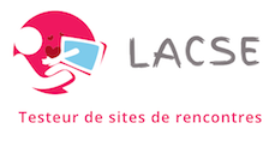 Contact Ifop : 
François KRAUS
06 61 00 37 76
Ifop - Département Opinion
francois.kraus@ifop.com
Contact LACSE :  
Manuel Paolacci
06 29 86 35 32
OA Agency
paolacci.emmanuel@gmail.com
23 janvier 2018
SOMMAIRE
MÉTHODOLOGIE

- Les conditions de réalisation -
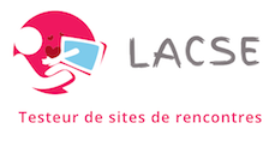 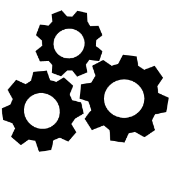 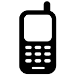 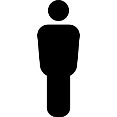 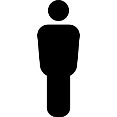 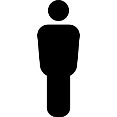 Nota bene : certaines questions figurant dans ce rapport sont issues d’interviews réalisés du 3 au 7 janvier 2018 par questionnaire auto-administré en ligne auprès d’un échantillon de 1 001 personnes, représentatif de la population métropolitaine âgée de 18 à 69 ans. Afin de caler les résultats de cette étude en ligne sur ceux du baromètre administré par téléphone, ces données ont fait l’objet a posteriori d’un redressement sur la base des données de fréquentation des sites de rencontre observées dans l’enquête téléphonique. Elles sont indiquées avec l’icône suivant :
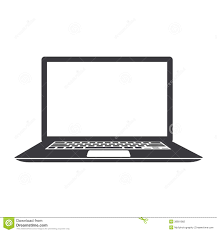 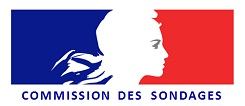 Ce document présente les résultats d’une étude réalisée par l’Ifop qui respecte fidèlement les principes scientifiques et déontologiques de l’enquête par sondage. 
Comme toute étude publiée, la notice de cette enquête est consultable sur le site de la Commission des Sondages.
IMPORTANT : Si vous citez cette étude, merci de vous conformer à la loi du 25 avril 2016 qui impose de citer le nom de l’institut de sondage, le nom et la qualité du commanditaire, le nombre des personnes interrogées ainsi que les dates auxquelles il a été procédé aux interrogations. L’Ifop rappelle que « le fait de publier ou laisser publier, diffuser ou laisser diffuser un sondage en violation de la présente loi et des textes réglementaires applicables » est désormais puni d’une amende de 75 000 €.
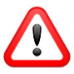 POUR CITER CETTE ETUDE , IL FAUT UTILISER A MINIMA LA FORMULATION SUIVANTE :

  « Étude Ifop pour LACSE réalisée par téléphone du 28 décembre 2017 au 3 janvier 2018 auprès d’un échantillon de 2 012 personnes, représentatif de la population résidant en France métropolitaine âgée de 18 à 69 ans »
MÉTHODOLOGIE

- La structure de l’échantillon -
Structure de la population âgée de 18 à 69 ans
résidant en France métropolitaine

(Source : INSEE Estimation de la population fin 2015, Enquête Emploi 2014)
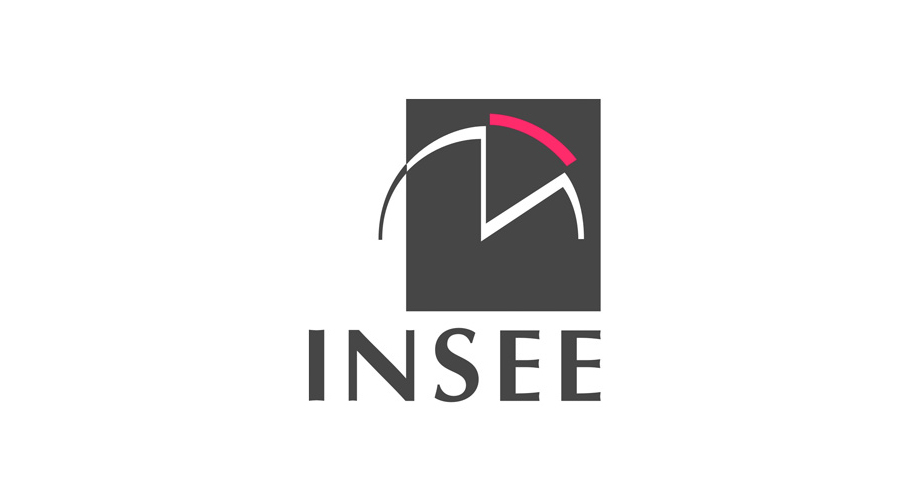 * Source : Résultats issus de l’Enquête Famille et Logements (EFL) de l’Insee associée à l’Enquête annuelle du recensement en 2011. Champ : Paris intra-muros , personnes majeures vivant en ménage ordinaire
A
Les usages et la fréquentation des sites de rencontre
L’USAGE DES SITES ET DES APPLICATIONS DE RENCONTRE AU COURS DE LA VIE

- Evolution depuis 2006 -
ÉVOLUTION DE L’USAGE DES SITES DE RENCONTRE EN FRANCE DEPUIS 2006
Question : Vous est-il déjà arrivé de vous connecter à [un site de rencontre sur internet] / [une application de rencontre sur mobile ou tablette] ?
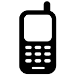 Base : ensemble des personnes âgées de 18 à 69 ans
Proportion de personnes s’étant déjà inscrites sur un site ou une application de rencontre  au cours de leur vie
(en %)
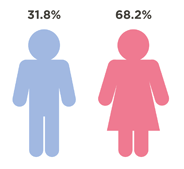 Ensemble
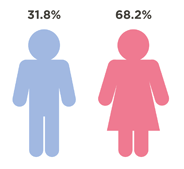 ≈
≈
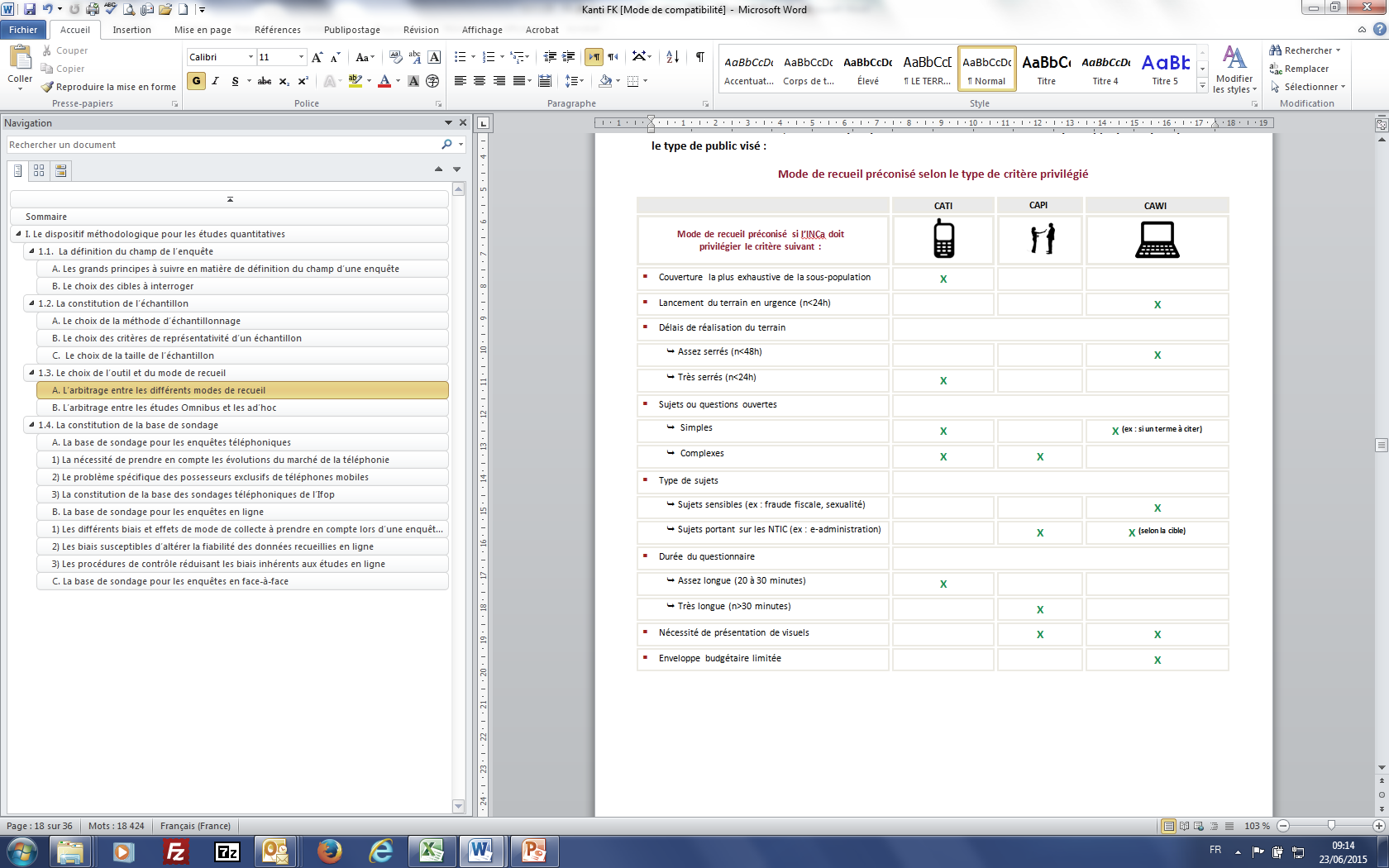 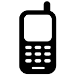 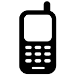 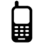 Mode de 
recueil
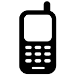 Date
Champ
18 à 69 ans
18 à 69 ans
18 à 69 ans
18 à 65 ans
12 364
2 026 *2
817
Effectifs
7 825
ANRS-INED-INSERM
Ifop-LACSE
Ifop-ODSR
INED-INSEE
Source
2006 - Enquête CSF de l’ANRS-INED-INSERM réalisée par téléphone entre septembre 2005 et mars 2006 auprès de 12 364 personnes, constituant un échantillon aléatoire de la population âgée de 18 à 69 ans résidant en France métropolitaine.
2011 – Observatoire Ifop réalisé par téléphone du 23 au 26 septembre 2011  auprès d’un échantillon de 964 personnes, représentatif de la population métropolitaine âgée de 18 ans et plus. Données pour les personnes de 18 à 69 ans (817)
2013 - Enquête EPIC de l’INED et l’INSEE réalisée en face à face (91%) et par téléphone (9%) en 2013-2014 auprès de 7 825 personnes, constituant un échantillon aléatoire de la population âgée de 26 à 65 ans résidant en France métropolitaine. Données extrapolées pour les personnes de 18 à 65 ans. En raison de cette extrapolation des données et des différences de champ d’enquête et de modes de recueil, toute comparaison avec cette étude est à interpréter avec prudence,
N.B. : En 2006 et 2011, la formulation était : « Au cours de votre vie, vous est-il déjà arrivé de vous connecter à un site de rencontre sur internet ».
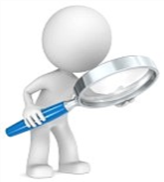 Zoom sur le profil des Français
 ayant déjà surfé sur des sites ou des applications de rencontre
Note de lecture : 59% des hommes de 25 à 34 ans se sont déjà connectés sur des sites ou des applications

Pour rappel, la moyenne observée se situe à 33% chez les Français et à 21% chez les Françaises
Age
Statut marital
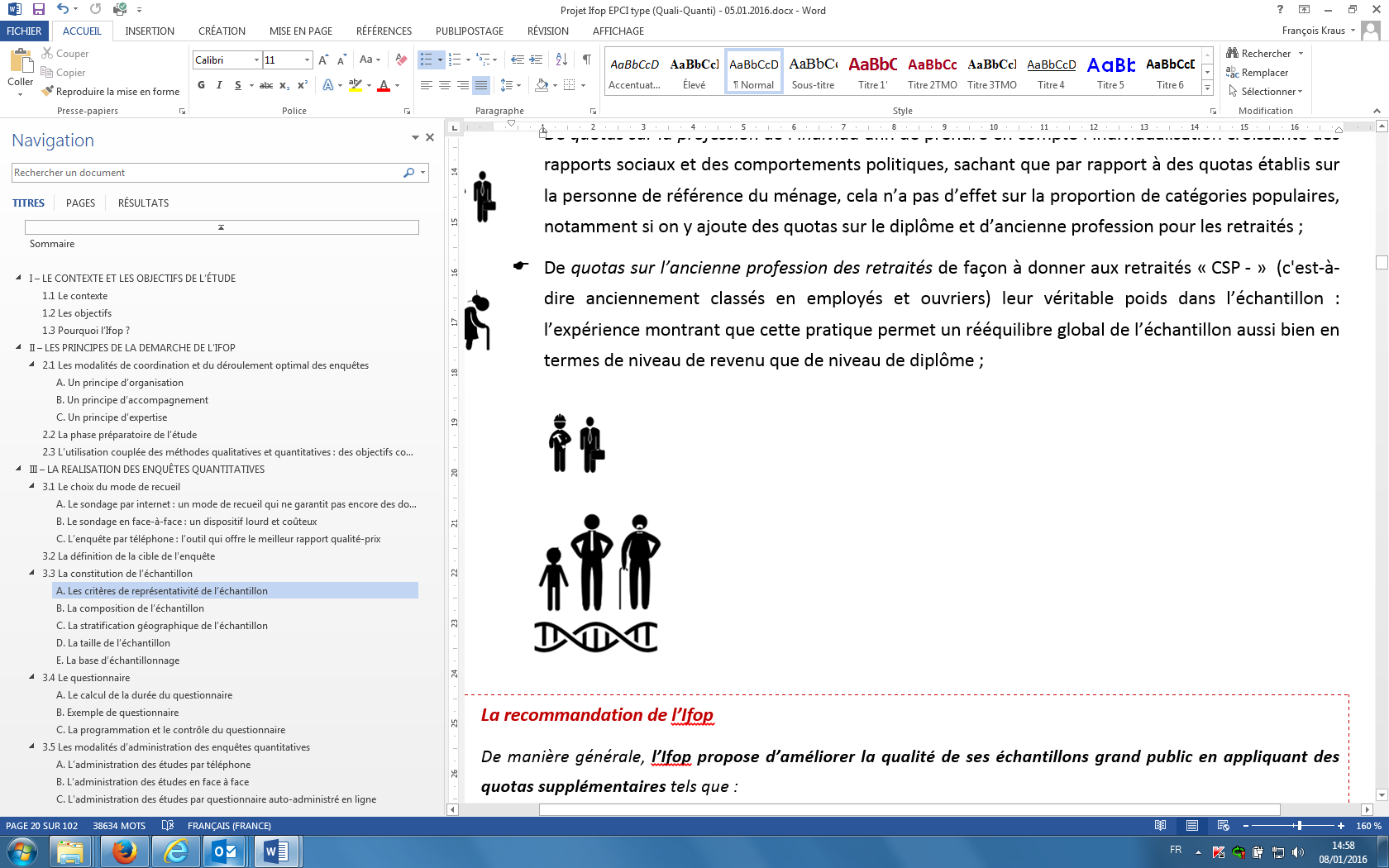 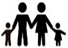 Orientation sexuelle
RÉPONSES DES HOMMES
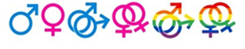 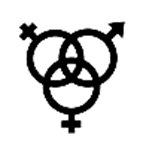 RÉPONSES DES FEMMES
Niveau de diplôme
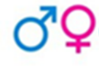 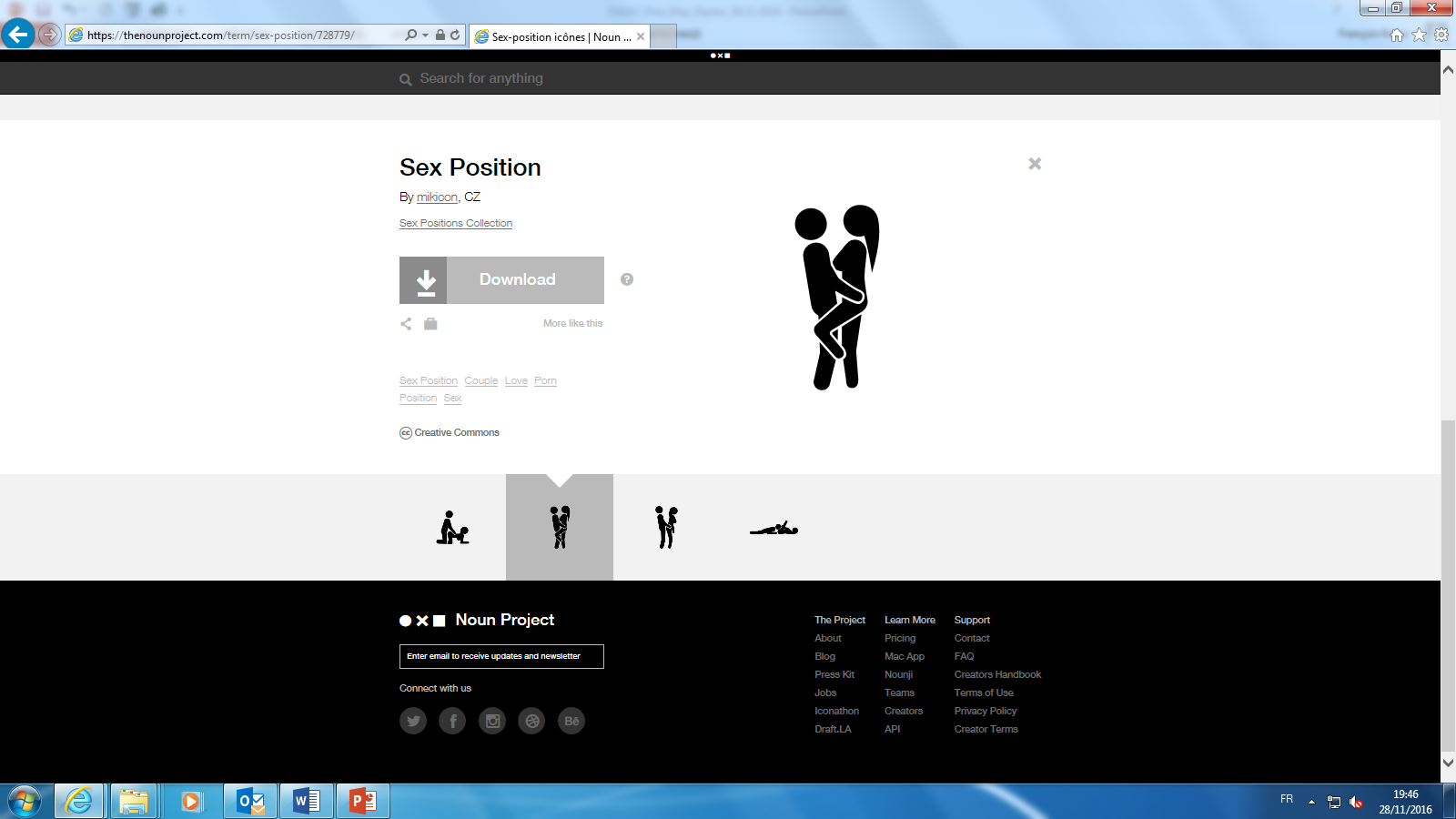 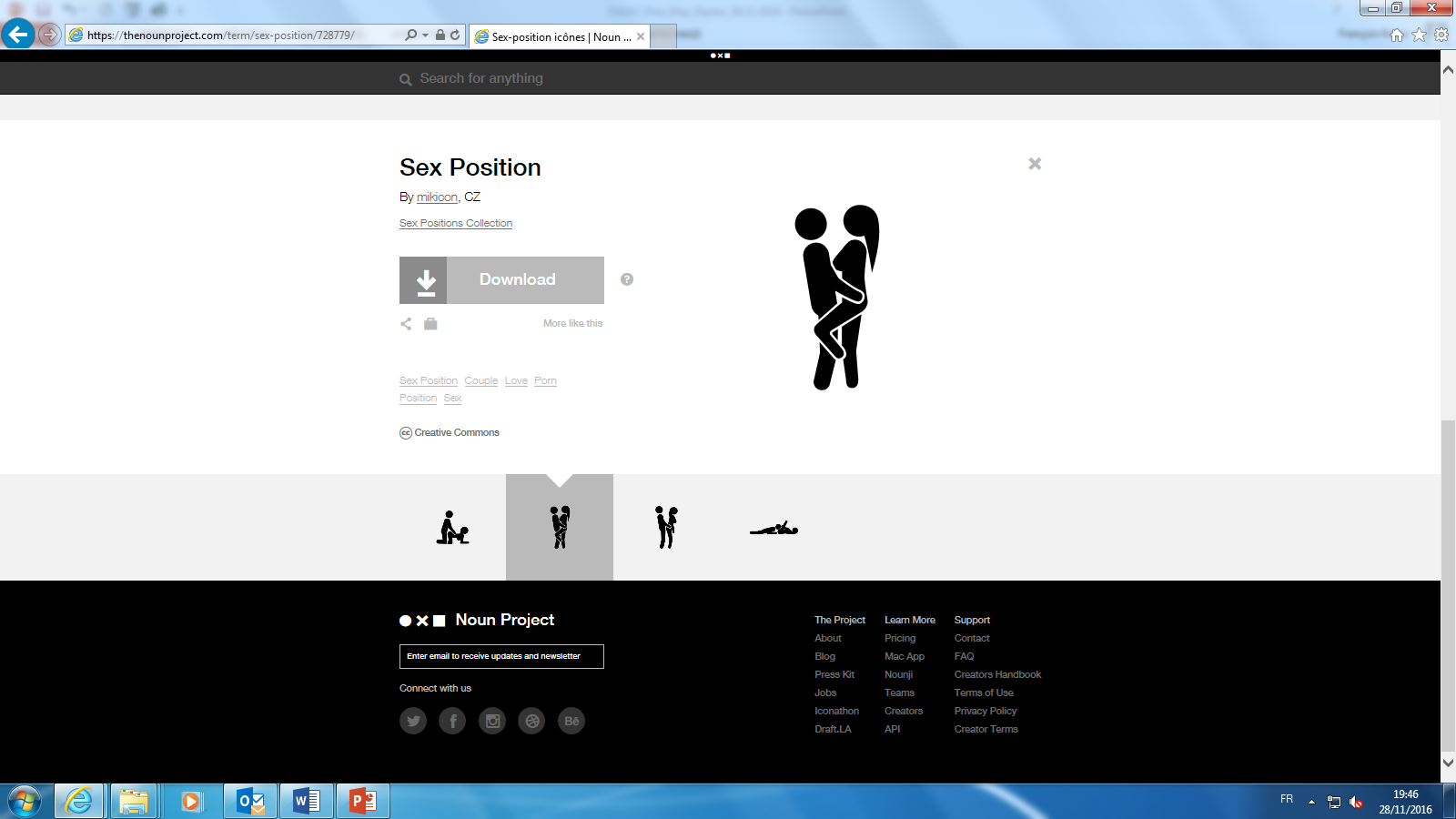 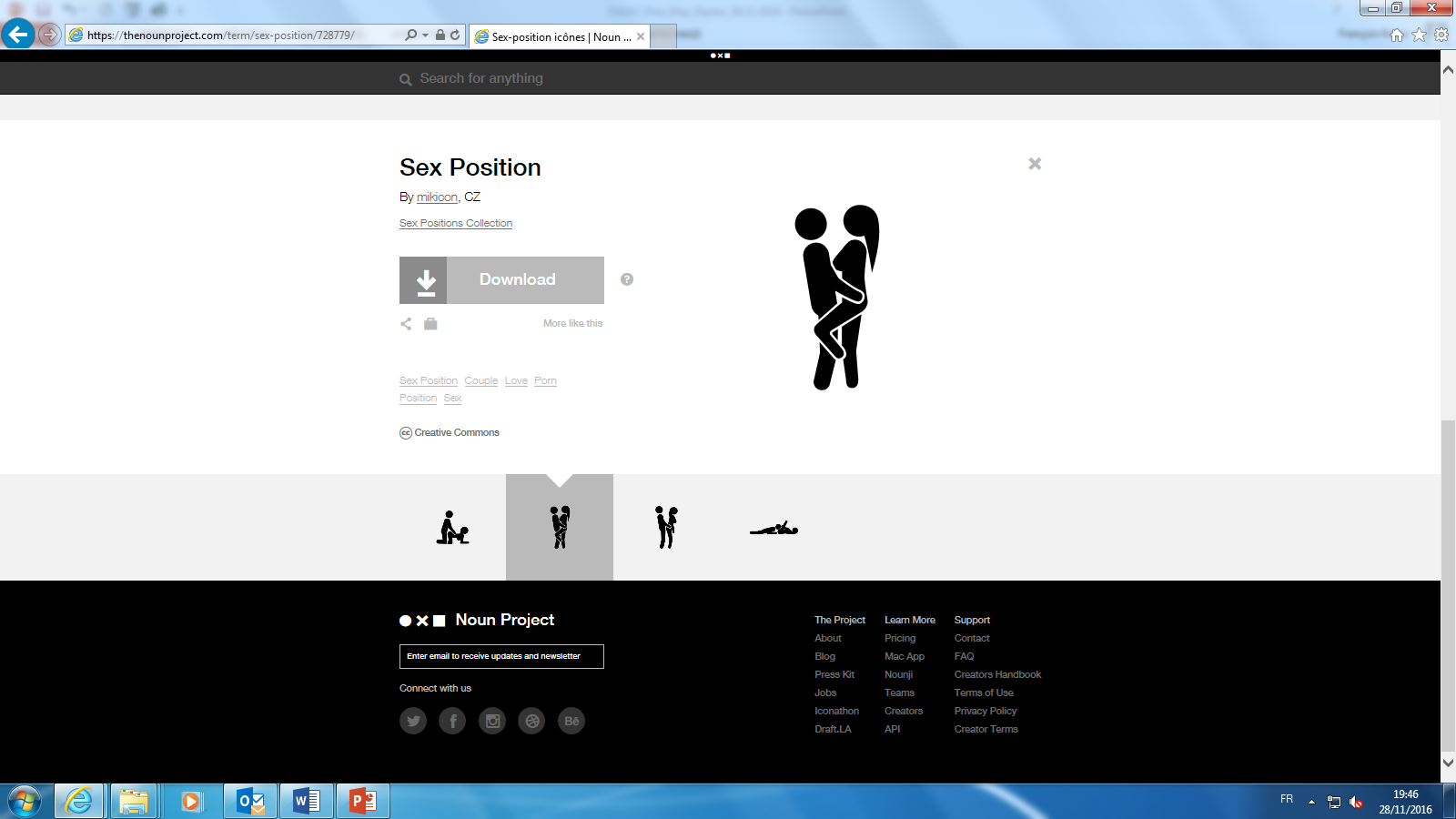 Nombre de partenaires sexuels au cours de sa vie
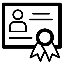 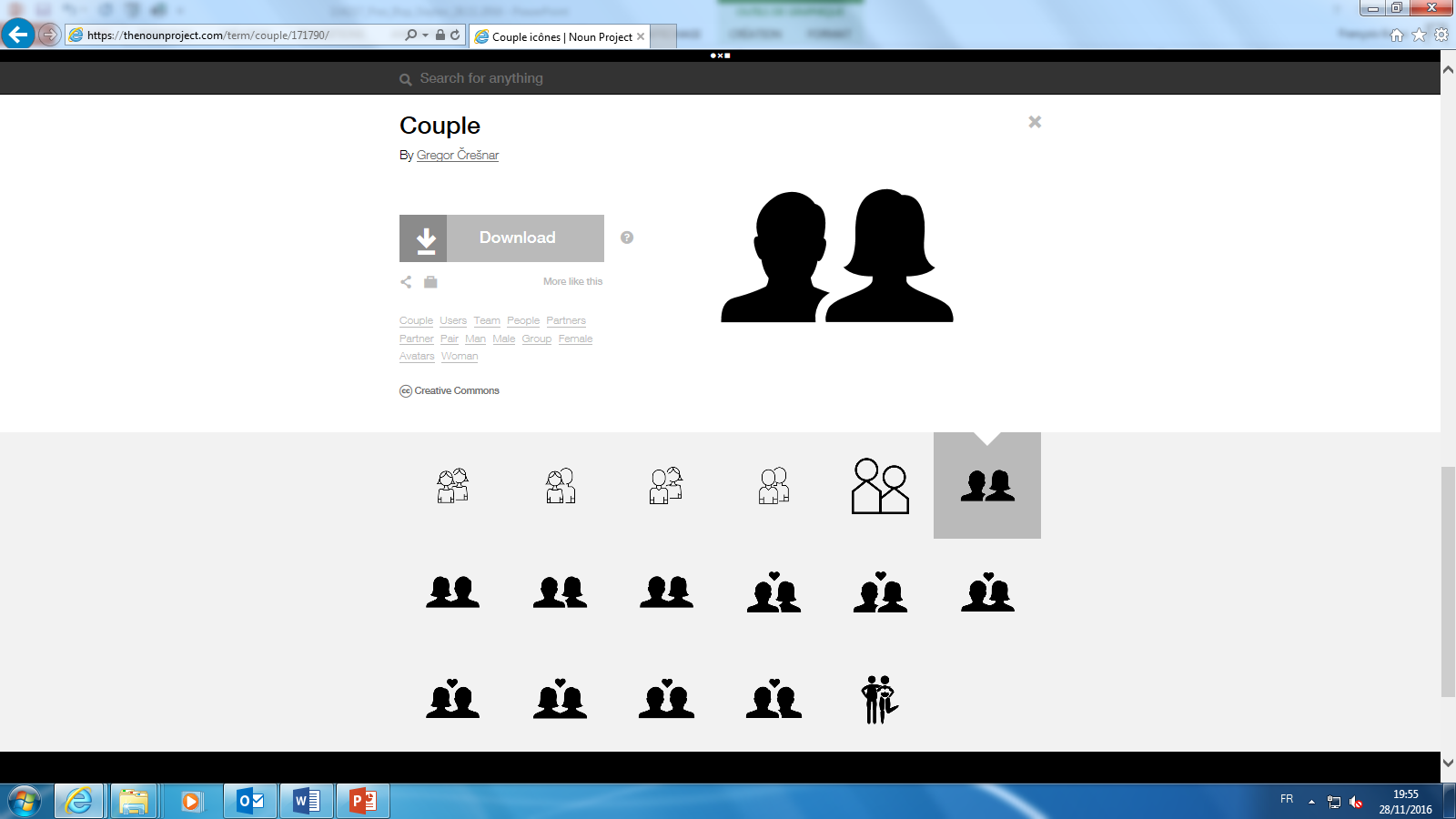 Catégorie socioprofessionnelle
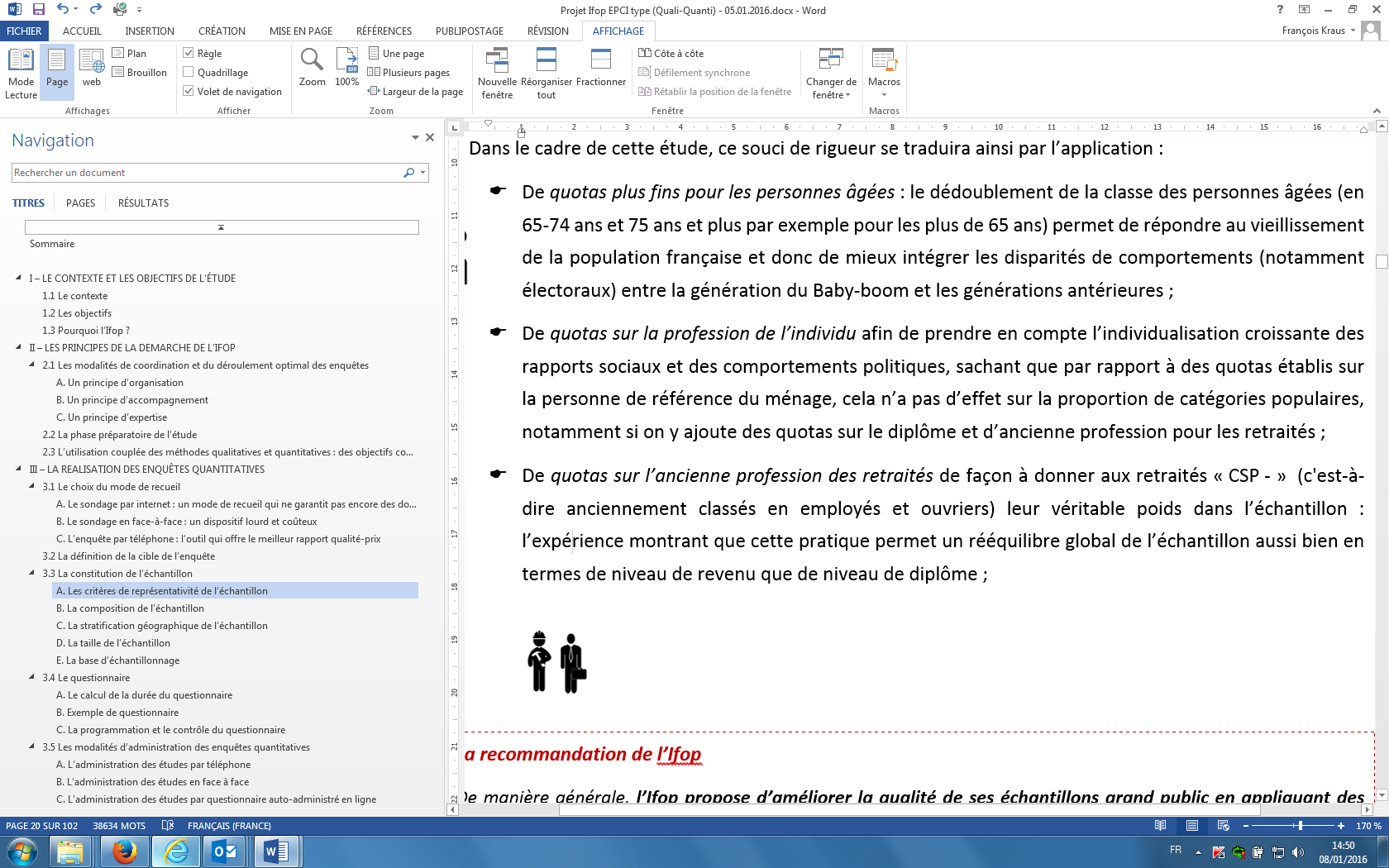 Nombre de rapports sexuels par semaine
Statut d’emploi
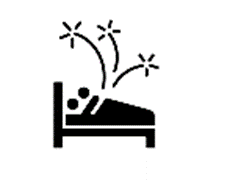 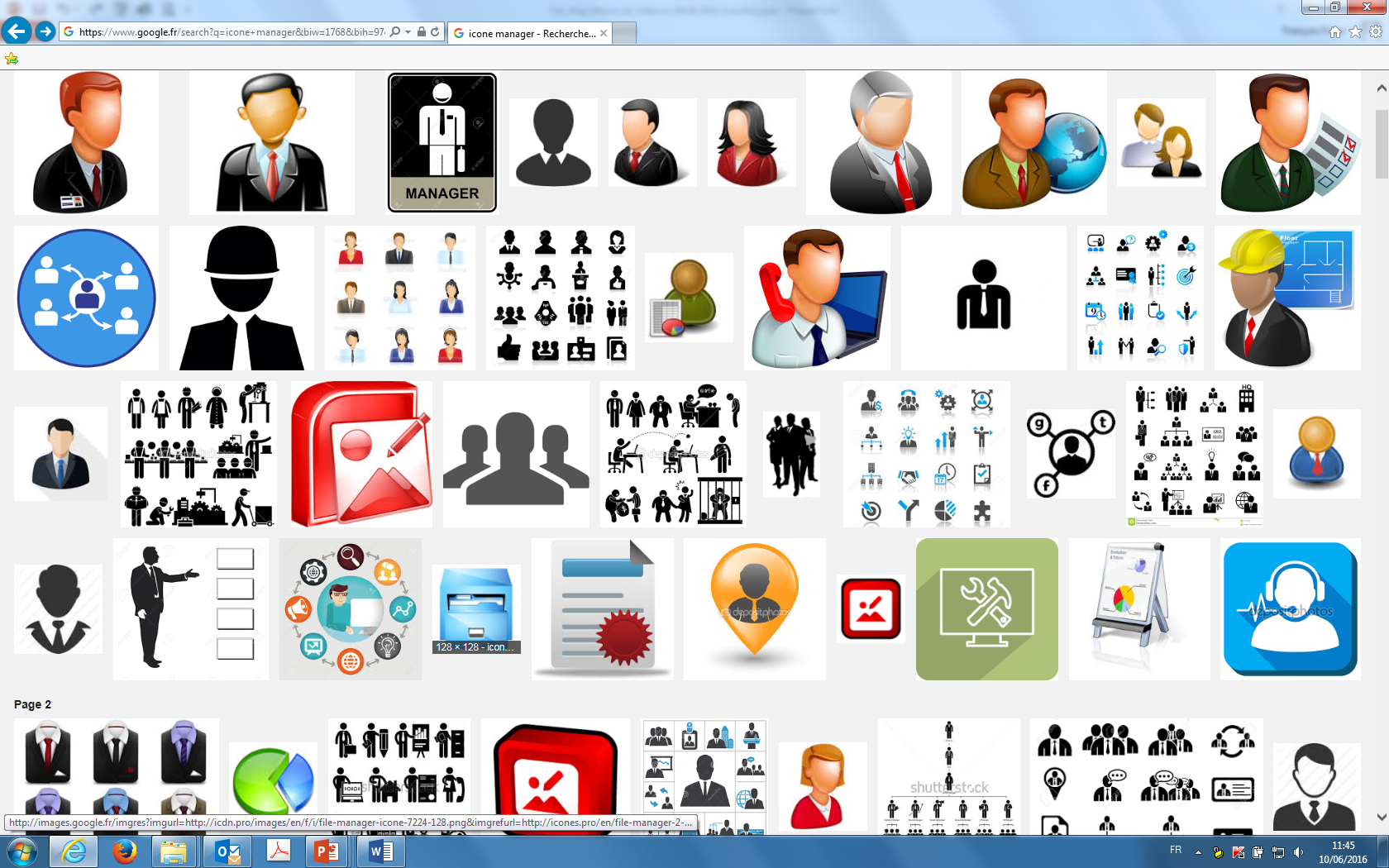 Satisfaction quant à sa vie sentimentale
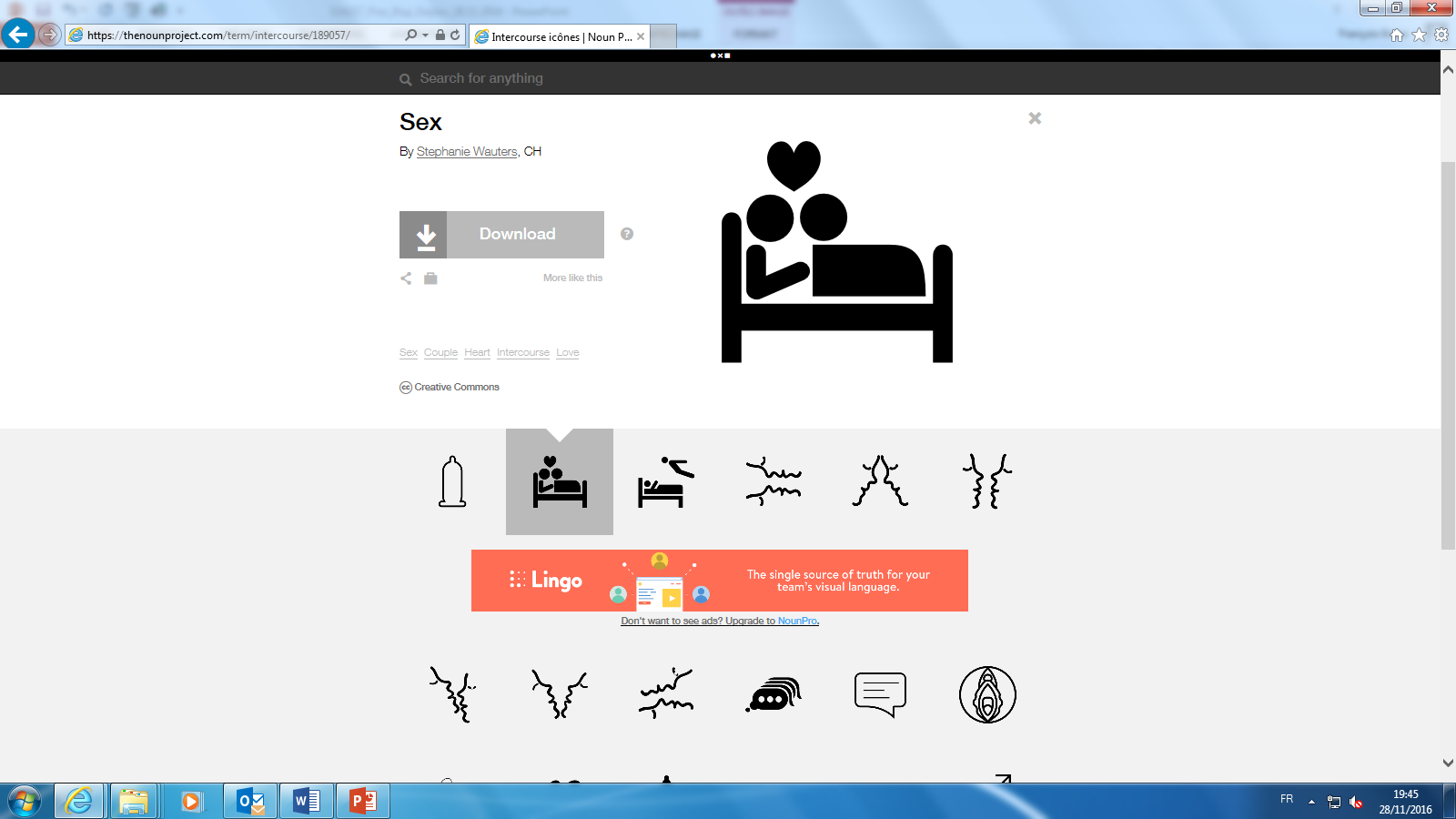 Religion
Fréquence d’utilisation d’internet
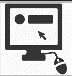 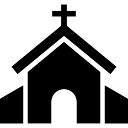 L’USAGE DES PLATEFORMES DE RENCONTRE 
SELON LE TYPE DE SUPPORT
Question : Vous est-il déjà arrivé au cours de votre vie... ?
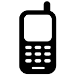 Base : ensemble des personnes âgées de 18 à 69 ans
Total 
« Oui »
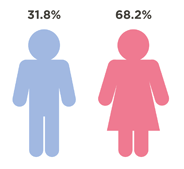 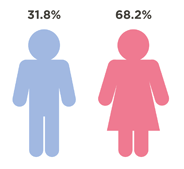  Souvent    Parfois   Assez rarement
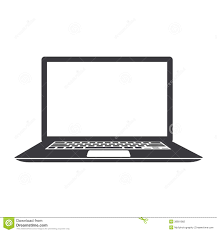 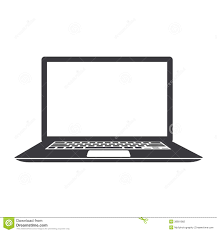 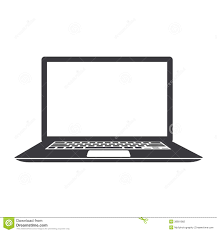 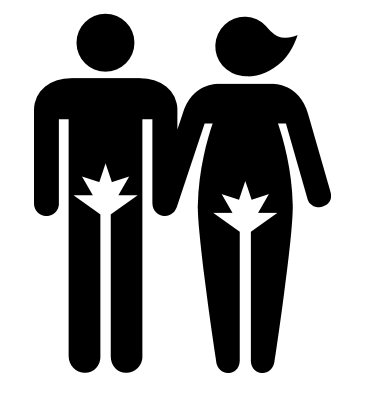 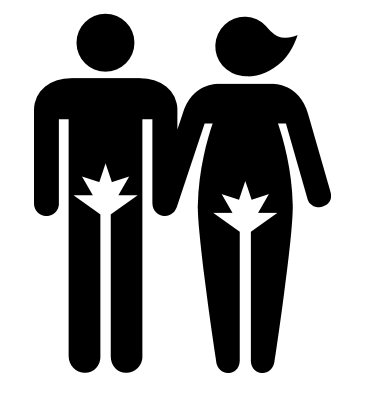 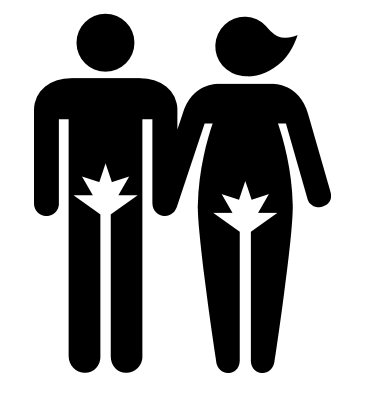 22%
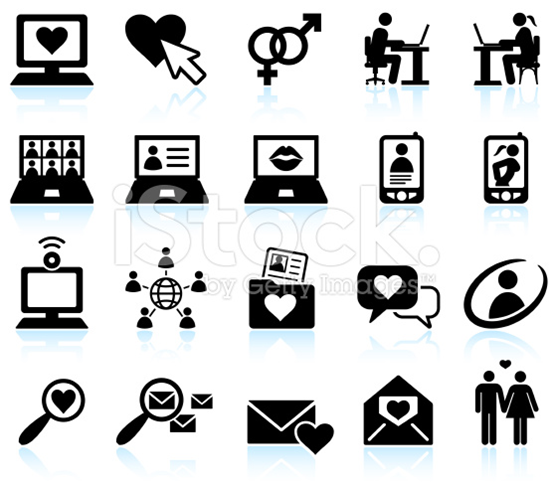 15%
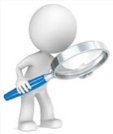 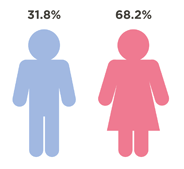 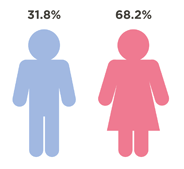 PROPORTION TOTALE DE FRANCAIS S’ÉTANT CONNECTÉS…
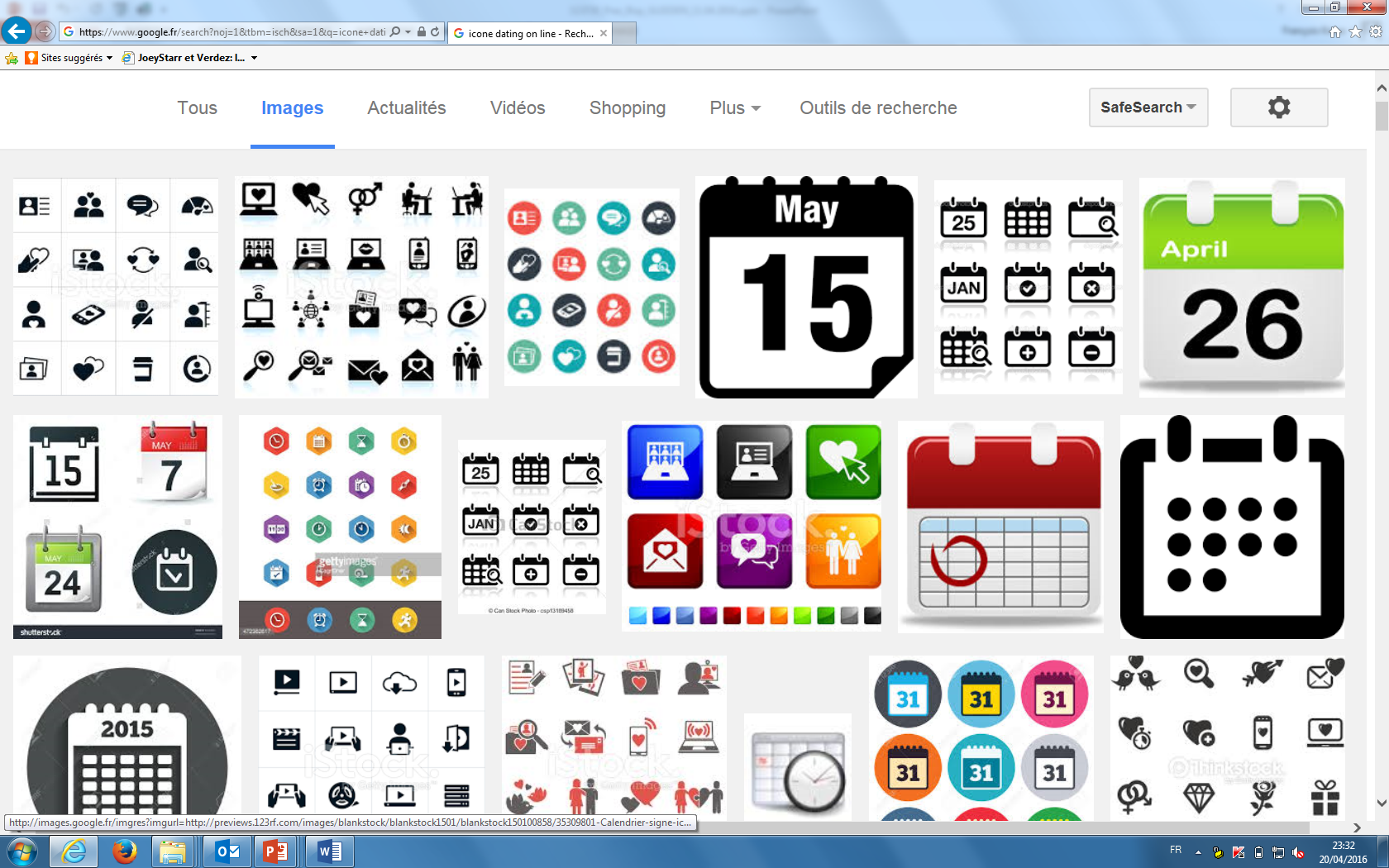 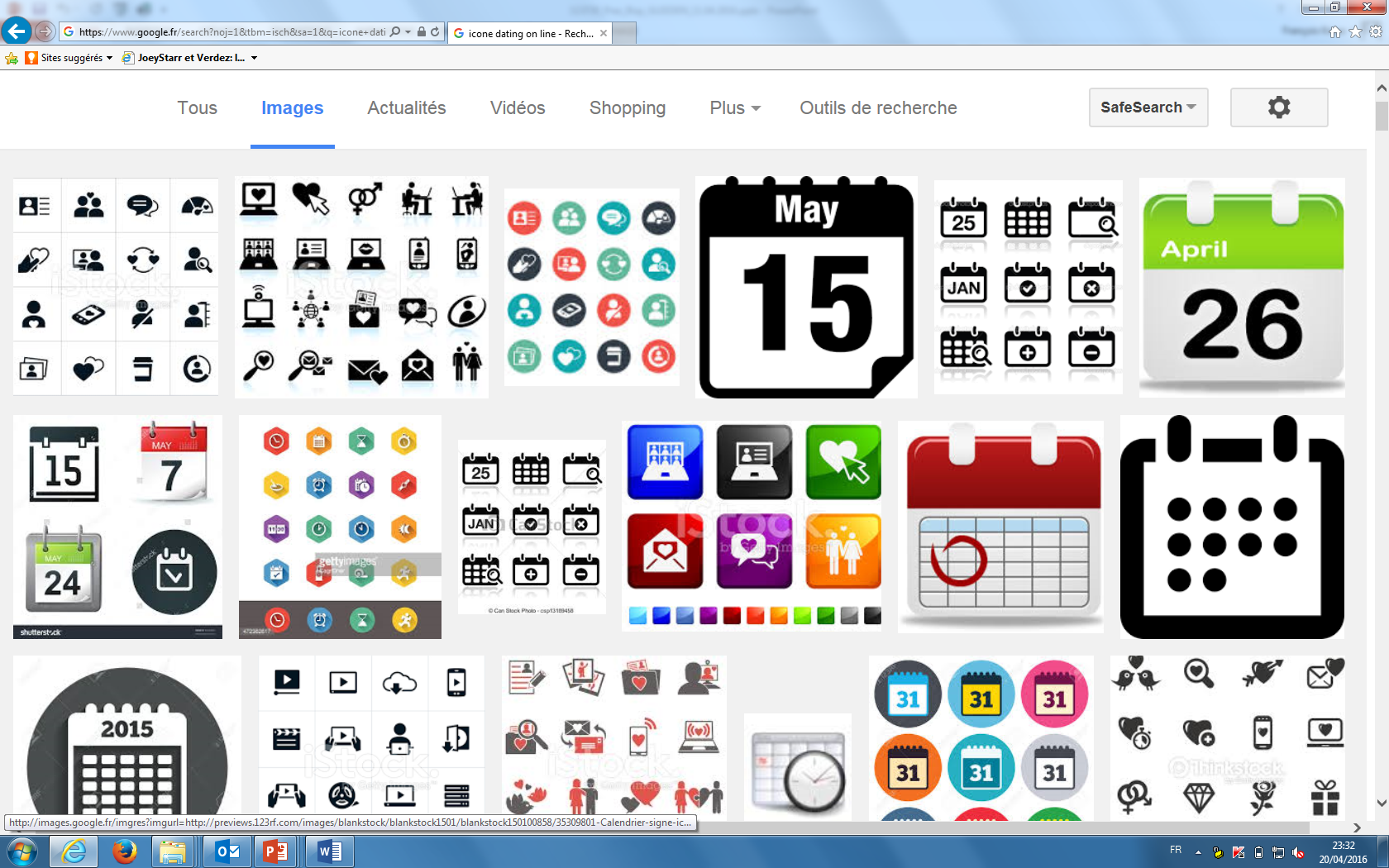 LA RÉALISATION DE RENCONTRES RÉELLES OU VIRTUELLES 
 SUR UN SITE OU UNE APPLI DE RENCONTRE
Question : Au cours de votre vie, avez-vous déjà rencontré une personne avec laquelle vous étiez rentrée en contact via un site ou une application de rencontre  ?
Base : personnes ayant déjà surfé sur des plateformes de rencontre, soit 26% de l’échantillon
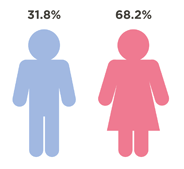 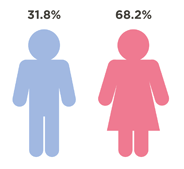 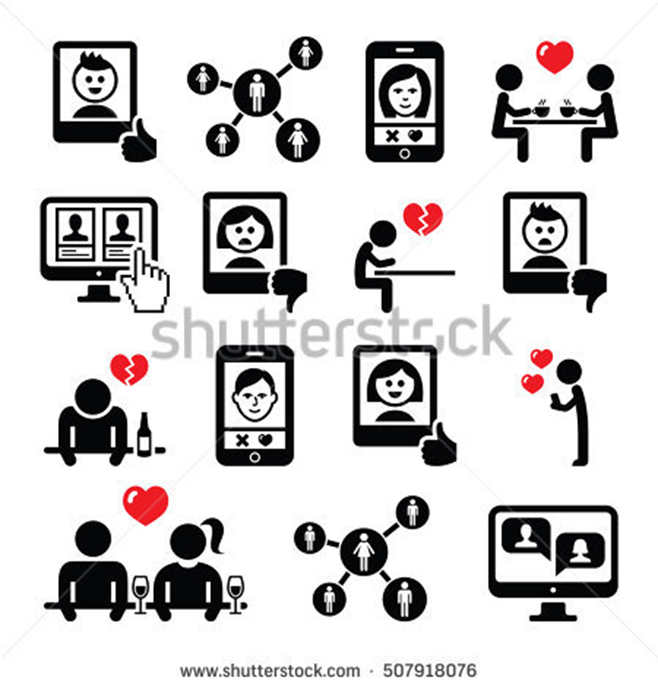 81%
86%
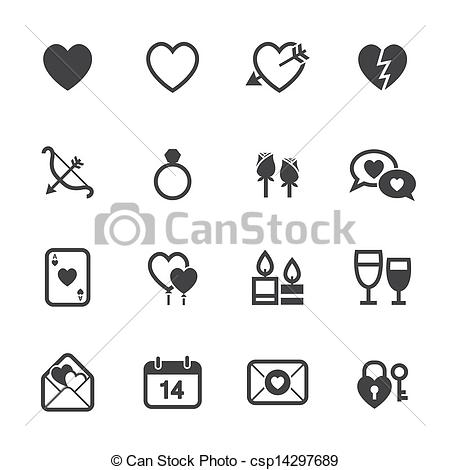 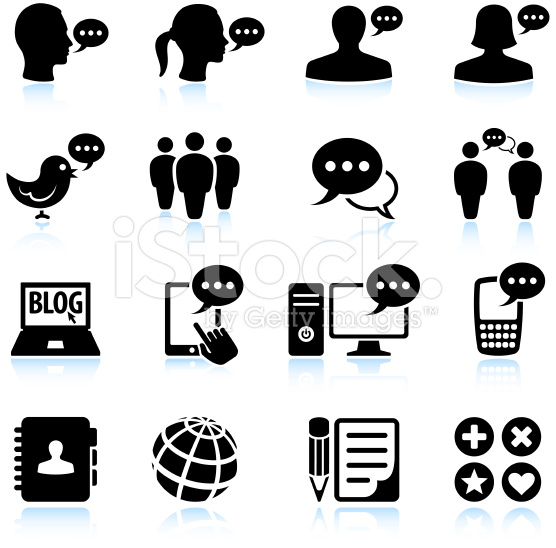 83% 
  des utilisateurs d’un site / appli y ont    déjà échangé virtuellement ou en vrai avec quelqu'un via
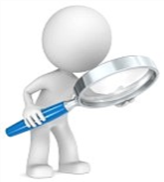 Zoom sur le profil des Français ayant 
déjà rencontré en vrai quelqu’un via ce genre de site ou d’appli
Note de lecture : 75% des femmes de 25 à 34 ans ont déjà rencontré en vrai quelqu’un  via ce genre de site ou d’appli 

Pour rappel, la moyenne observée se situe à 53% chez les hommes et à 63% chez les femmes
Age
Statut marital
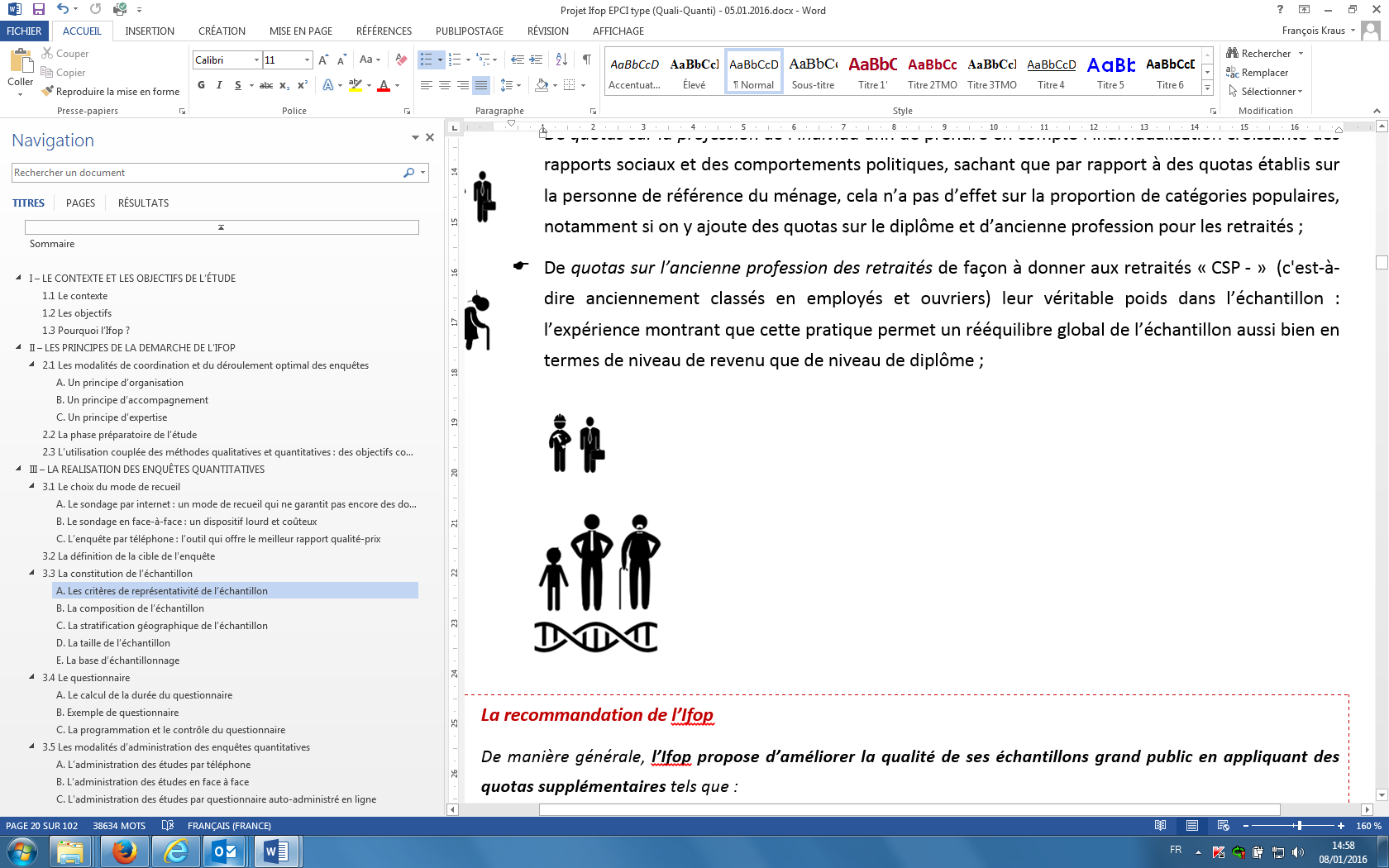 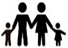 Orientation sexuelle
RÉPONSES DES HOMMES
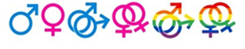 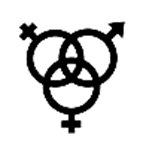 RÉPONSES DES FEMMES
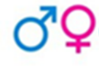 Niveau de diplôme
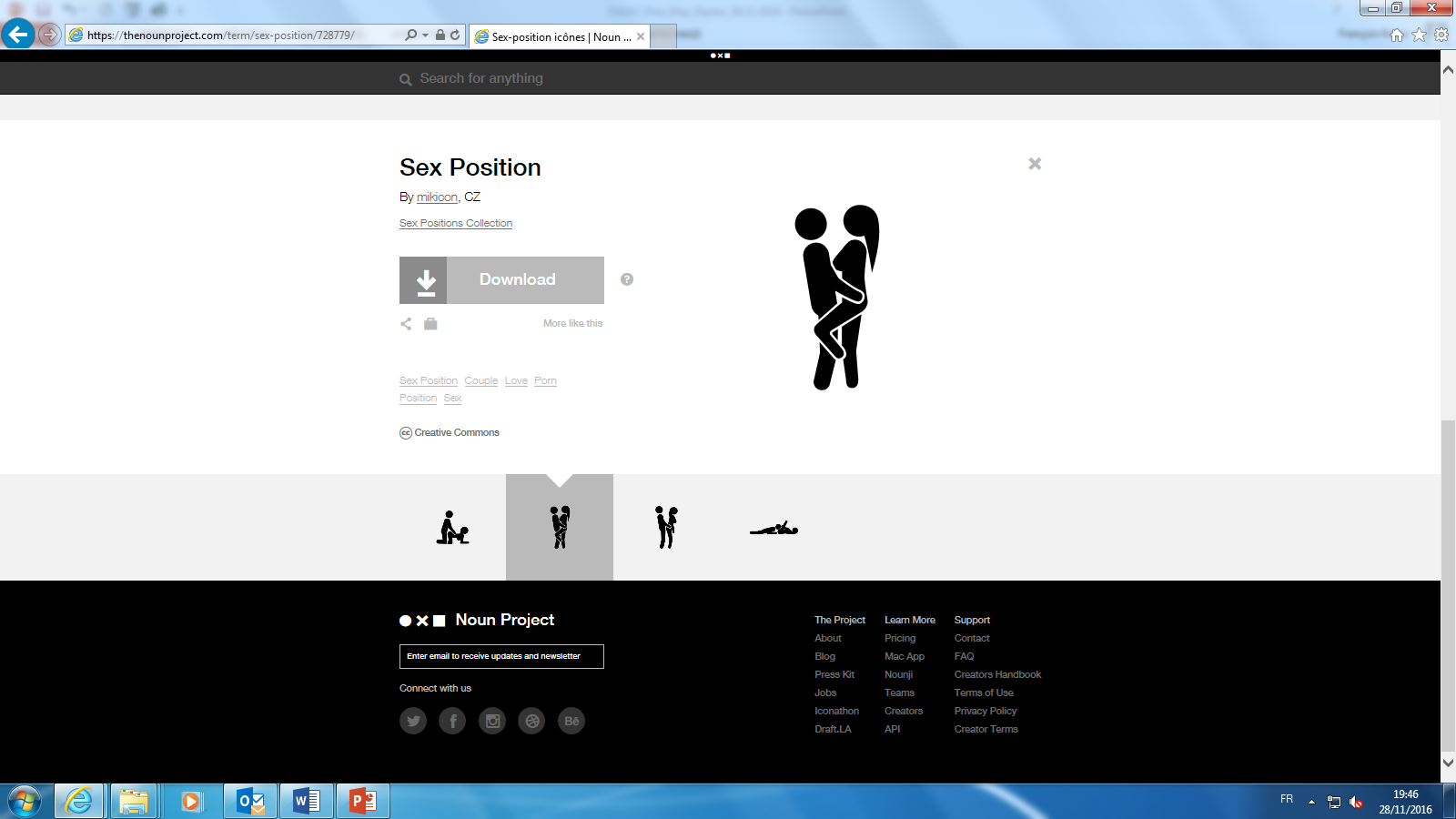 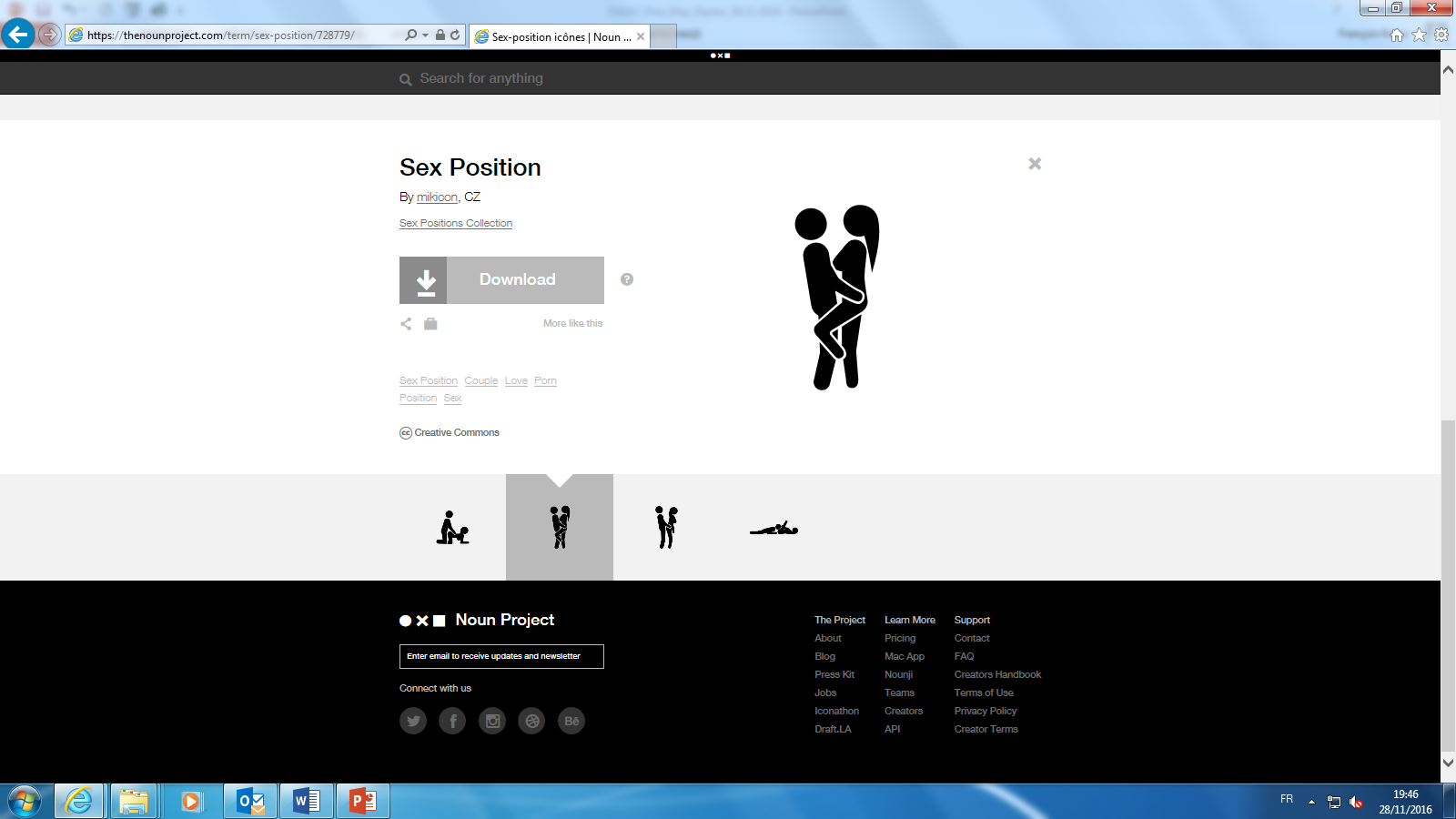 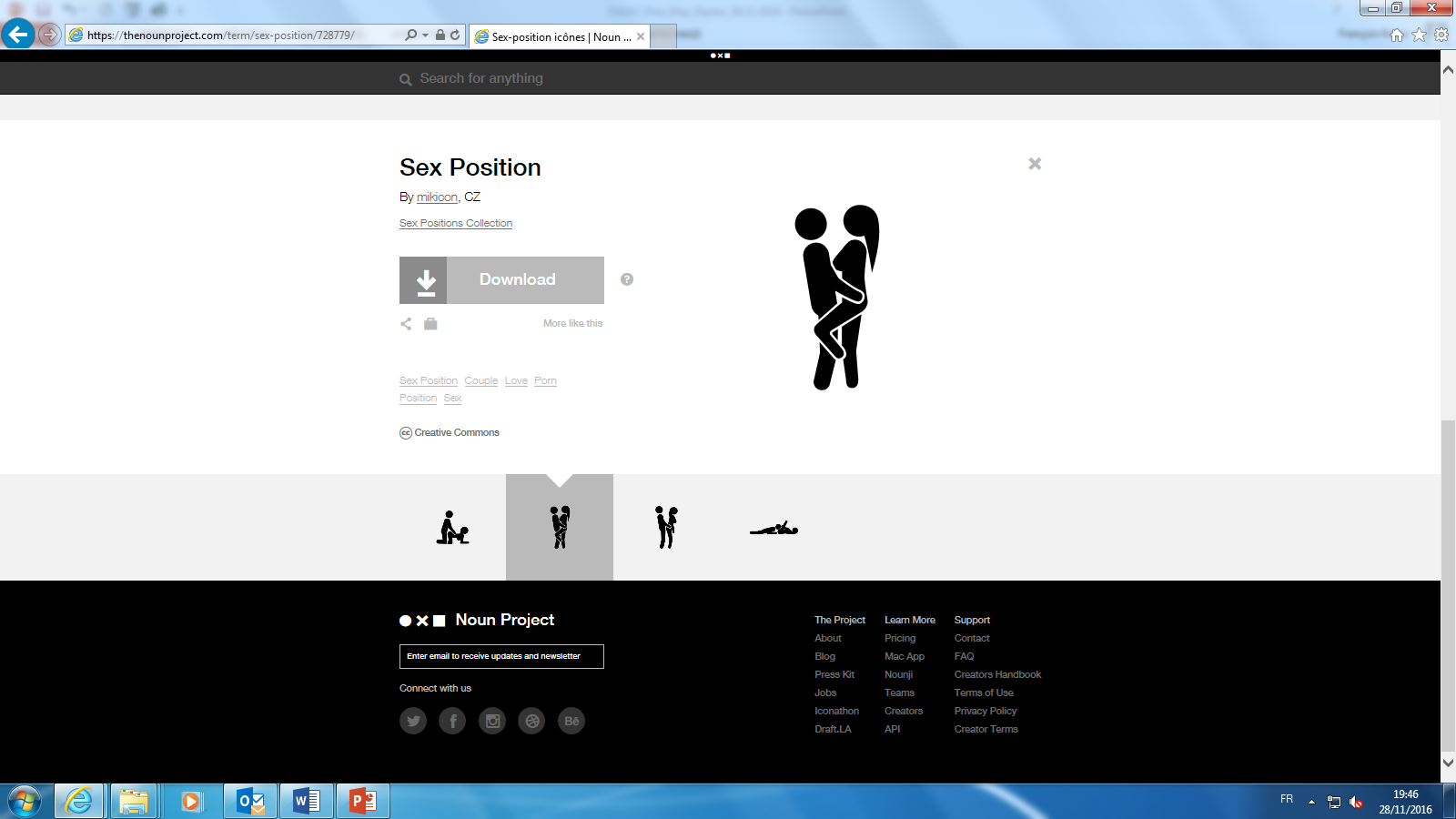 Nombre de partenaires sexuels au cours de sa vie
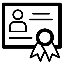 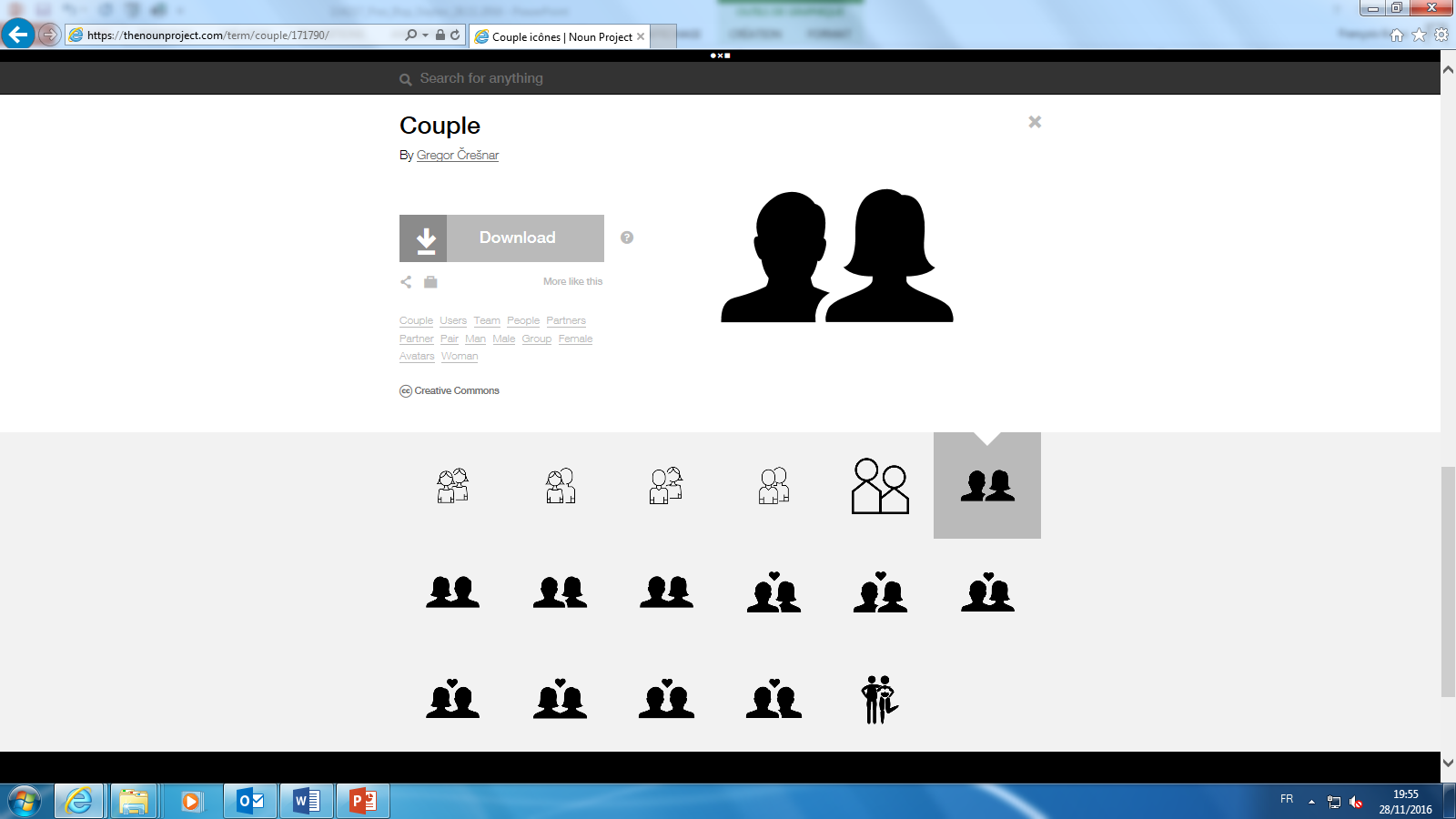 Catégorie socioprofessionnelle
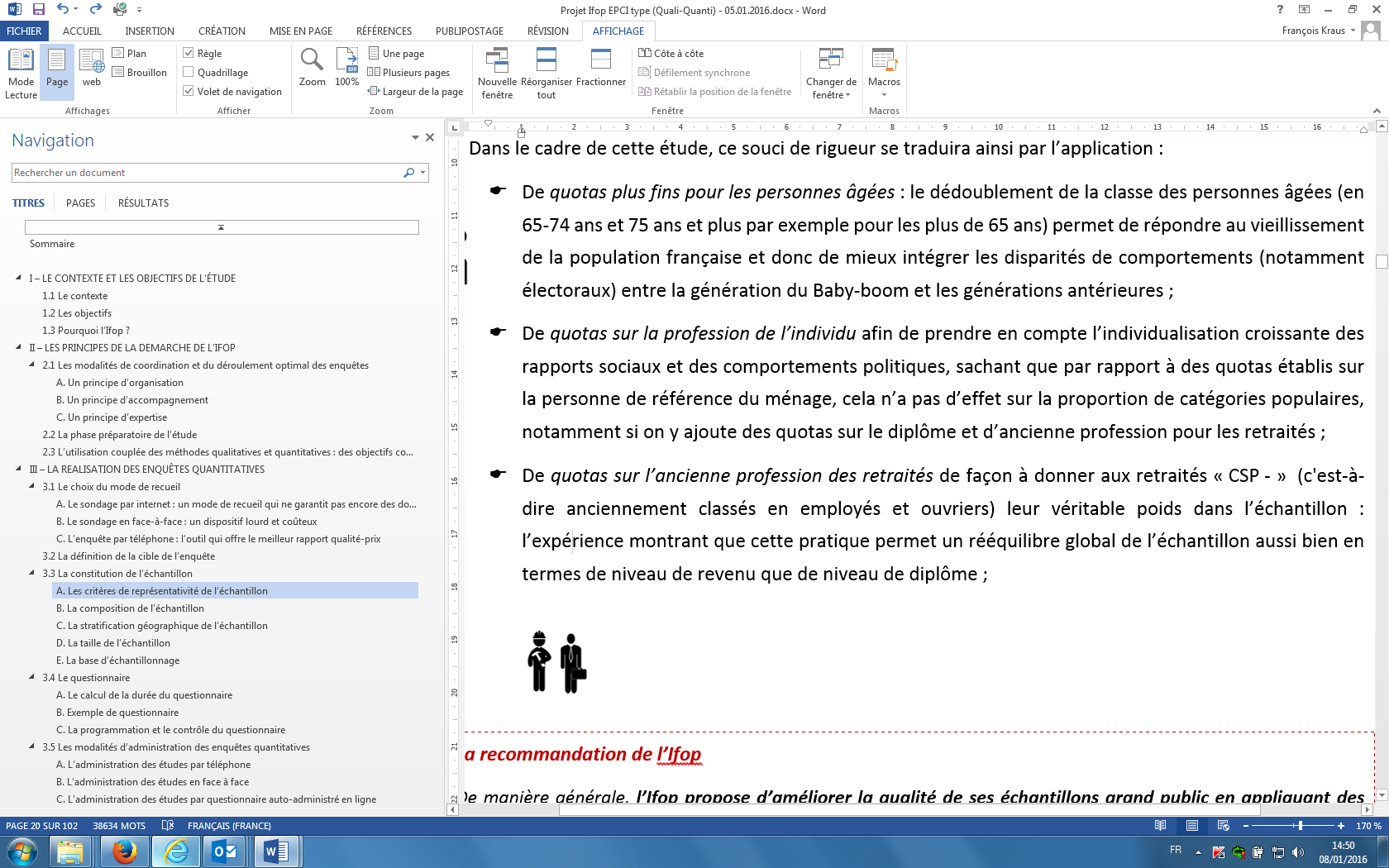 Nombre de rapports sexuels par semaine
Niveau de vie
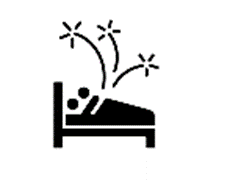 Satisfaction quant à sa vie sentimentale
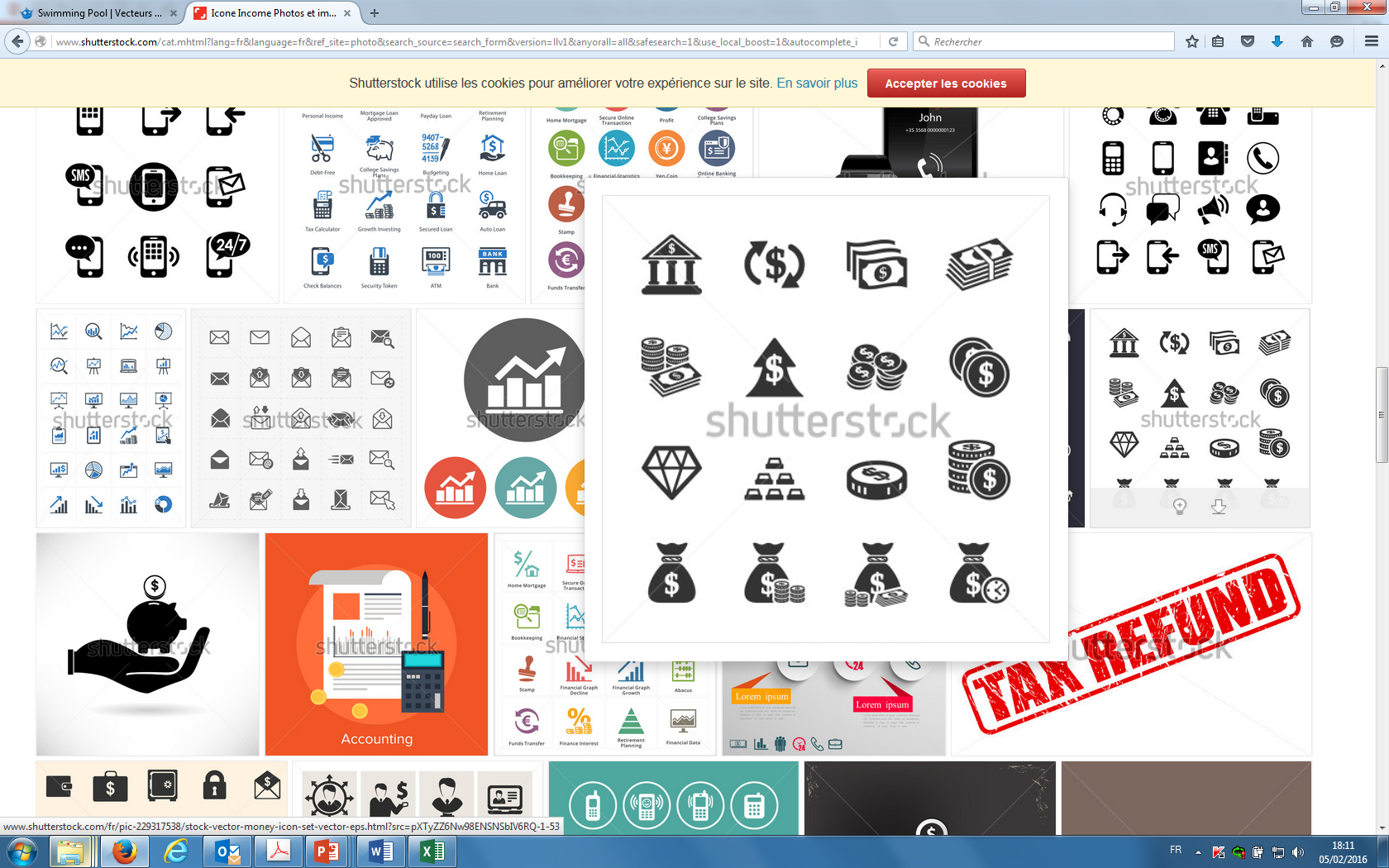 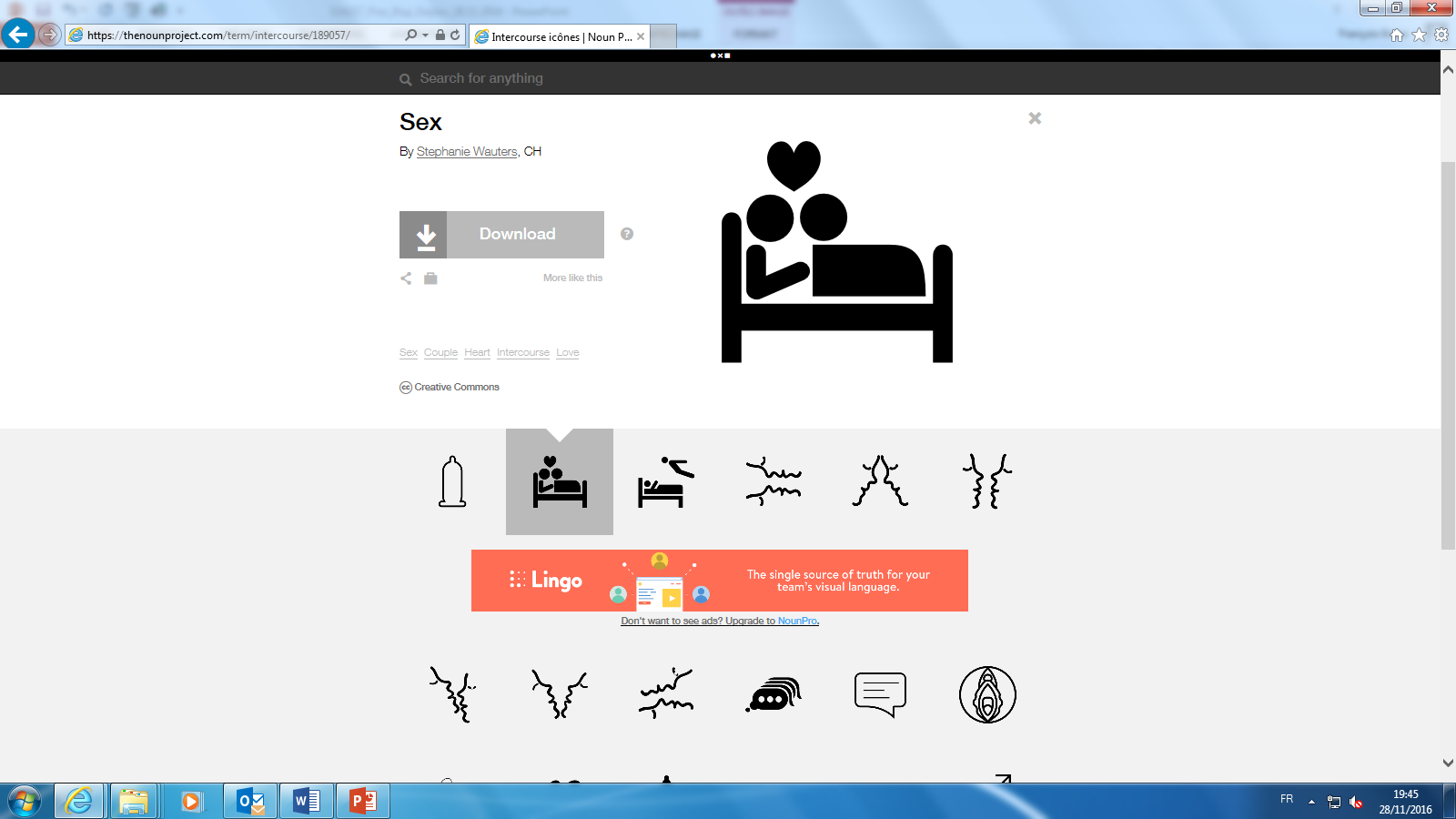 Religion
Satisfaction quant à sa vie sexuelle
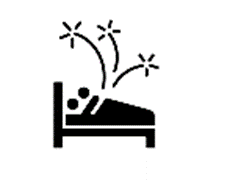 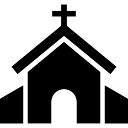 B
La nature des relations nouées sur les sites de rencontre
L’EXPÉRIENCE DE RELATION A DIMENSION AFFECTIVE OU SEXUELLE 
SUR UN SITE/APPLI DE RENCONTRE
Question : Et avec une personne rencontrée via un site ou une application de rencontre, vous est-il déjà arrivé ?
Base : personnes ayant déjà surfé sur des plateformes de rencontre, soit 26% de l’échantillon
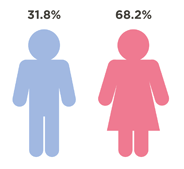 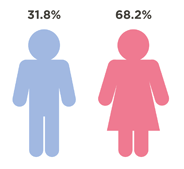 48%
47%
48% 
 des utilisateurs d’un site / appli y ont 
déjà eu une relation sexuelle ou affective
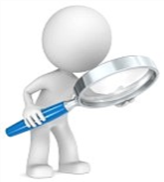 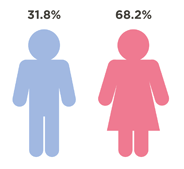 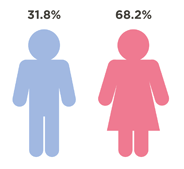 PROPORTION TOTALE D’UTILISATEURS DE SITE DE RENCONTRE QUI Y ONT DÉJÀ EU AU MOINS…
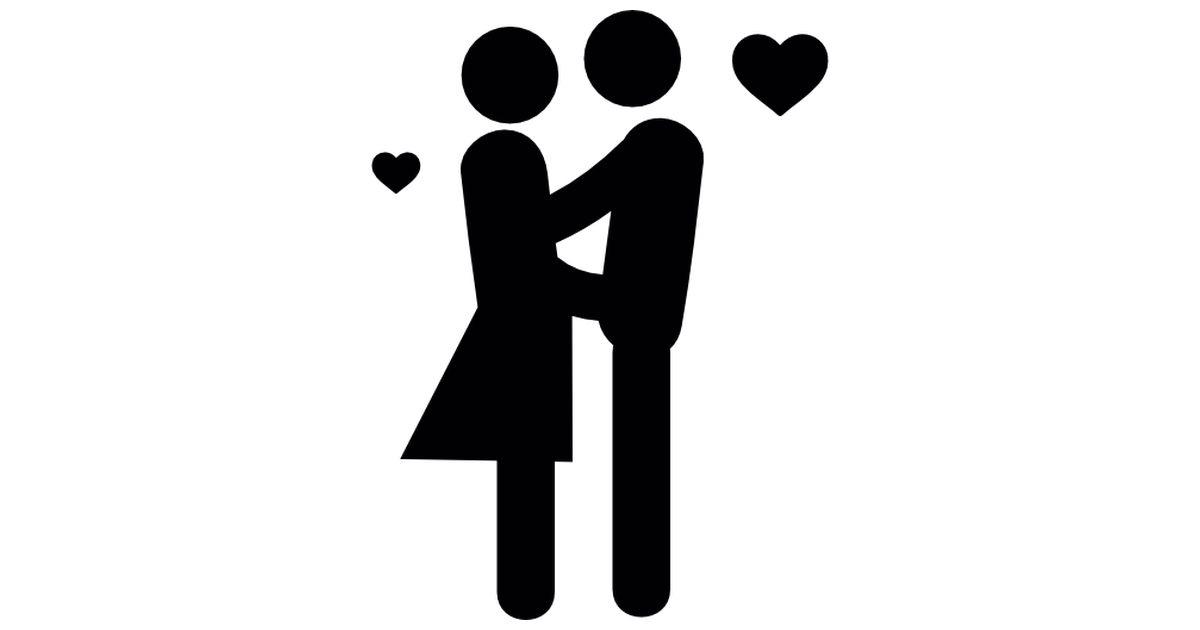 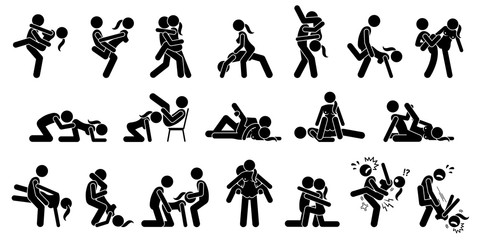 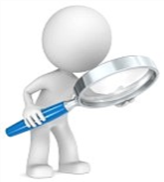 Zoom sur le profil des Français ayant 
déjà eu une relation à dimension affective ou sexuelle sur un site/appli de rencontre
Note de lecture : 68% des femmes de 25 à 34 ans ont déjà eu une relation sexuelle ou affective via ce genre de site

Pour rappel, la moyenne observée se situe à 47% chez les hommes et à 48% chez les femmes
Age
Statut marital
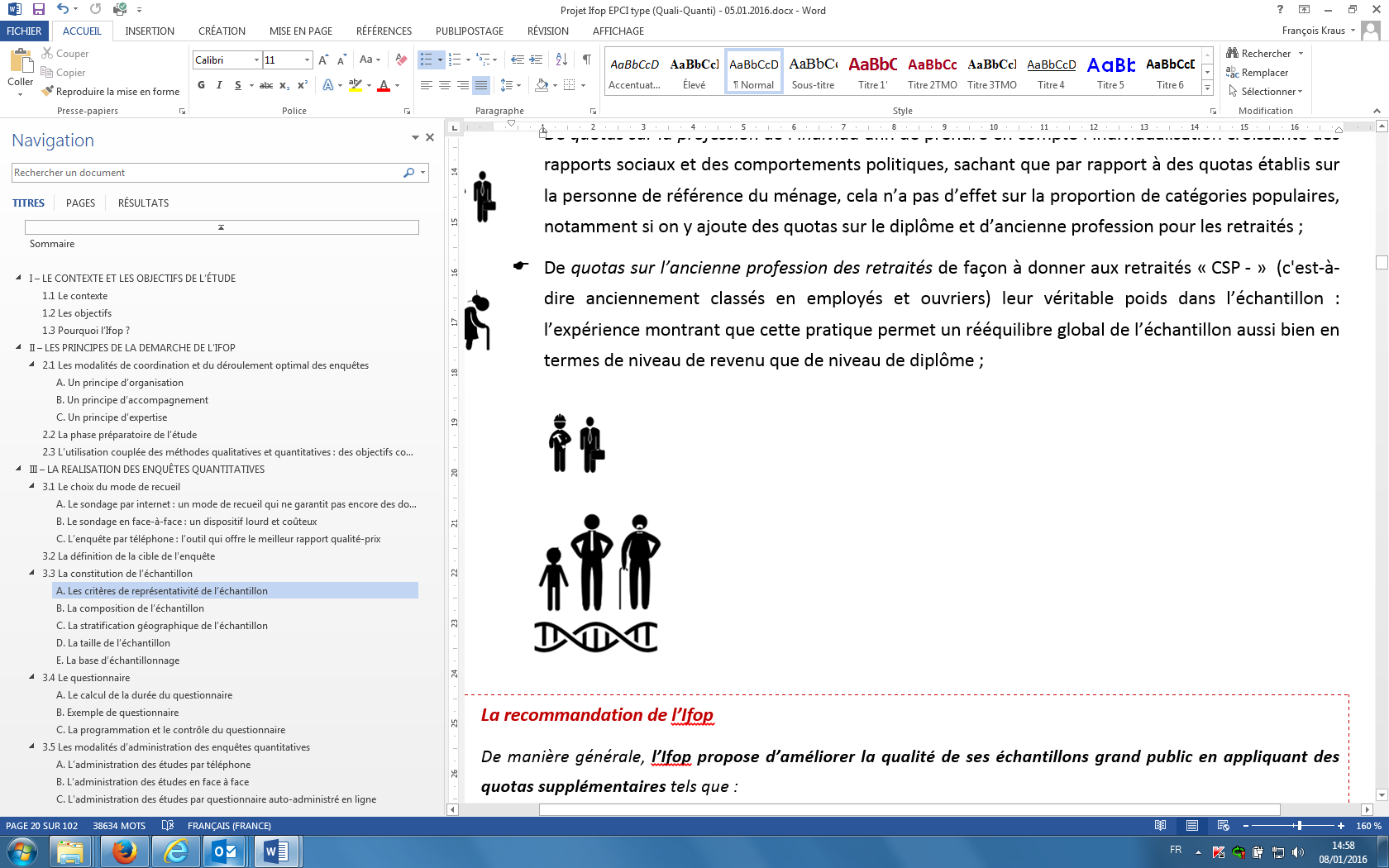 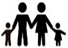 Orientation sexuelle
RÉPONSES DES HOMMES
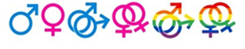 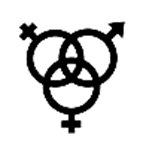 RÉPONSES DES FEMMES
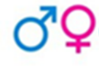 Niveau de diplôme
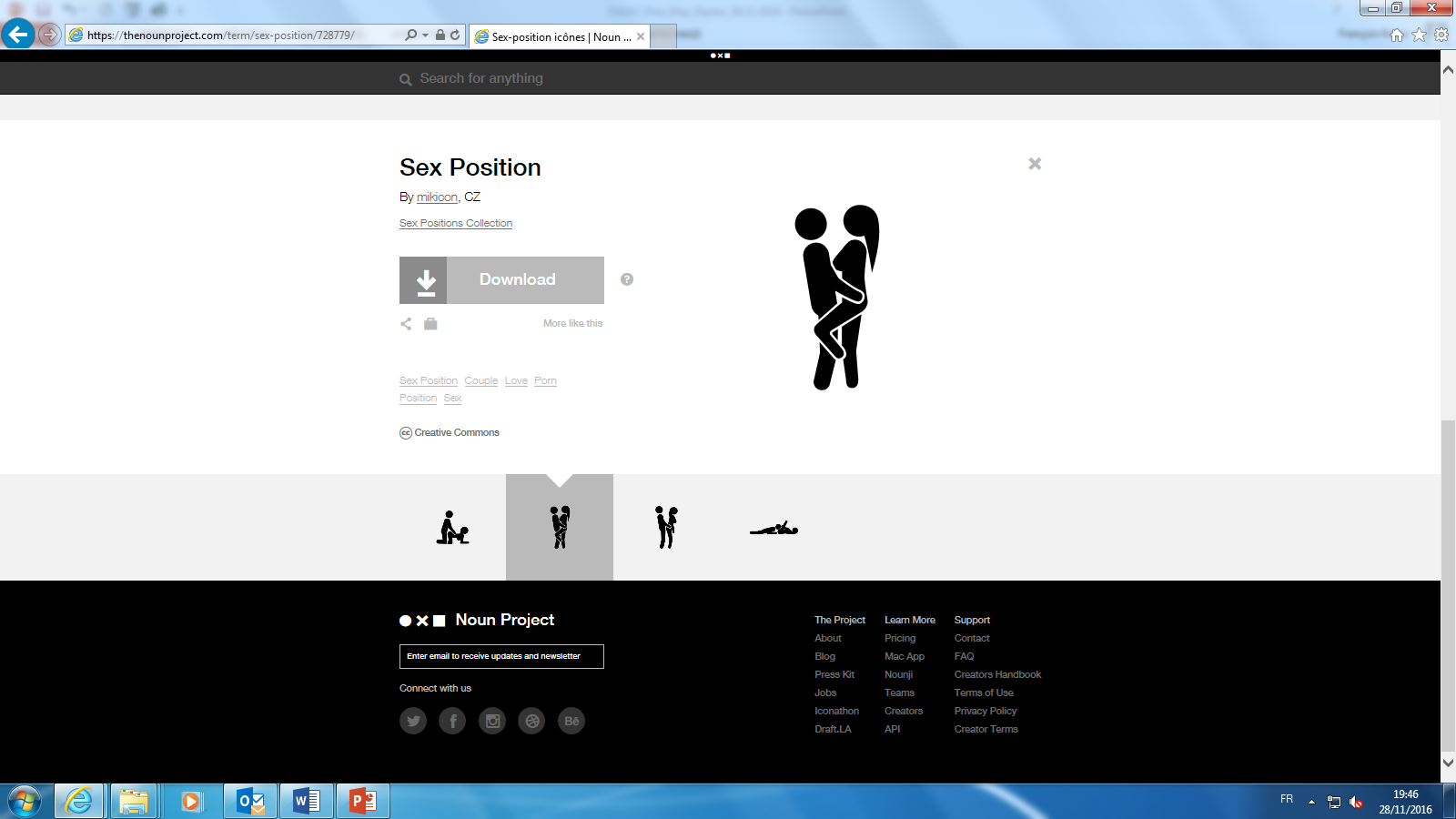 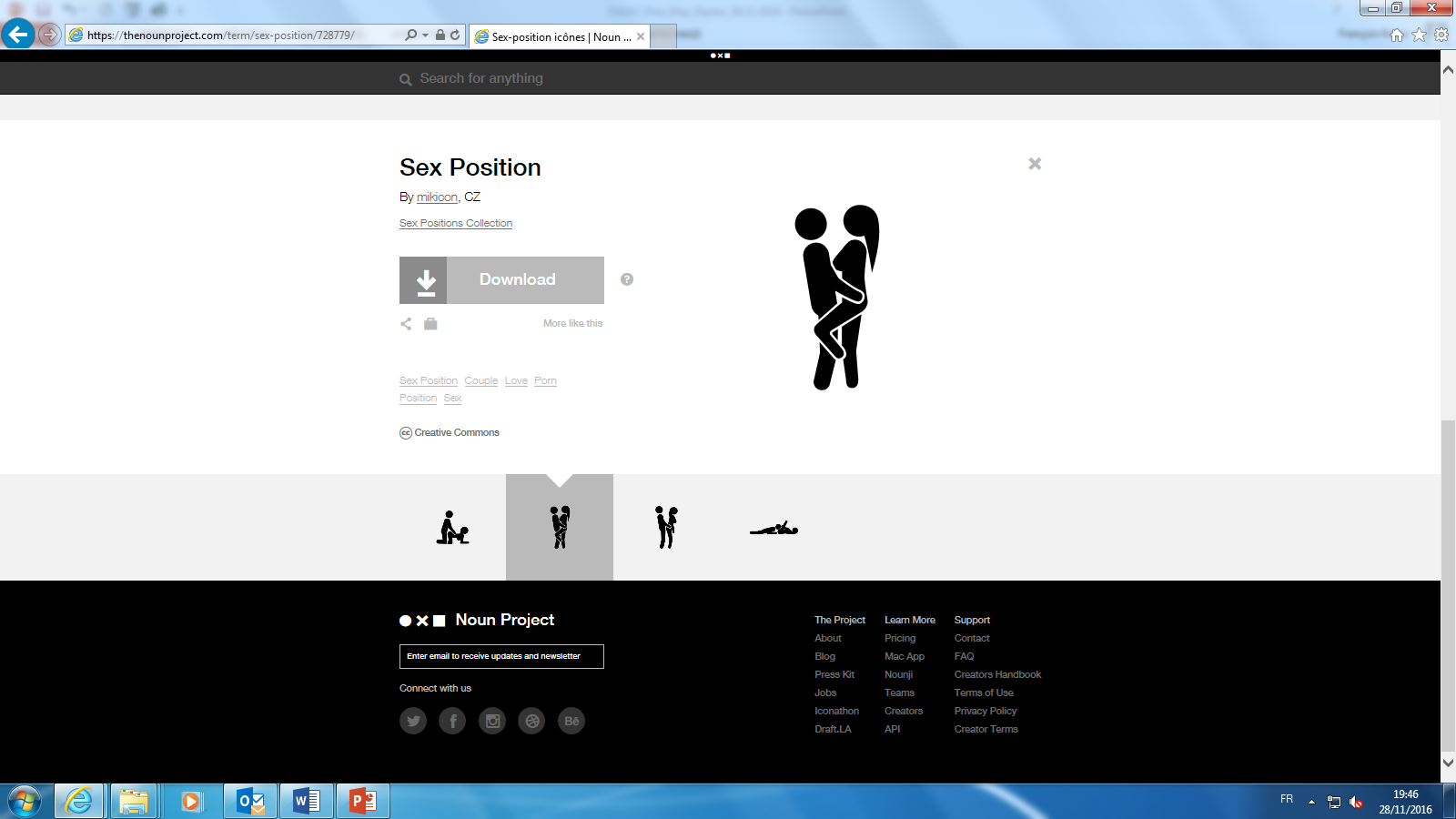 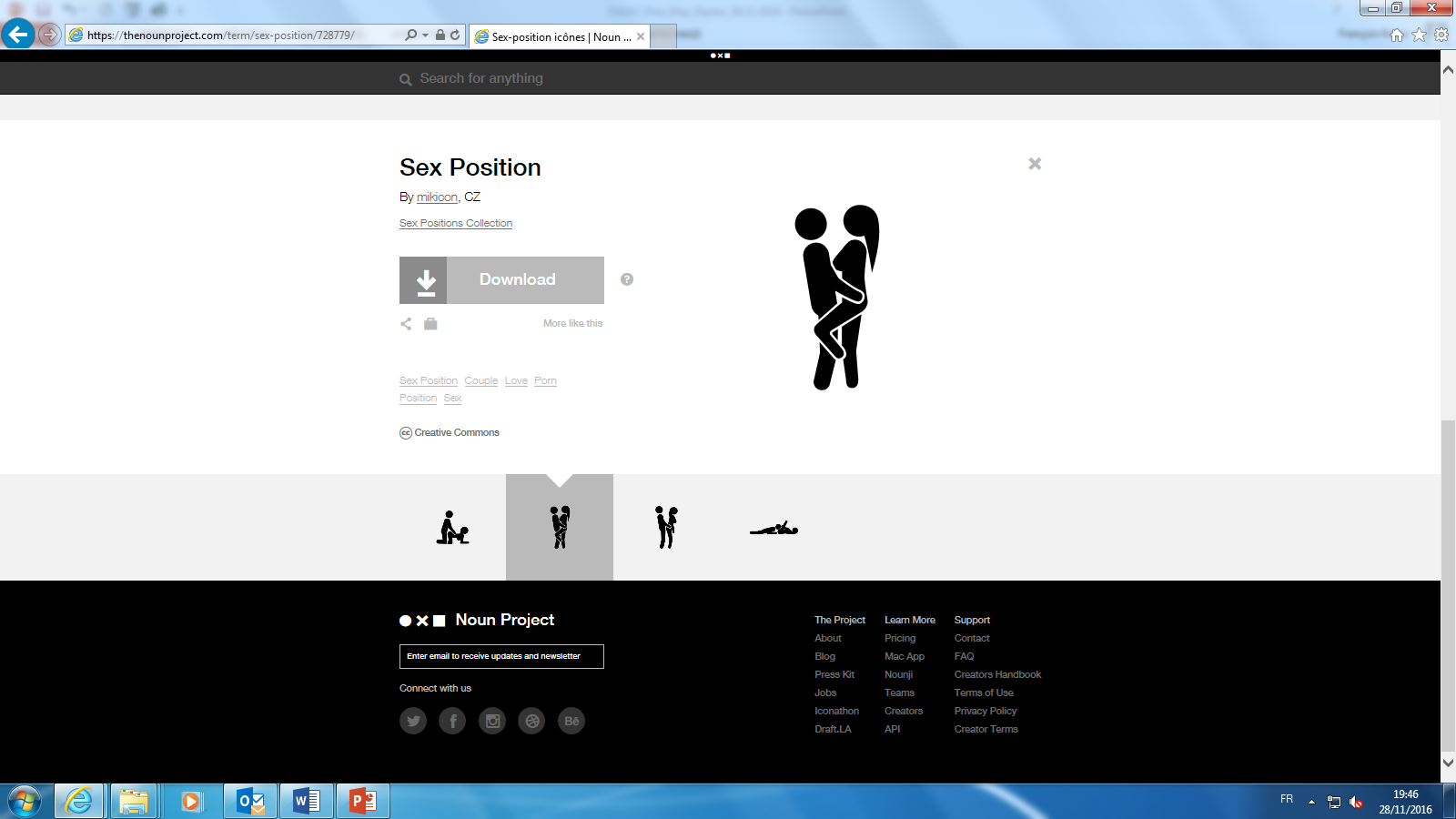 Nombre de partenaires sexuels au cours de sa vie
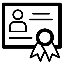 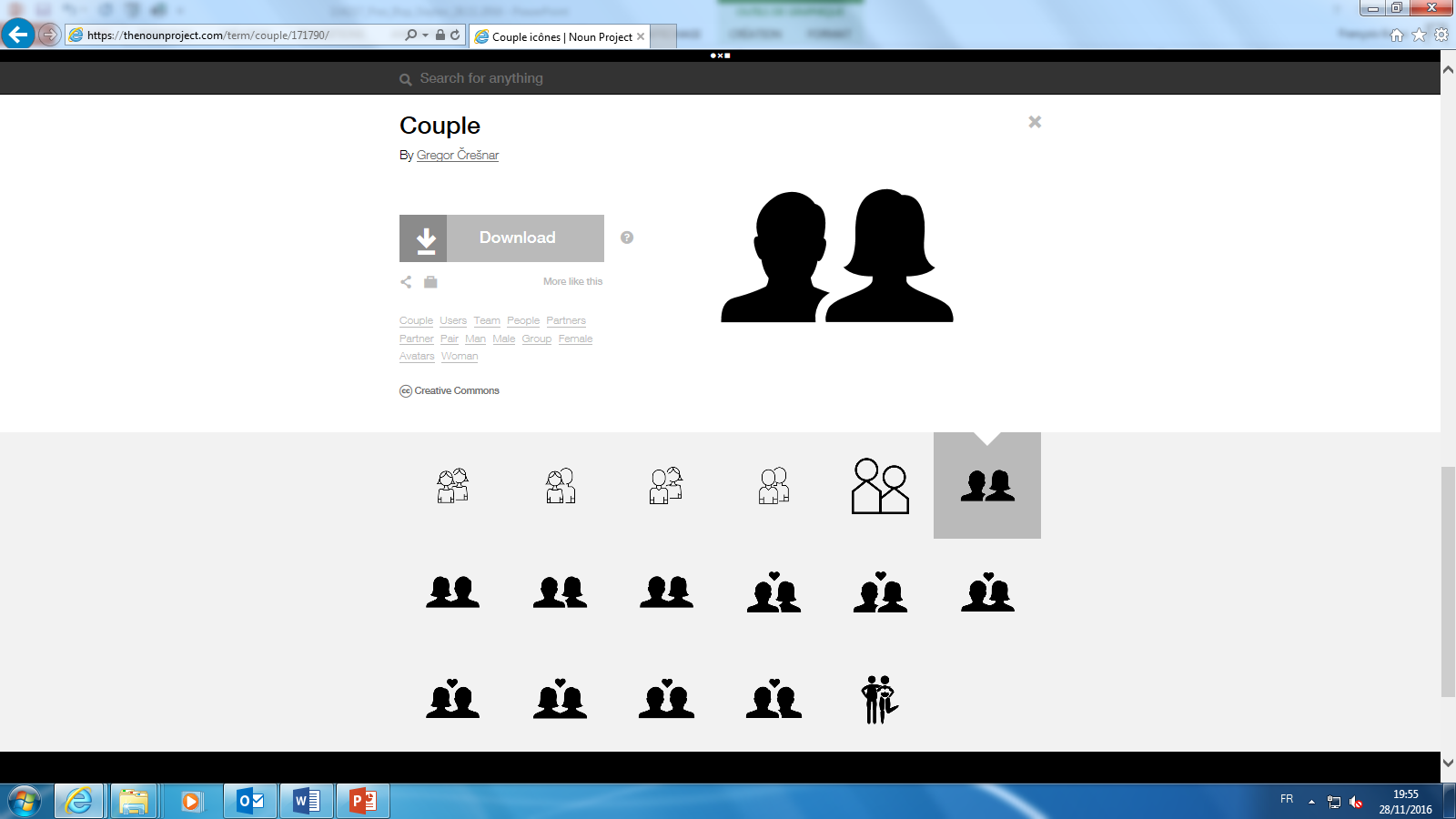 Catégorie socioprofessionnelle
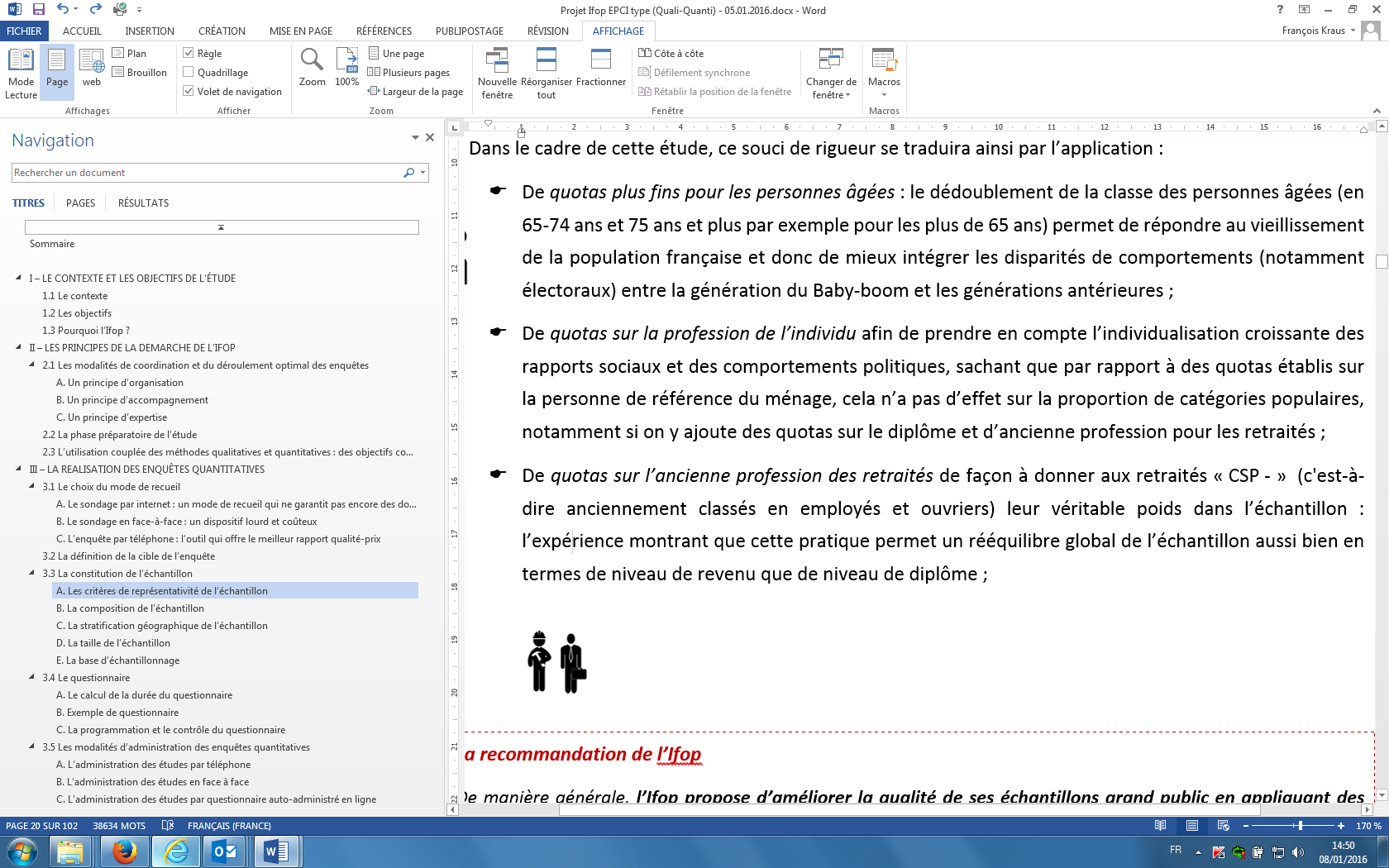 Nombre de rapports sexuels par semaine
Niveau de vie
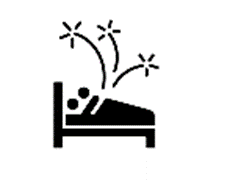 Satisfaction quant à sa vie sentimentale
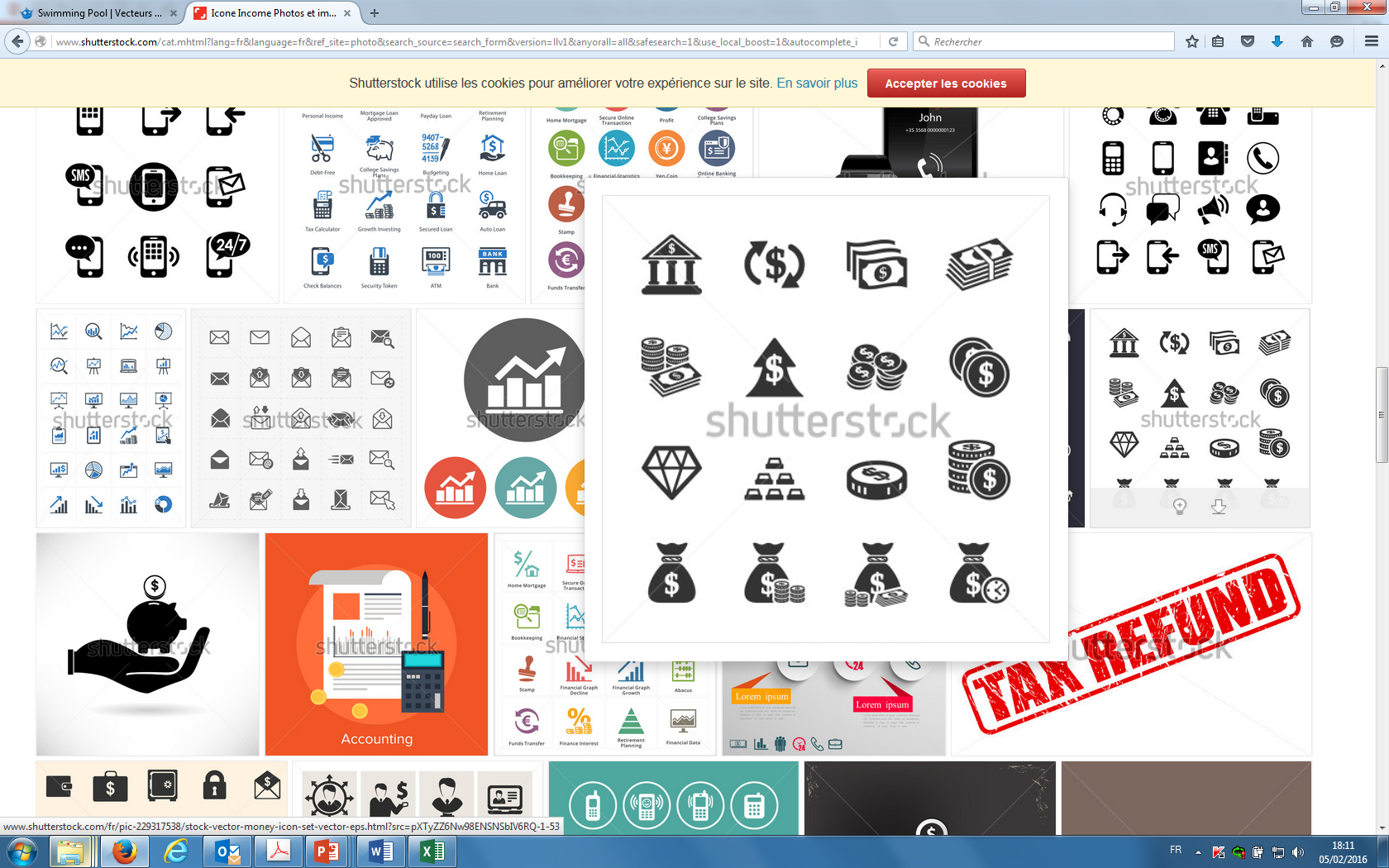 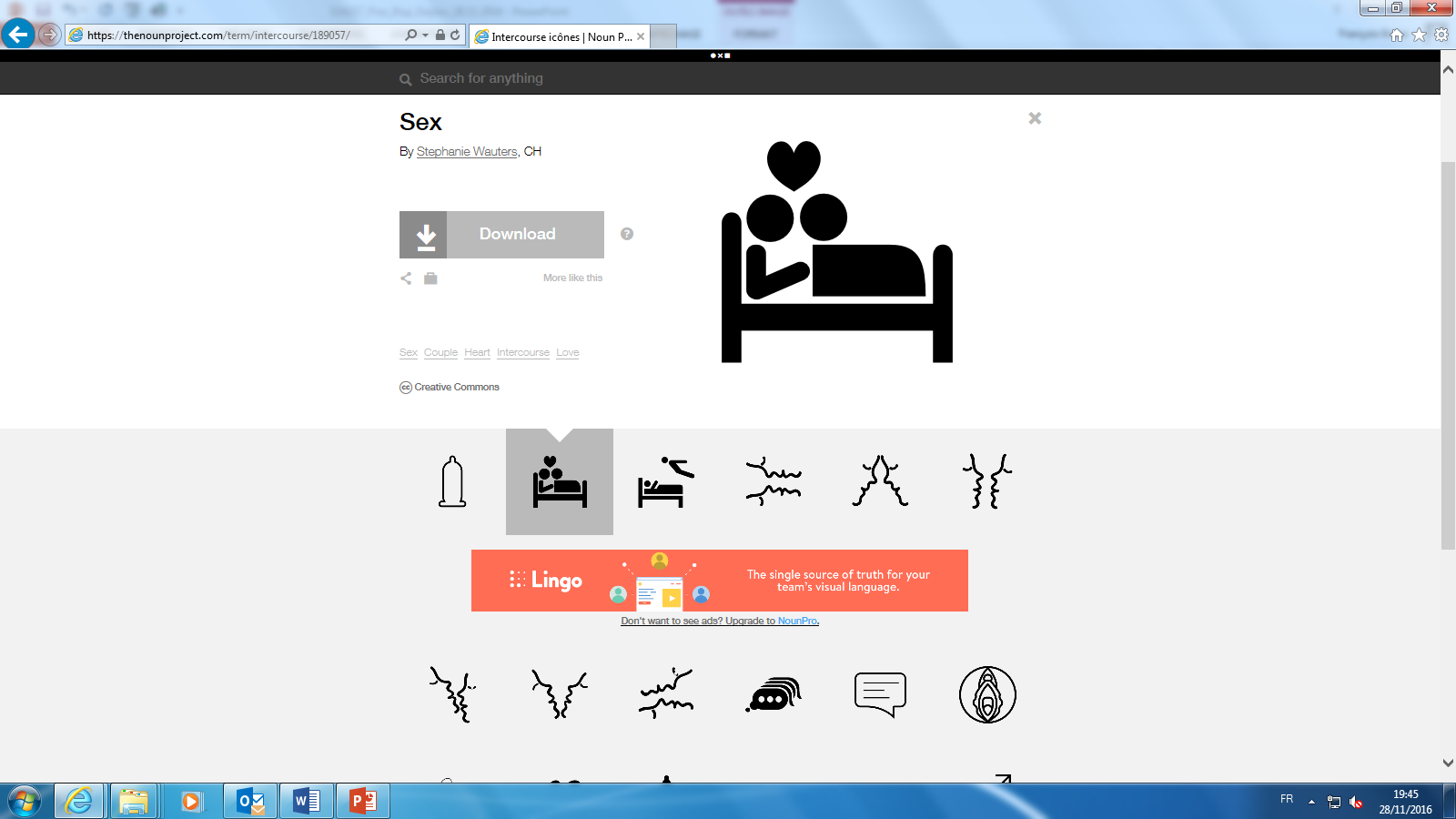 Religion
Satisfaction quant à sa vie sexuelle
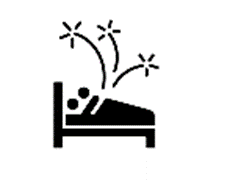 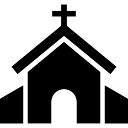 L’EXPÉRIENCE DE RELATION SEXUELLE OU AFFECTIVE 
PAR LES PERSONNES AYANT DÉJÀ EU UNE DATE SUR UN SITE/APPLI DE RENCONTRE
Question : Et avec une personne rencontrée via un site ou une application de rencontre, vous est-il déjà arrivé ?
Base : personnes ayant déjà rencontré une personne via à un site ou une appli de rencontre, soit 15% de l’échantillon
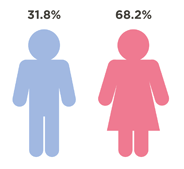 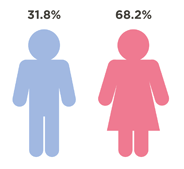 76%
89%
84% 
  des utilisateurs ayant déjà rencontré une personne via à un site ou une appli de rencontre y ont eu une relation
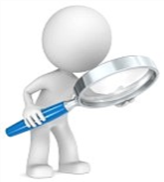 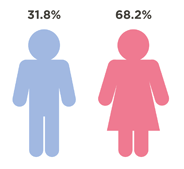 PROPORTION DE PERSONNES AYANT DÉJÀ EU UNE DATE SUR UN SITE/APPLI DE RENCONTRE …
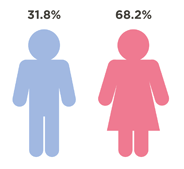 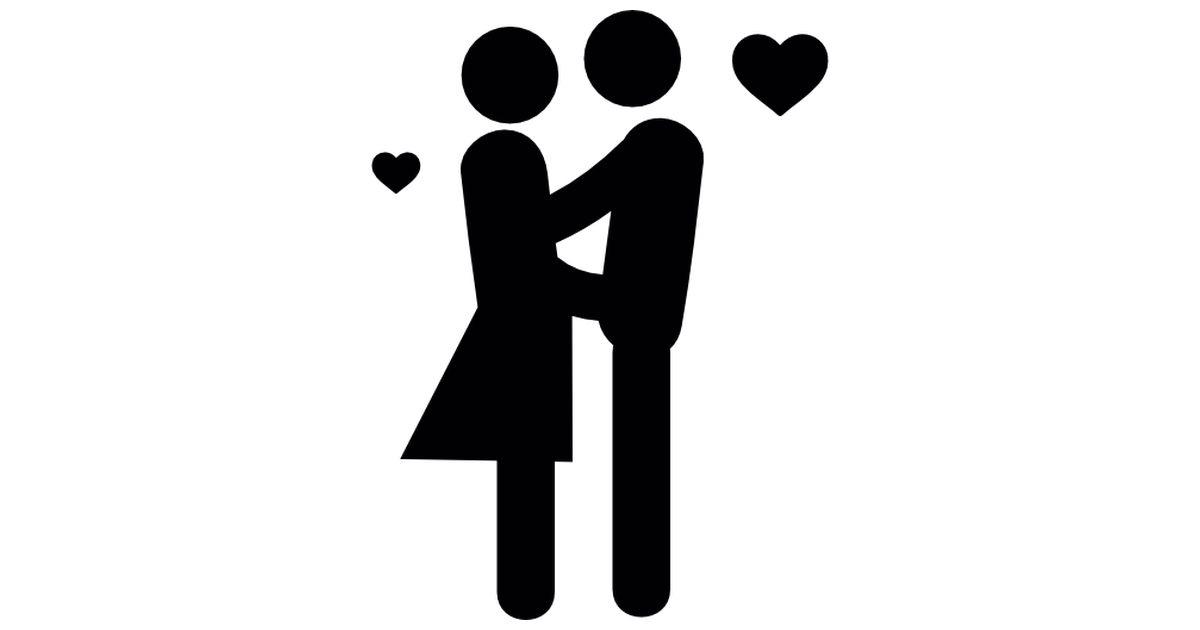 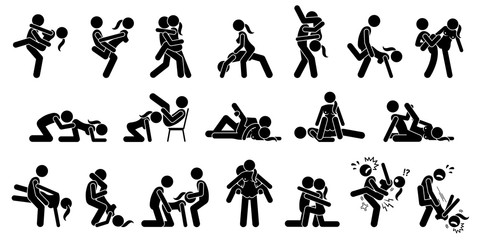 LES EXPÉRIENCES SEXUELLES SANS ENGAGEMENT DURABLE OU AFFECTIF 
NOUÉES SUR UN SITE/APPLI DE RENCONTRE
Question : Et vous est-il déjà arrivé, avec une personne contactée via un site ou une appli de rencontre... ?
Base : : personnes ayant déjà eu un partenaire grâce à un site ou une appli de rencontre, soit 13% de l’échantillon
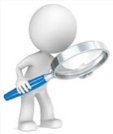 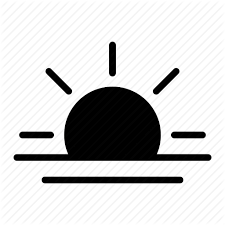 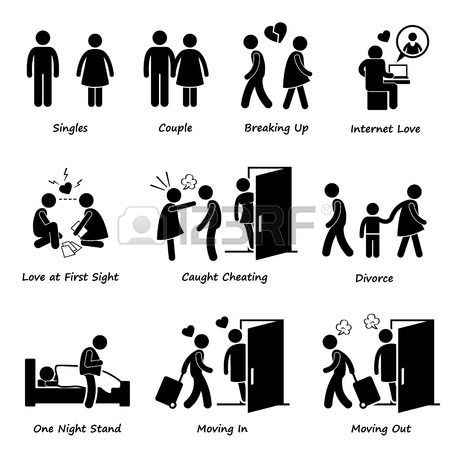 Réponses en fonction du sexe
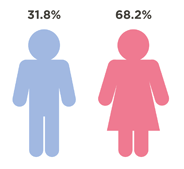 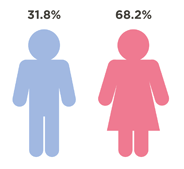 C
Infidélité et multipartenariat sur les sites de rencontre
L’USAGE DES SITES DE RENCONTRE 
DANS UNE SITUATION DE COUPLE OU DE RELATION PRIVILÉGIÉE
Question : Vous est-il déjà arrivé de continuer à chercher un partenaire sur un site ou une appli de rencontre alors que... ?
Base : personnes ayant déjà rencontré une personne grâce à un site ou une appli de rencontre, soit 15% de l’échantillon
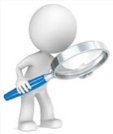 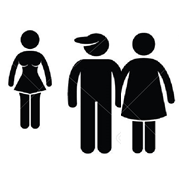 Réponses en fonction du sexe
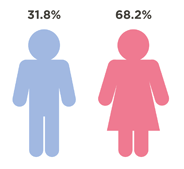 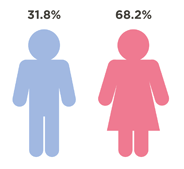 (*) Personnes ayant déjà eu un partenaire sexuel au cours de leur vie
(**) Personnes ayant déjà été en couple au cours de leur vie
L’ENTRETIEN DE PLUSIEURS RELATIONS SIMULTANÉES AVEC DES PERSONNES RENCONTRÉES VIA DES SITES DE RENCONTRE
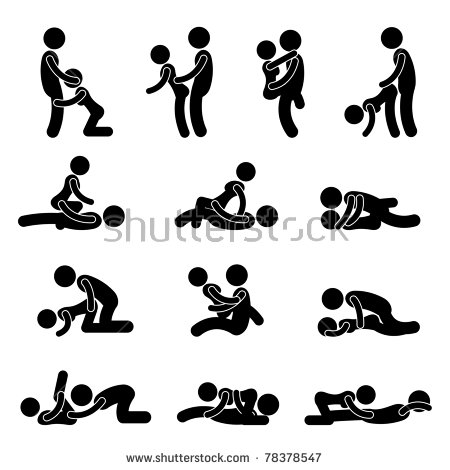 Question : Et avec des personnes connues via un site ou une appli de rencontre, vous est-il déjà arrivé... ?
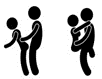 Base : personnes ayant déjà rencontré une personne grâce à un site ou une appli de rencontre, soit 15% de l’échantillon
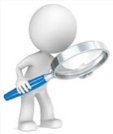 Réponses en fonction du sexe
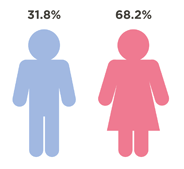 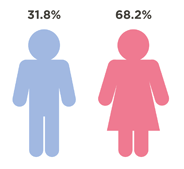 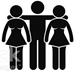 D
La « hookup culture » et l’addiction aux sites de rencontre
L’EXPERIENCE D’UNE SEXUALISATION RAPIDE D’UNE RELATION 
NOUÉE VIA UN SITE DE RENCONTRE
Question : Et vous est-il déjà arrivé, avec une personne contactée via un site ou une appli de rencontre,... ?
Base : personnes ayant déjà eu un partenaire grâce à un site ou une appli de rencontre, soit 13% de l’échantillon
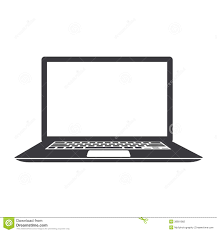 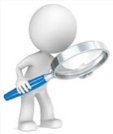 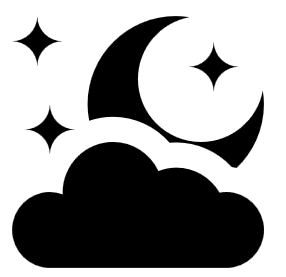 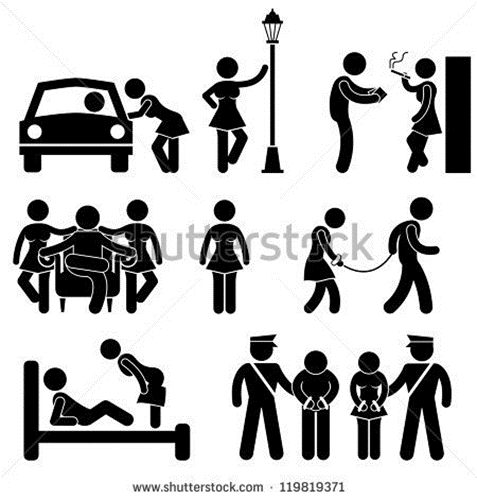 Réponses en fonction du sexe
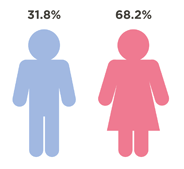 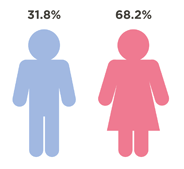 LA PERCEPTION DES AVANTAGES ET DES INCONVÉNIENTS DES SITES DE RENCONTRE (1/2)

- Réponses de l’ensemble des Français  -
Question : Voici un certain nombre d’opinions concernant les sites de rencontre. Pour chacune d’elles, vous me direz si vous êtes tout à fait, plutôt, plutôt pas ou pas du tout d’accord ?
Base : A tous
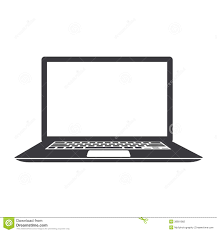 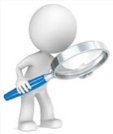 Réponses : « Total d’accord »
Réponses en fonction du sexe
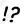 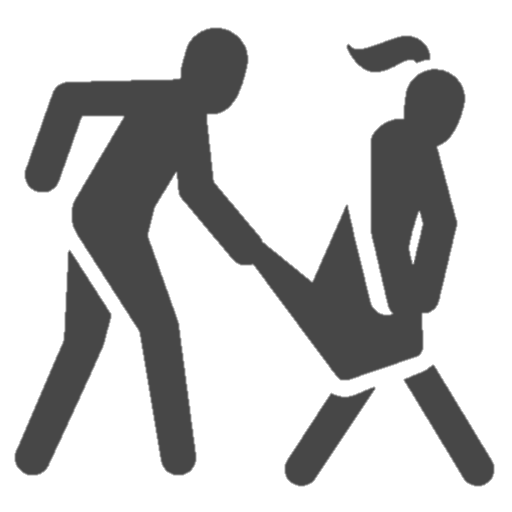 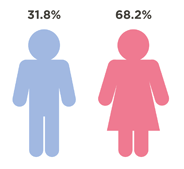 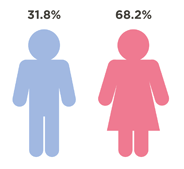 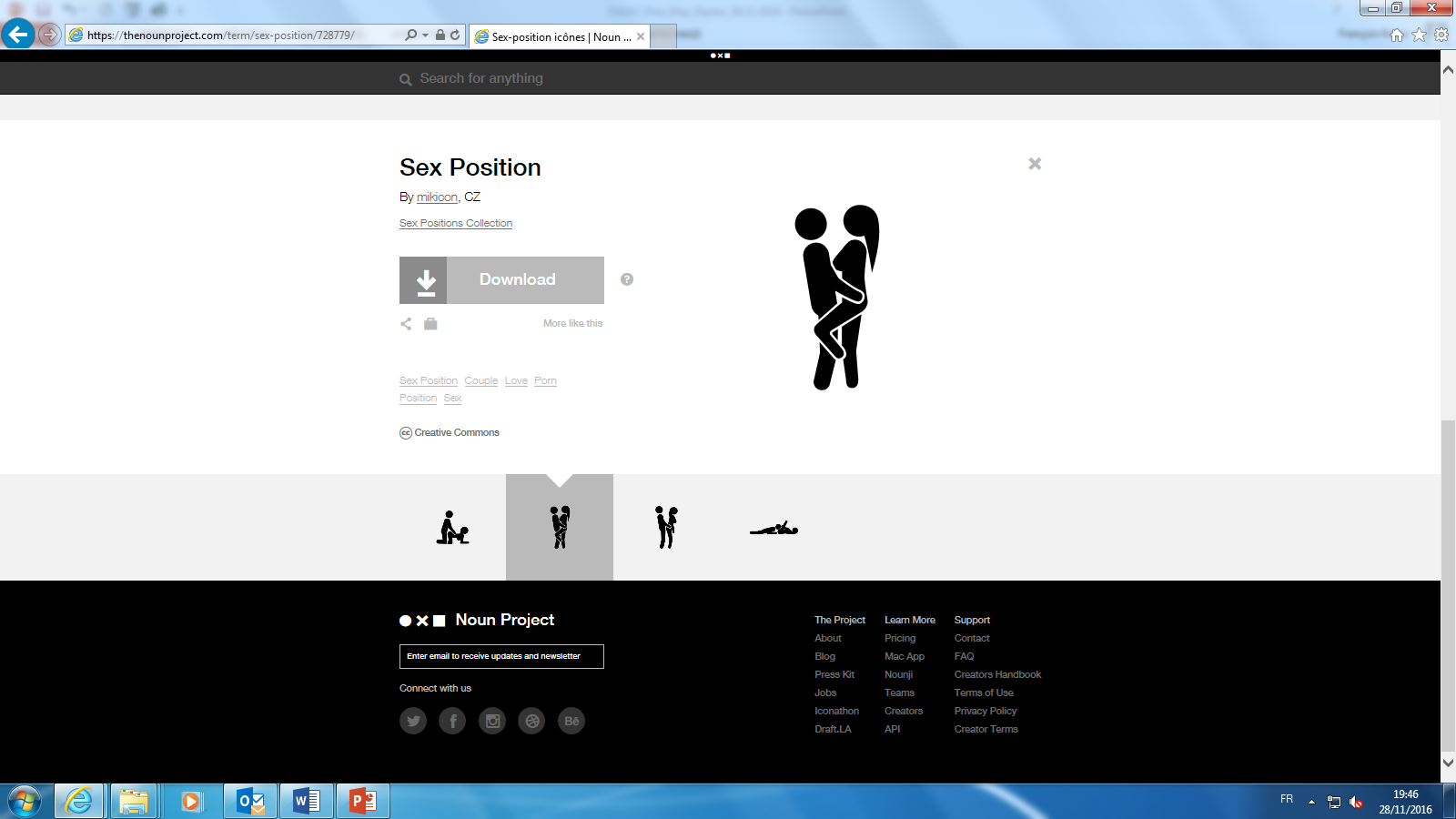 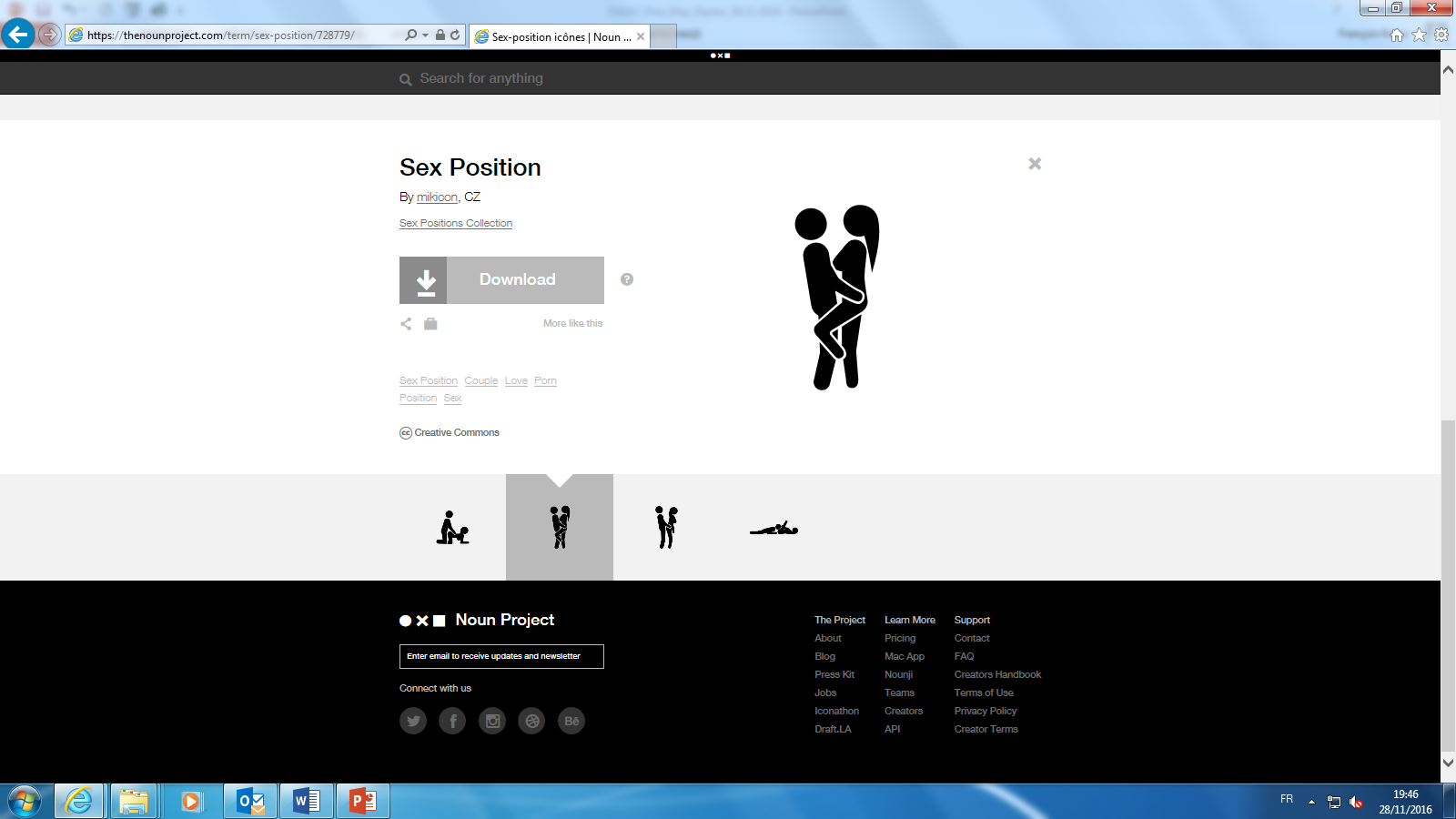 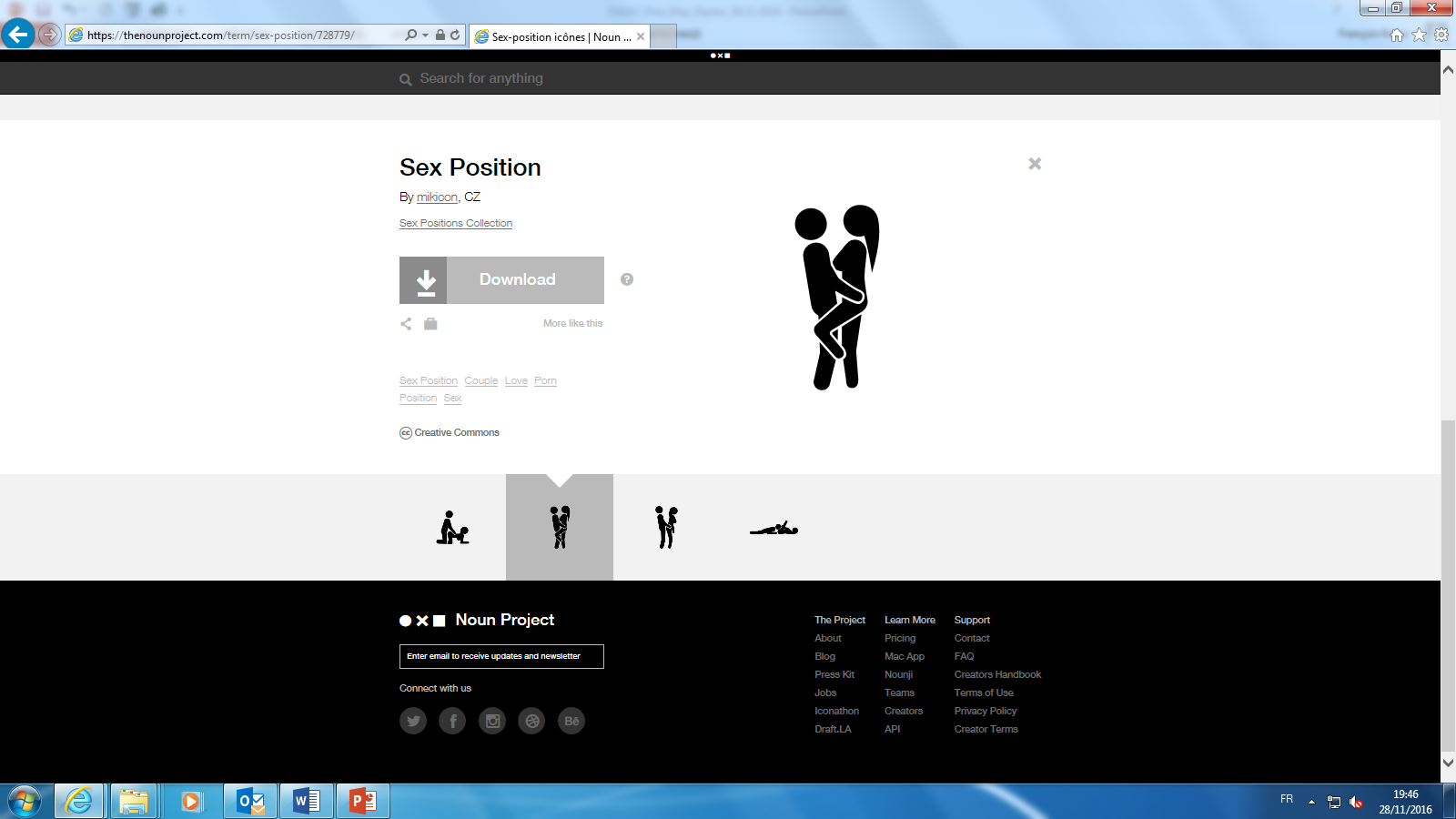 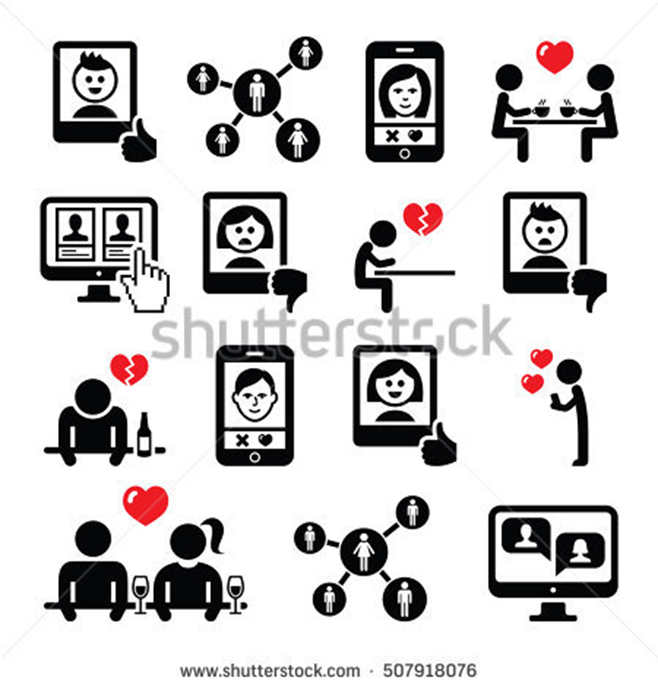 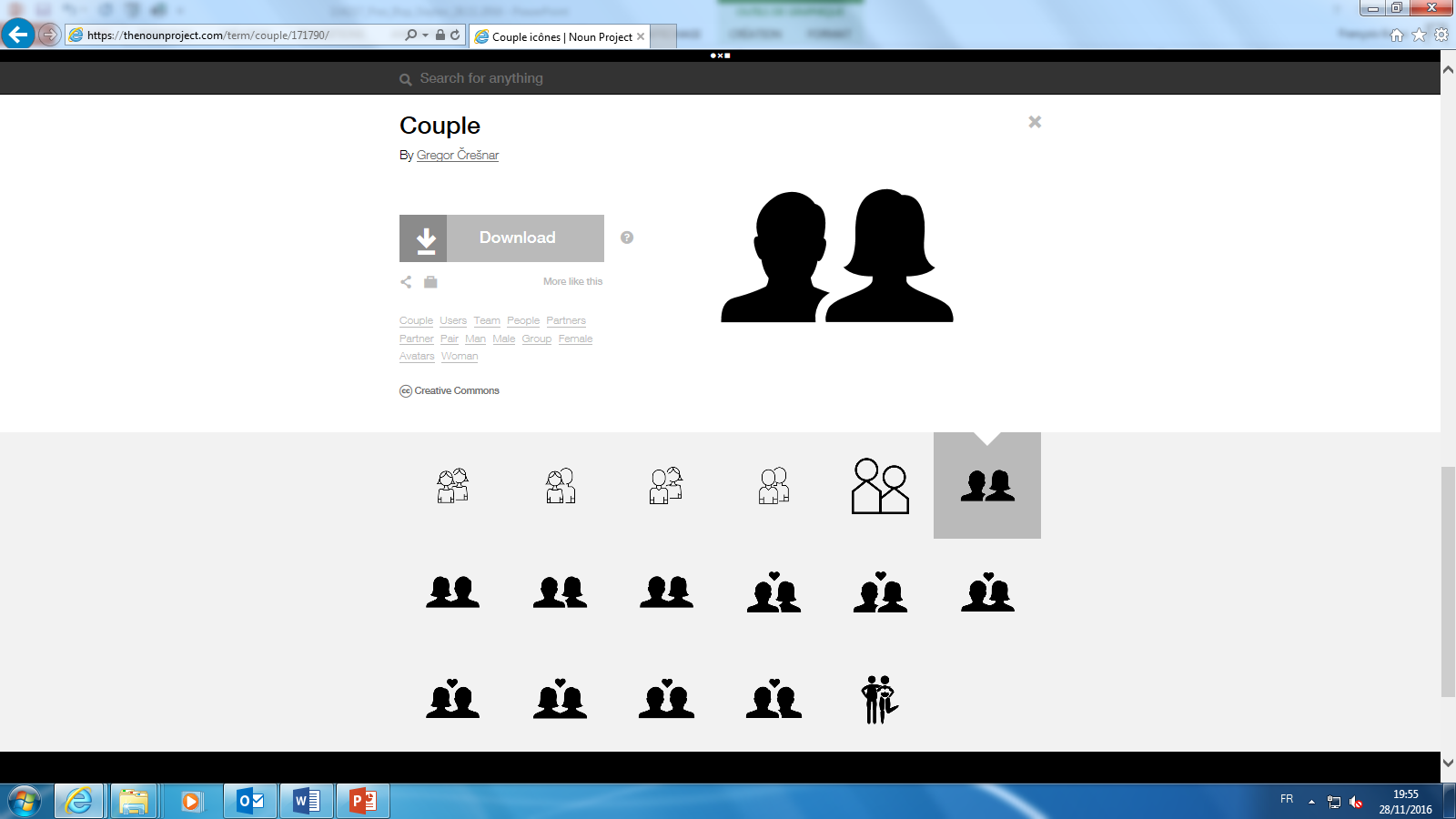 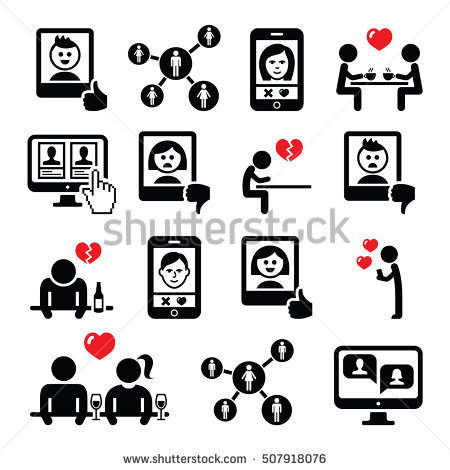 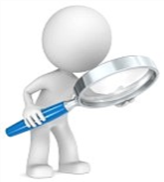 Zoom sur le profil des Français estimant que sur les sites on peut « avoir un nombre de partenaires sexuels beaucoup plus élevé que dans la vraie vie  »
Note de lecture : 77% des hommes de moins de 25 ans partagent cette idée
Pour rappel, la moyenne observée se situe à 56% chez les hommes et à 46% chez les femmes
Age
Statut marital
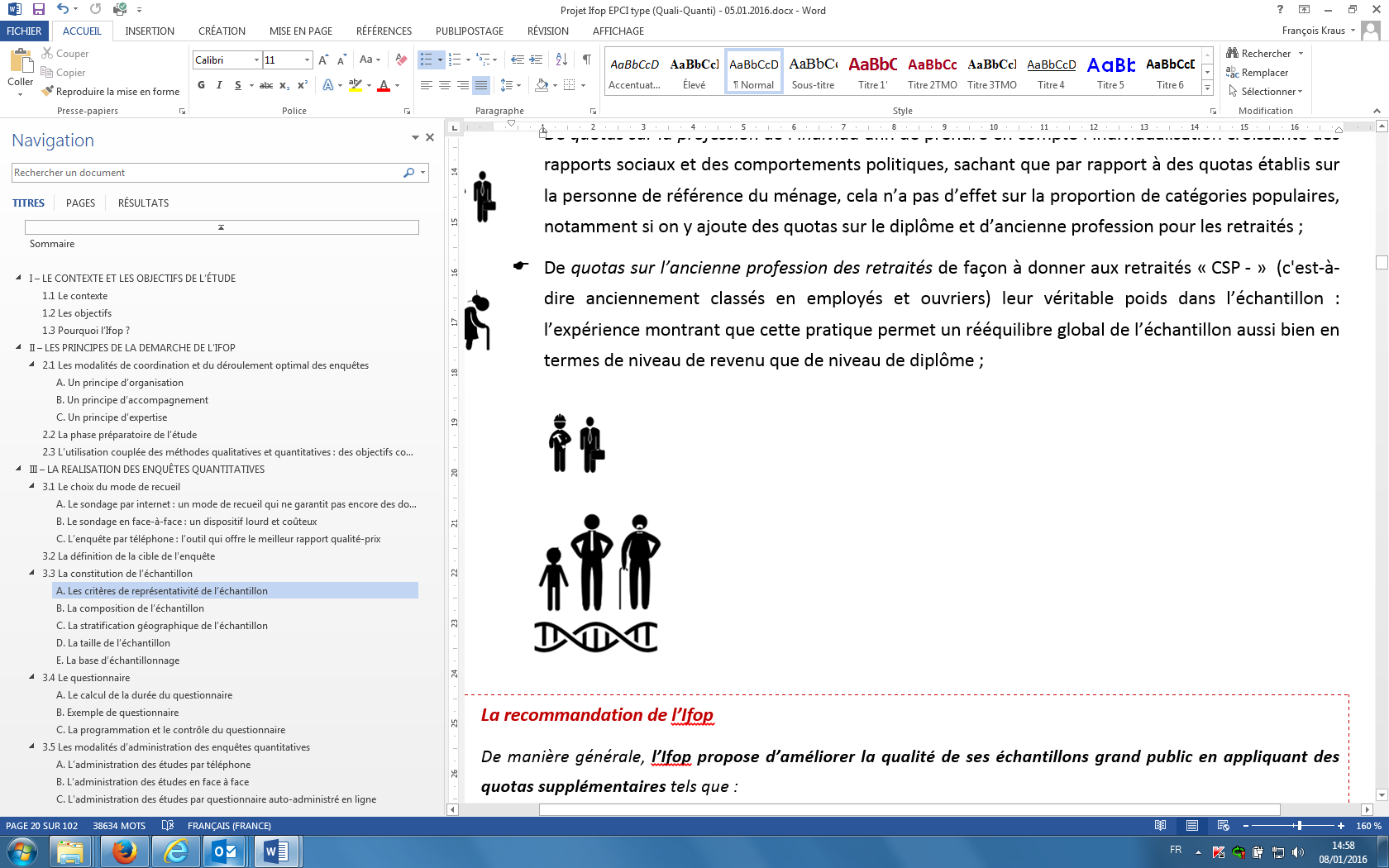 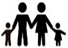 Orientation sexuelle
RÉPONSES DES HOMMES
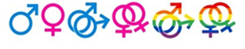 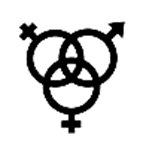 RÉPONSES DES FEMMES
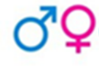 Niveau de diplôme
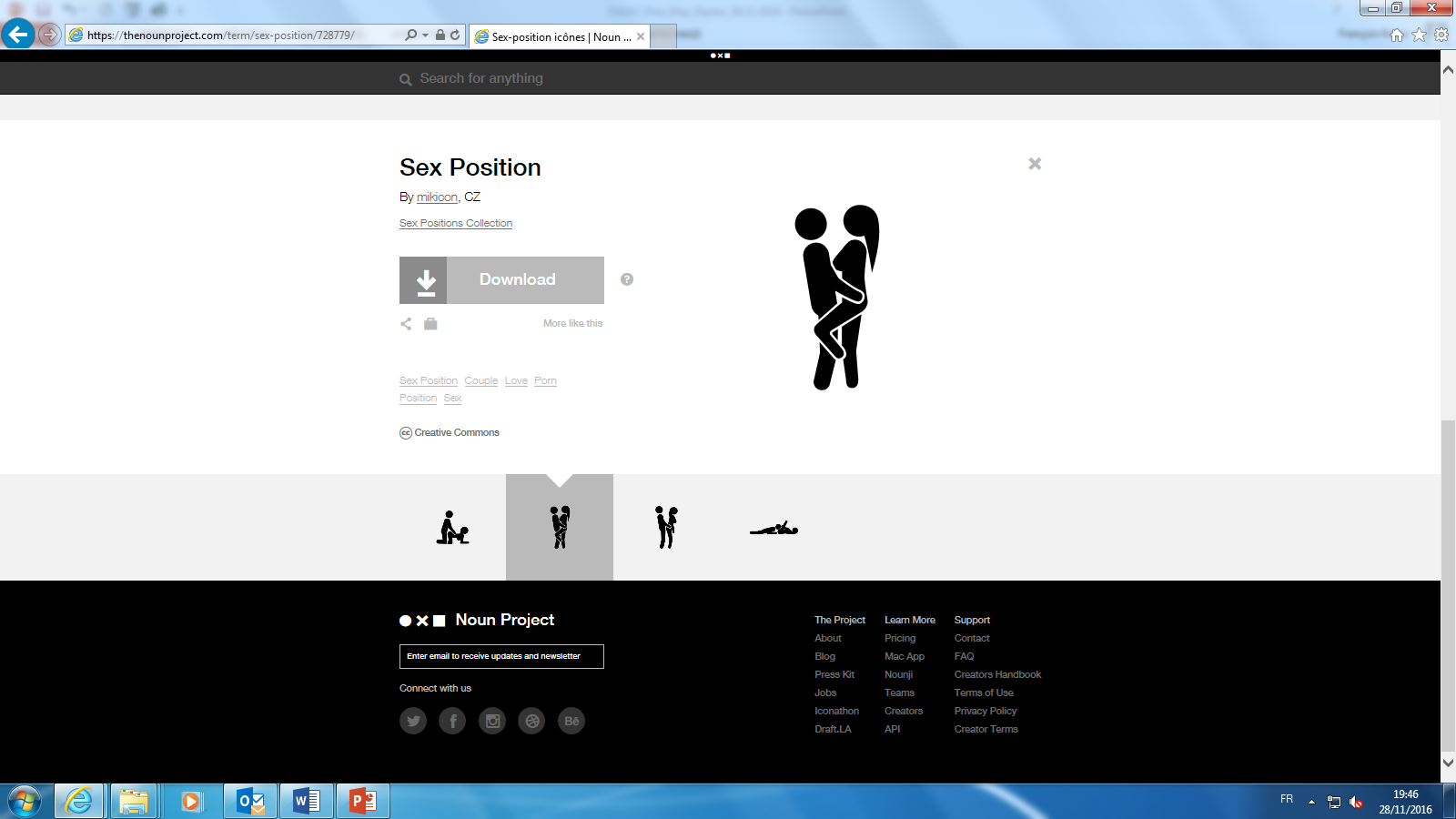 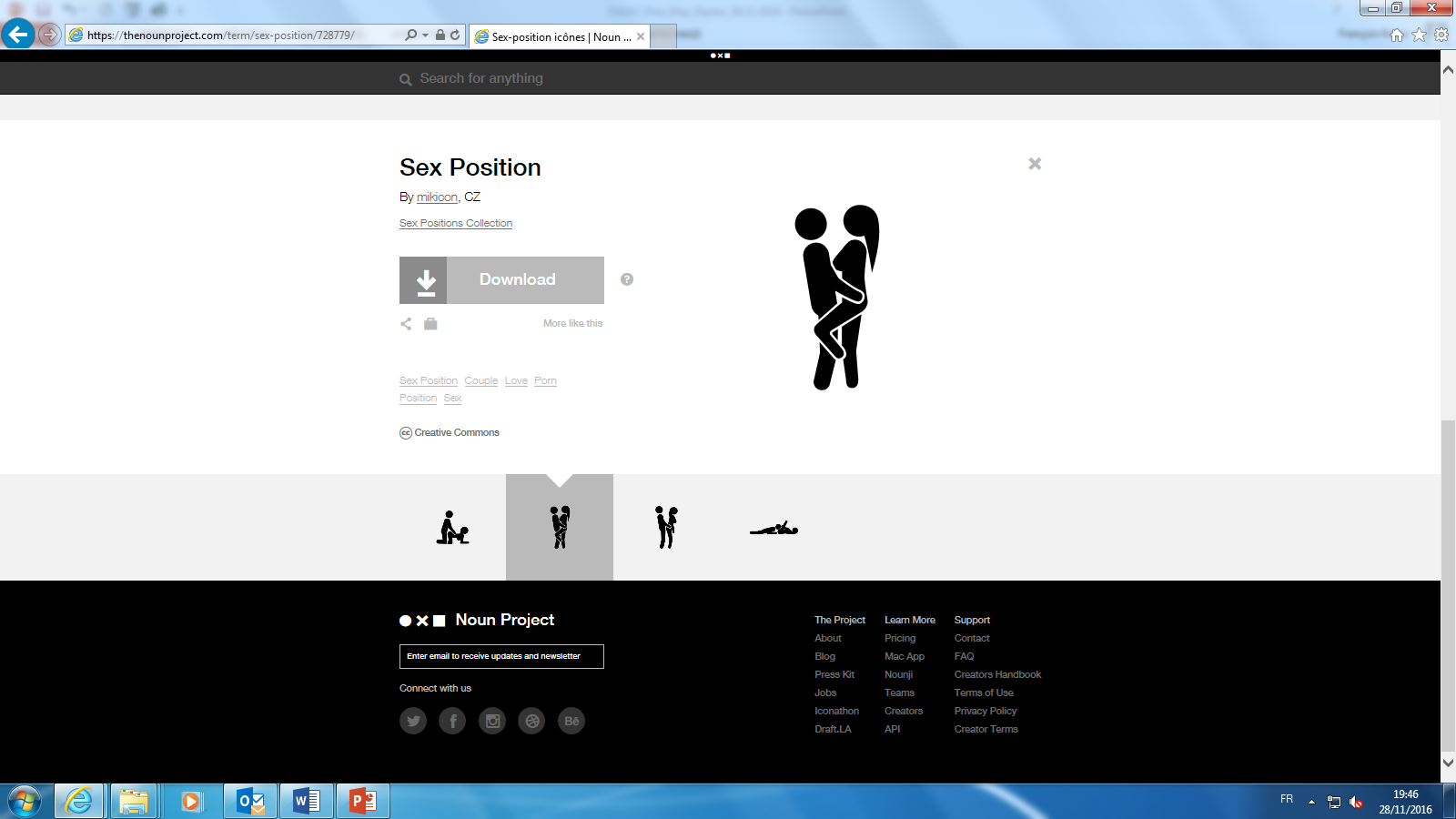 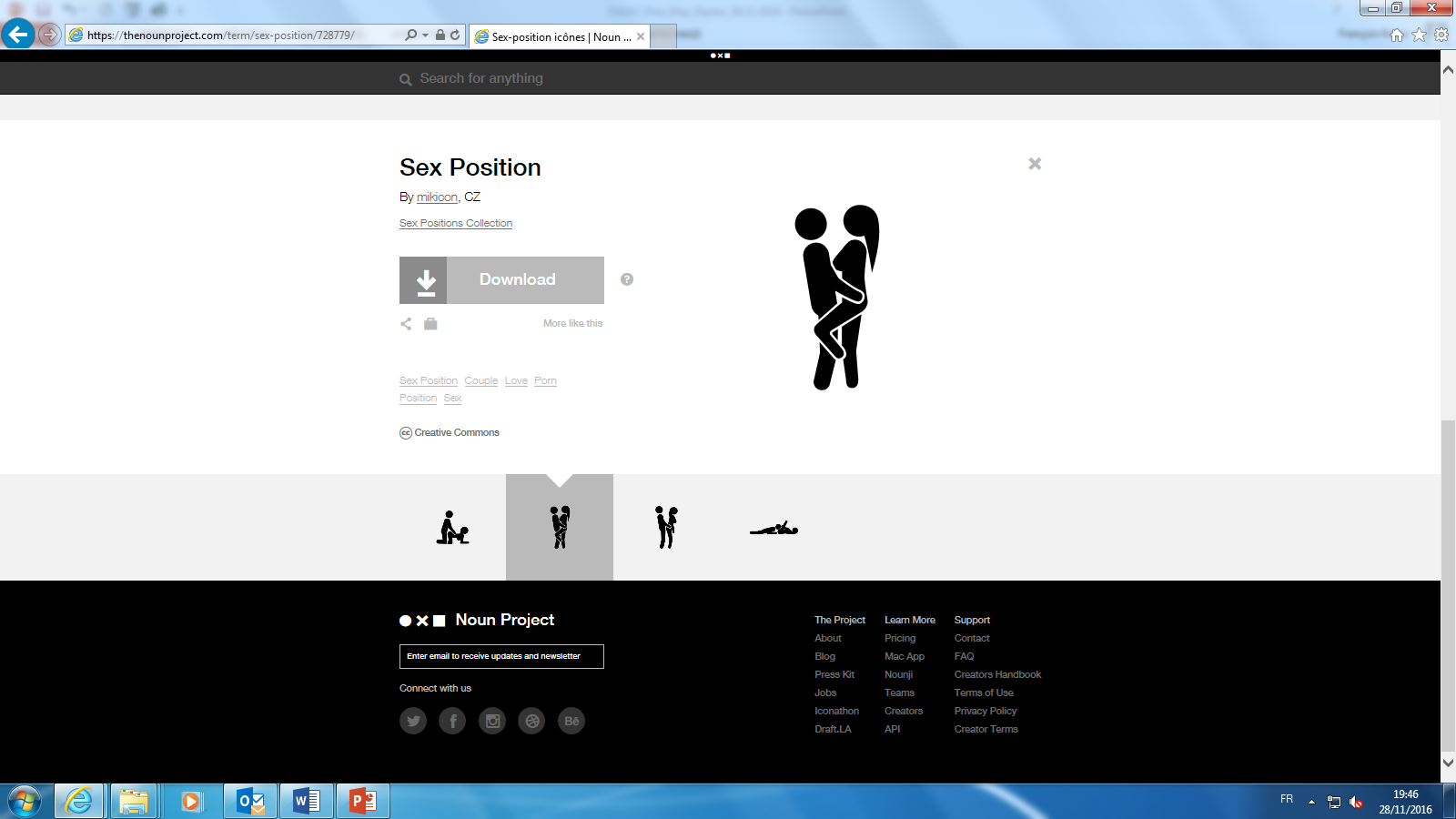 Nombre de partenaires sexuels au cours de sa vie
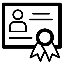 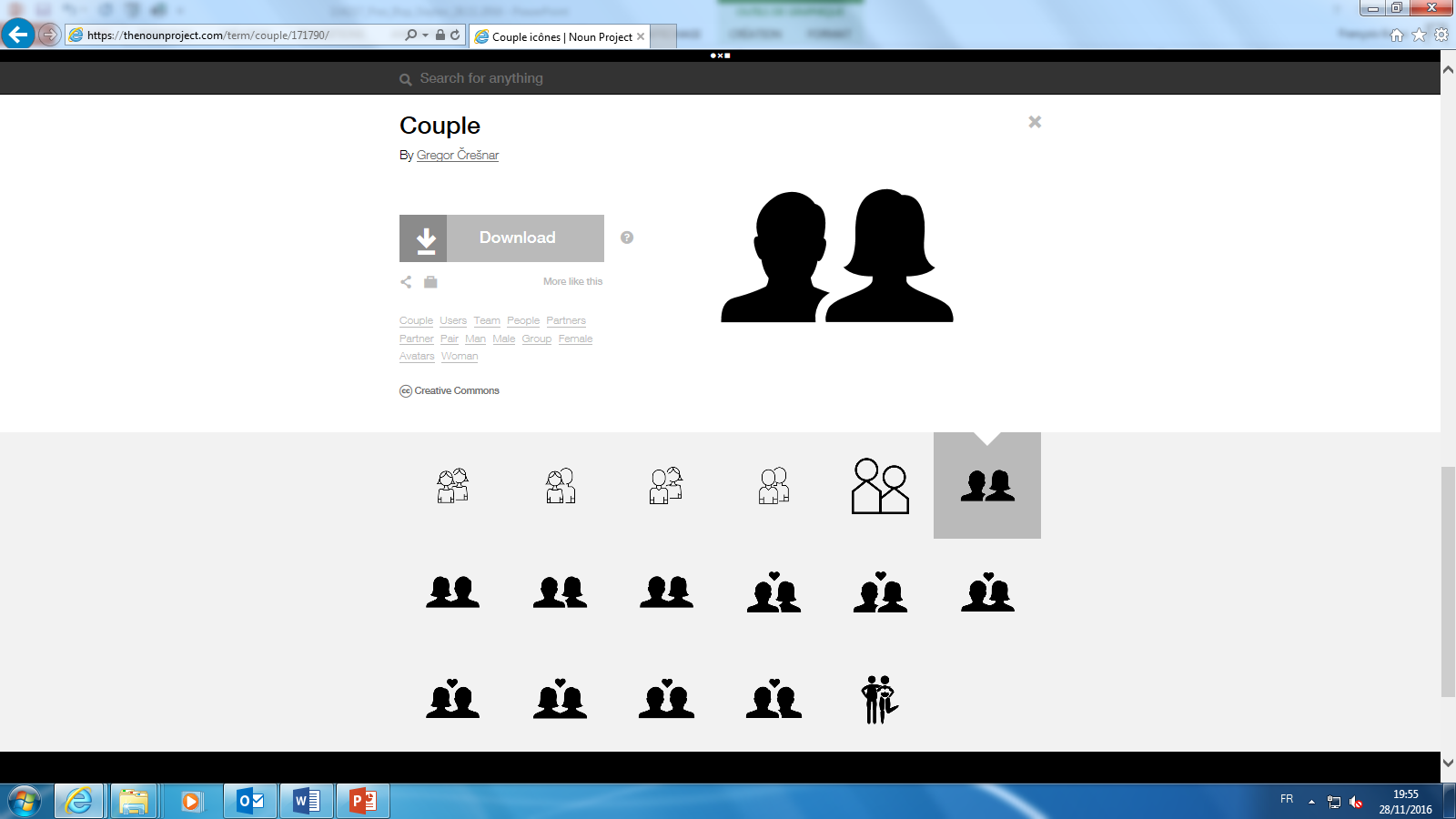 Catégorie socioprofessionnelle
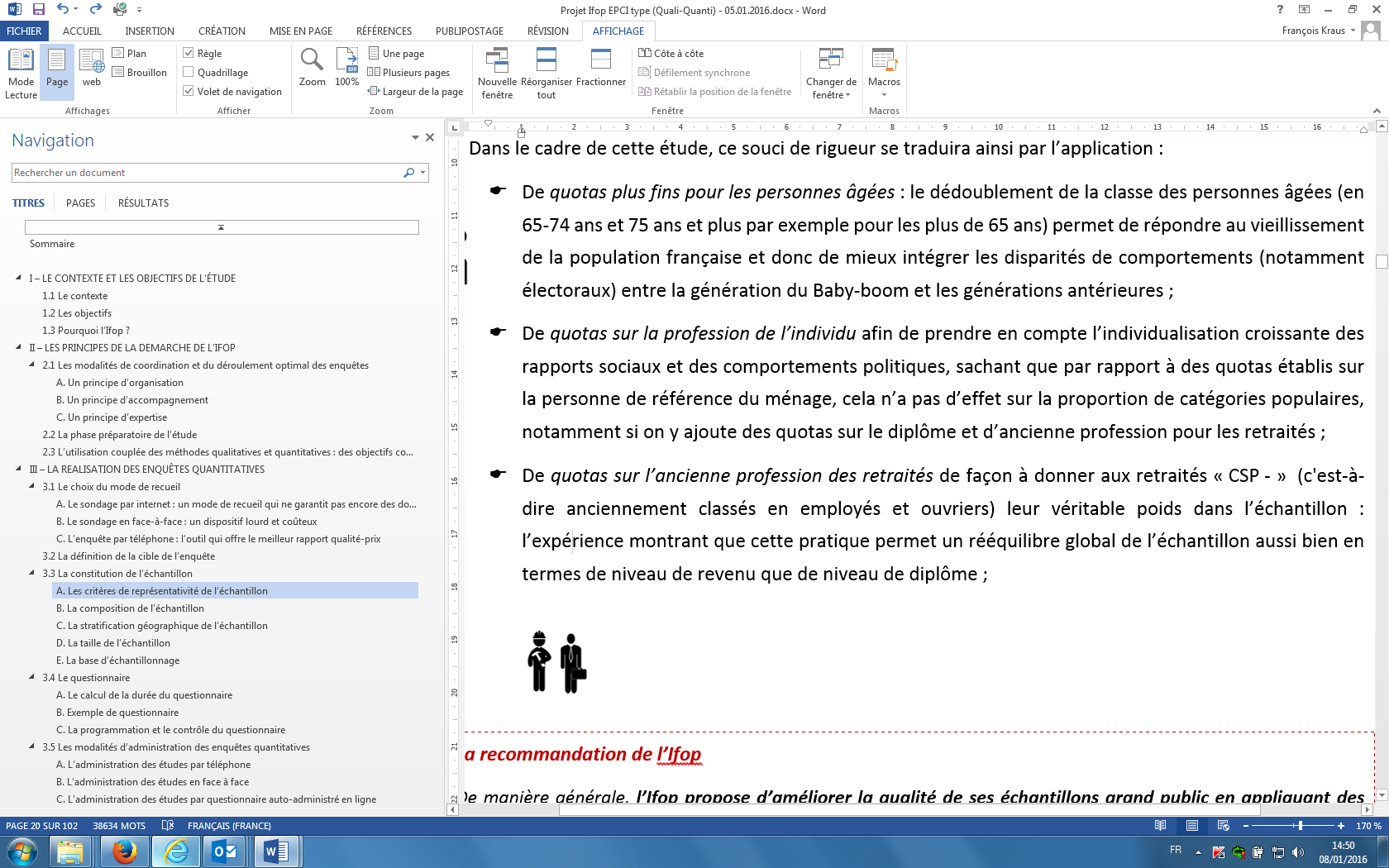 Nombre de rapports sexuels par semaine
Niveau de vie
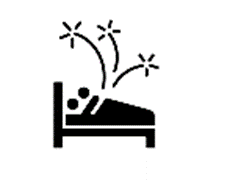 Satisfaction quant à sa vie sentimentale
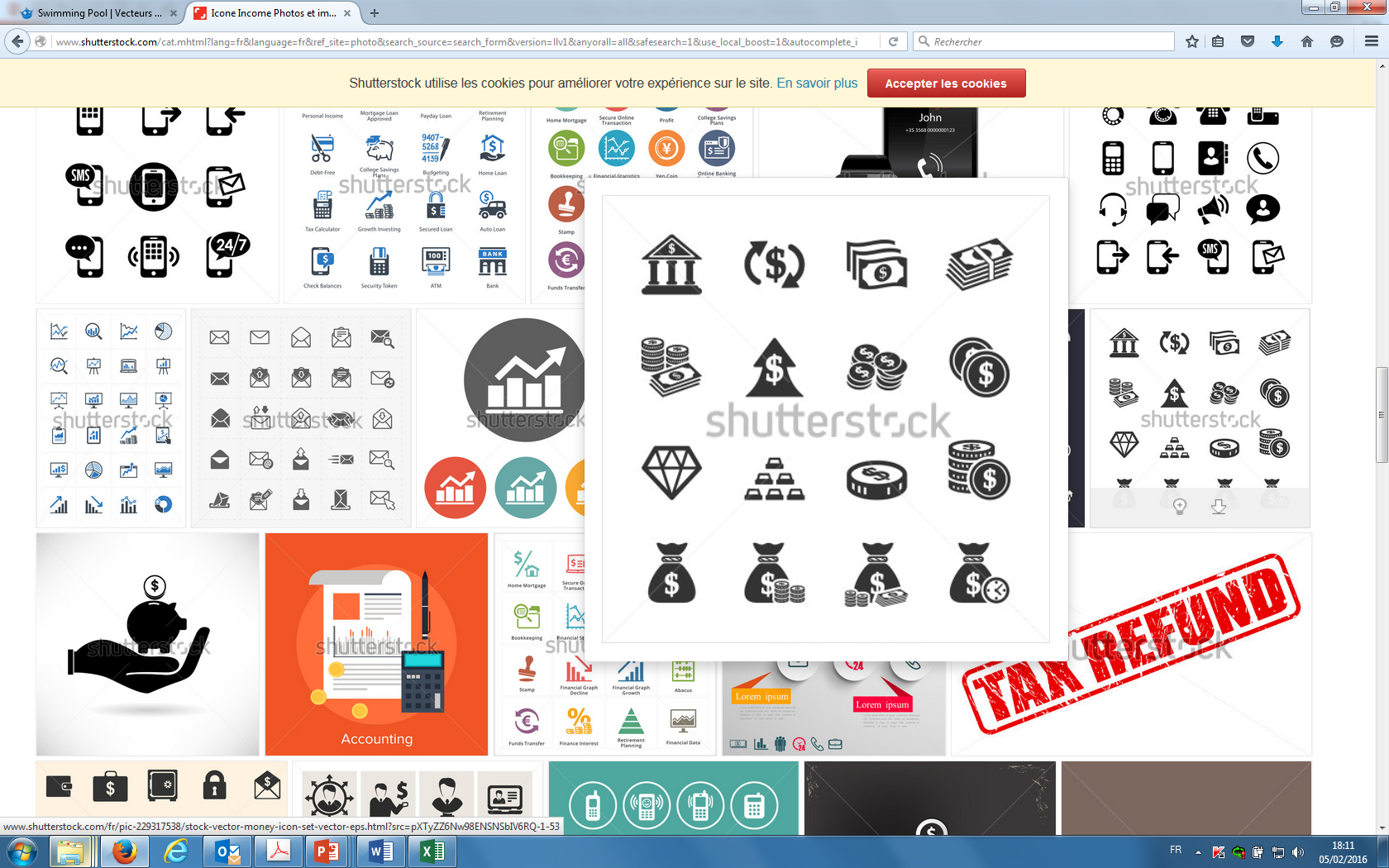 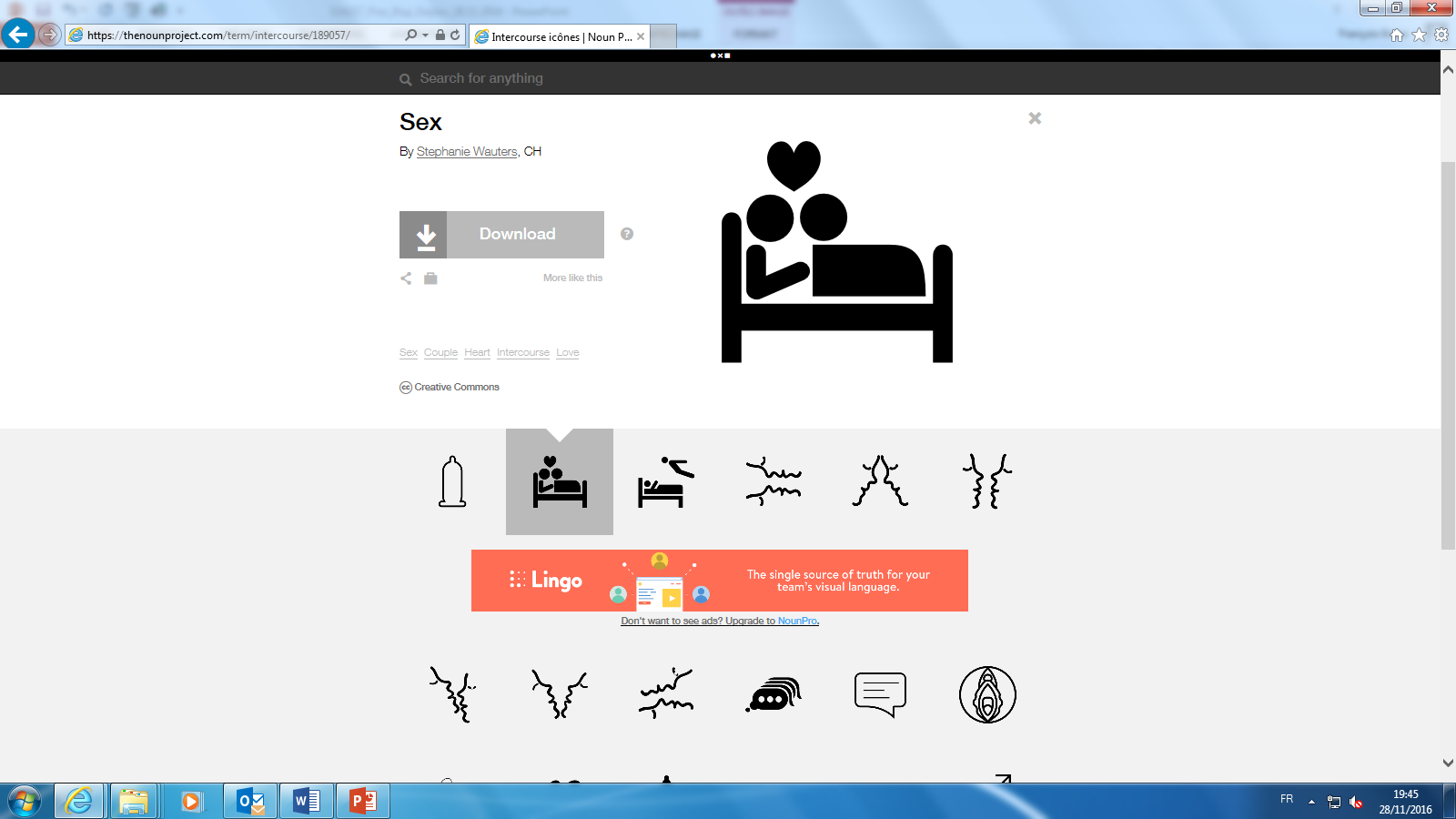 Religion
Satisfaction quant à sa vie sexuelle
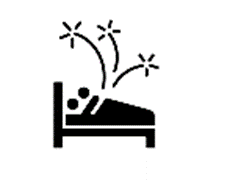 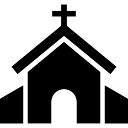 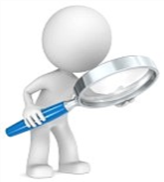 Zoom sur le profil des Français estimant que « Sur les sites ou applis de rencontre, on se dit qu’on peut toujours trouver quelqu’un de mieux »
Note de lecture : 78% des hommes âgés de 18 à 24 ans partagent cette idée
Pour rappel, la moyenne observée se situe à 52% chez les hommes et à 46% chez les femmes
Age
Statut marital
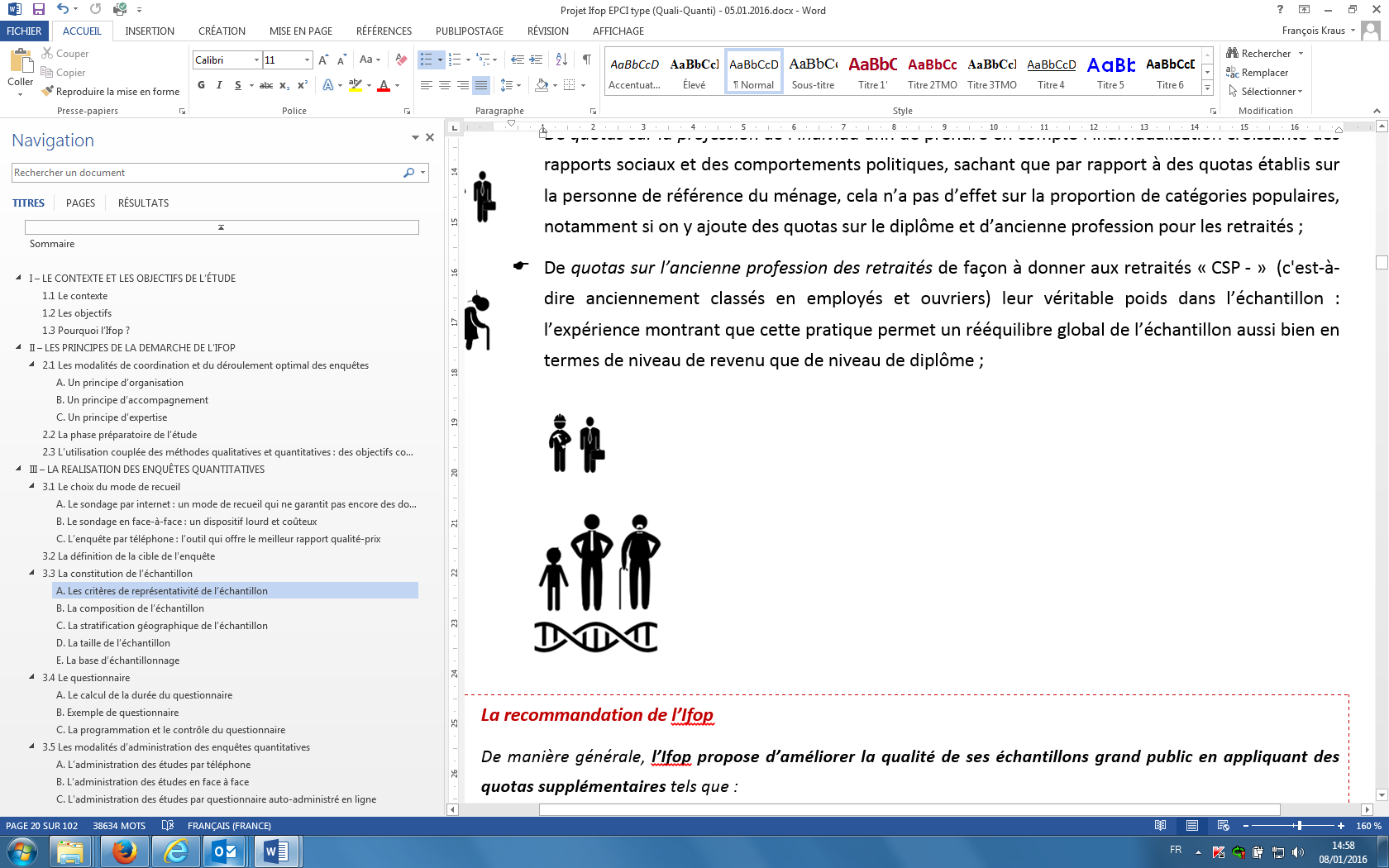 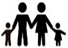 Orientation sexuelle
RÉPONSES DES HOMMES
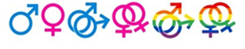 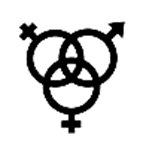 RÉPONSES DES FEMMES
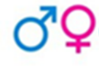 Niveau de diplôme
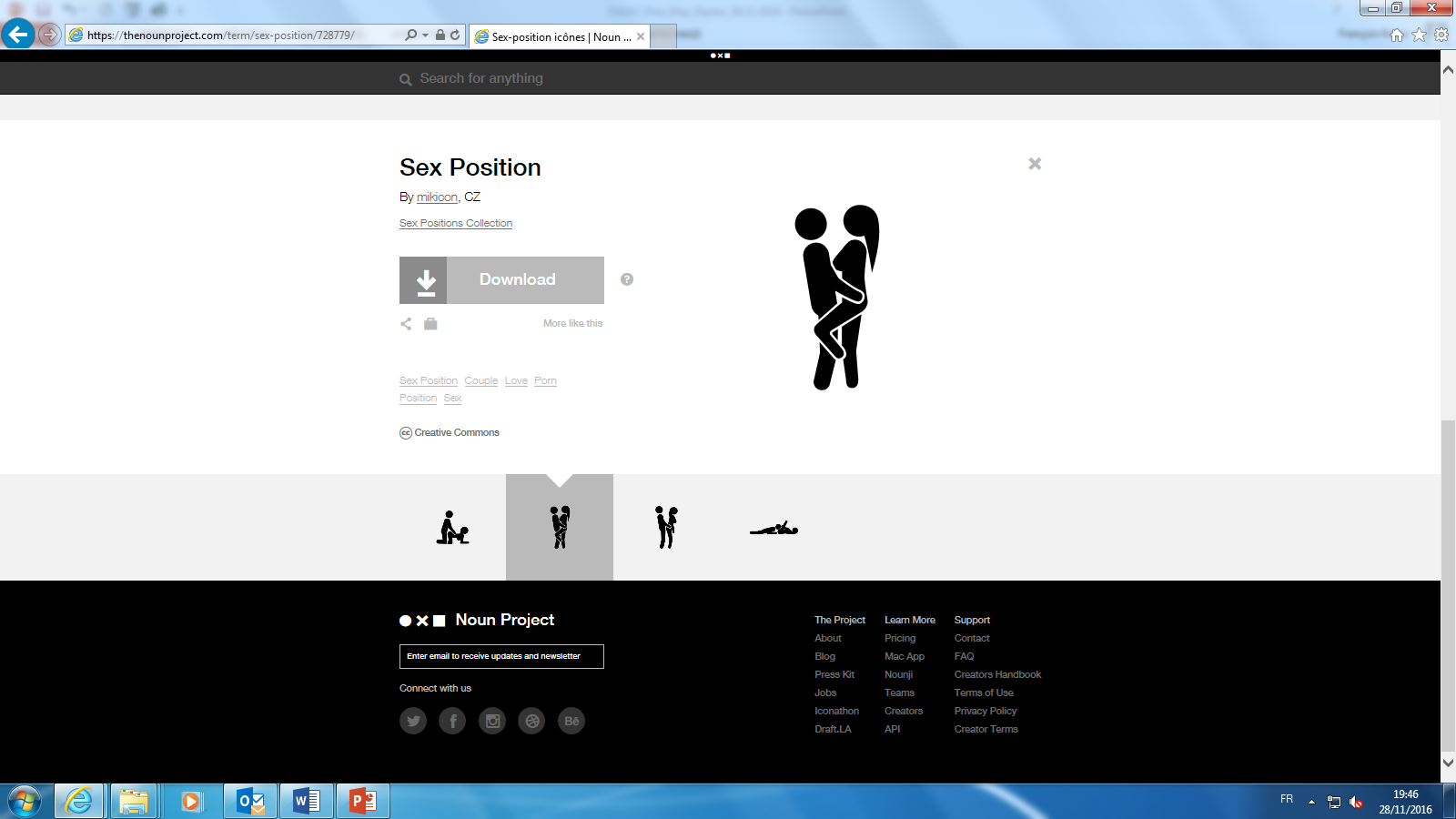 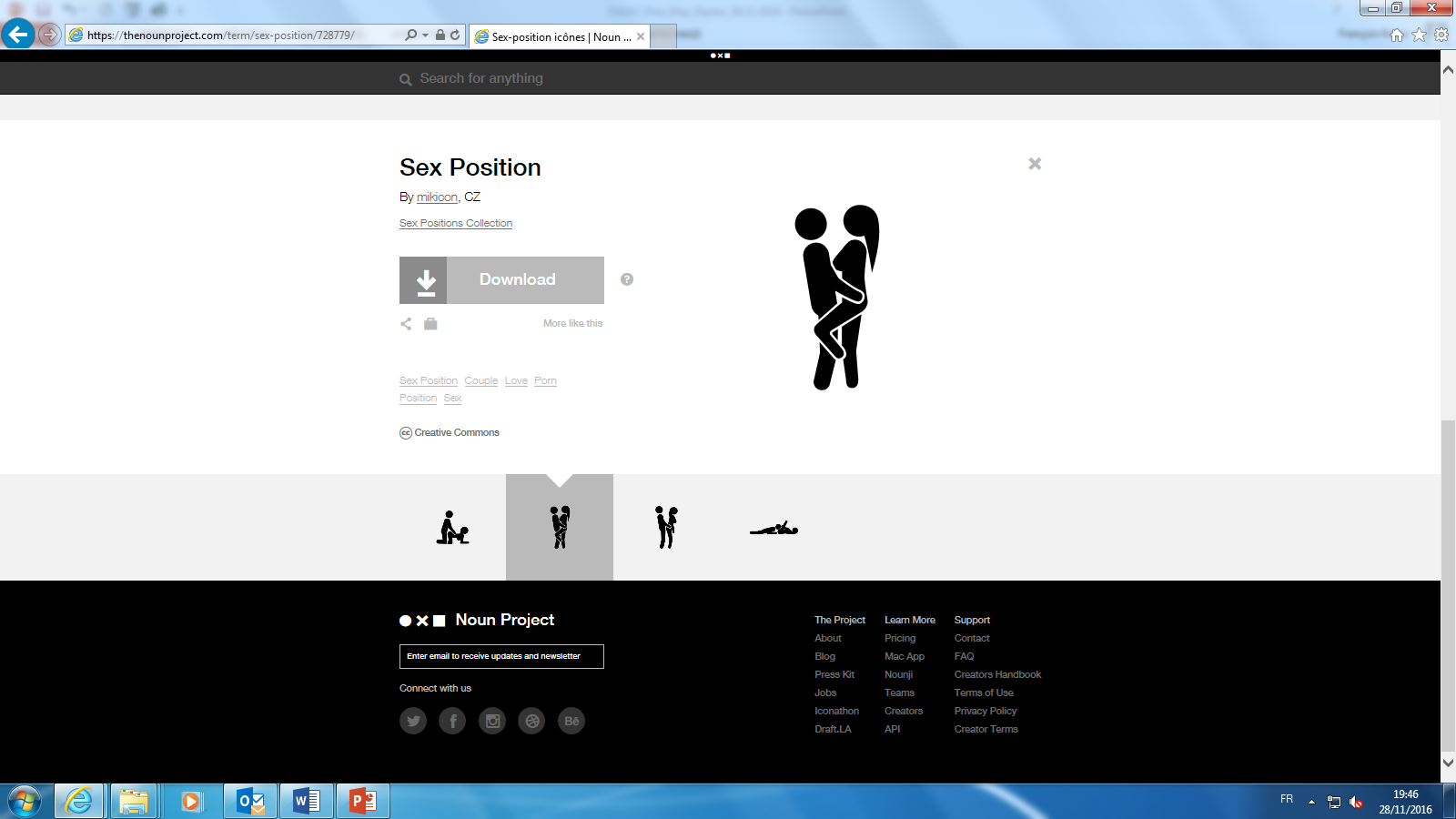 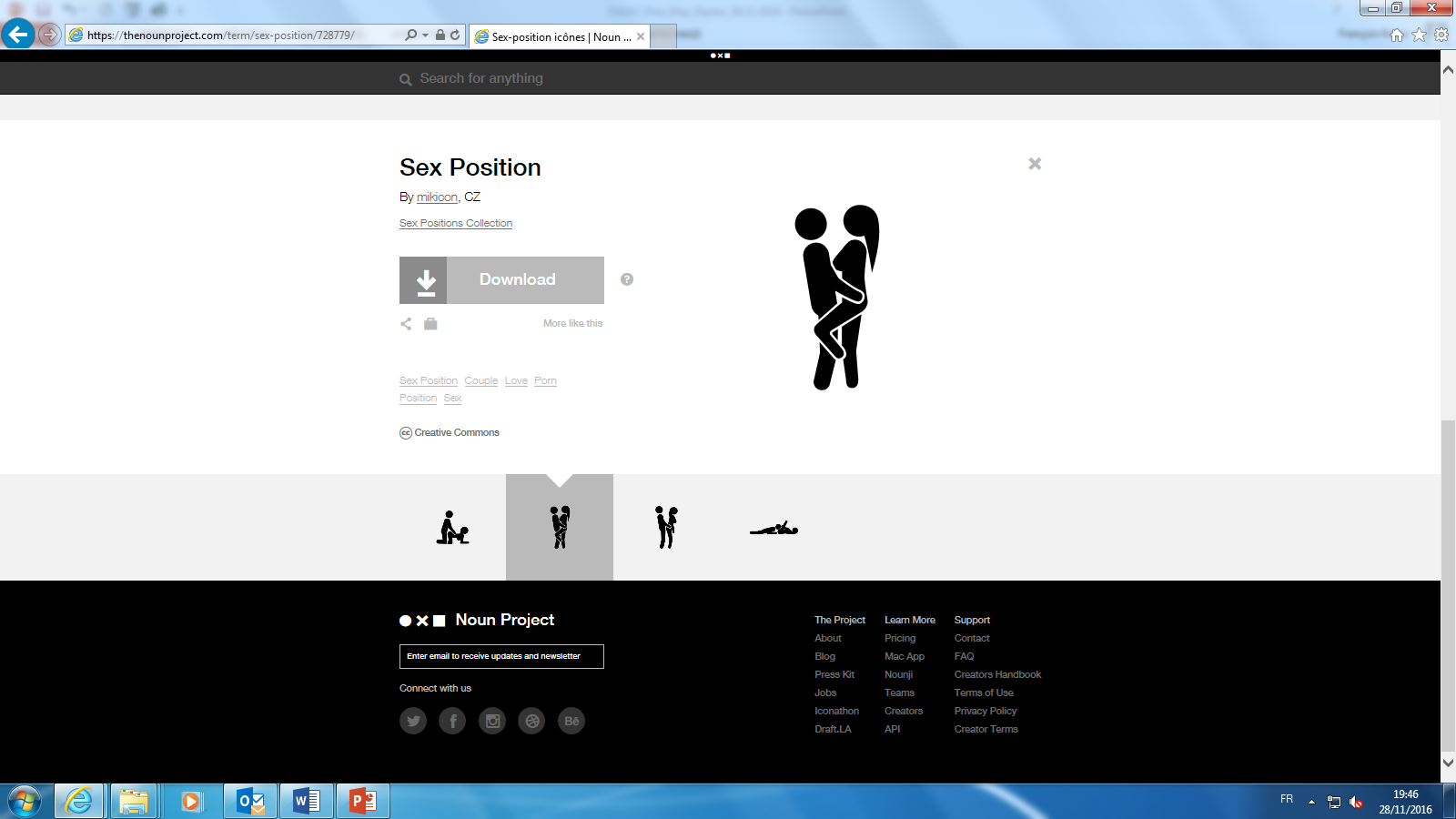 Nombre de partenaires sexuels au cours de sa vie
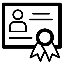 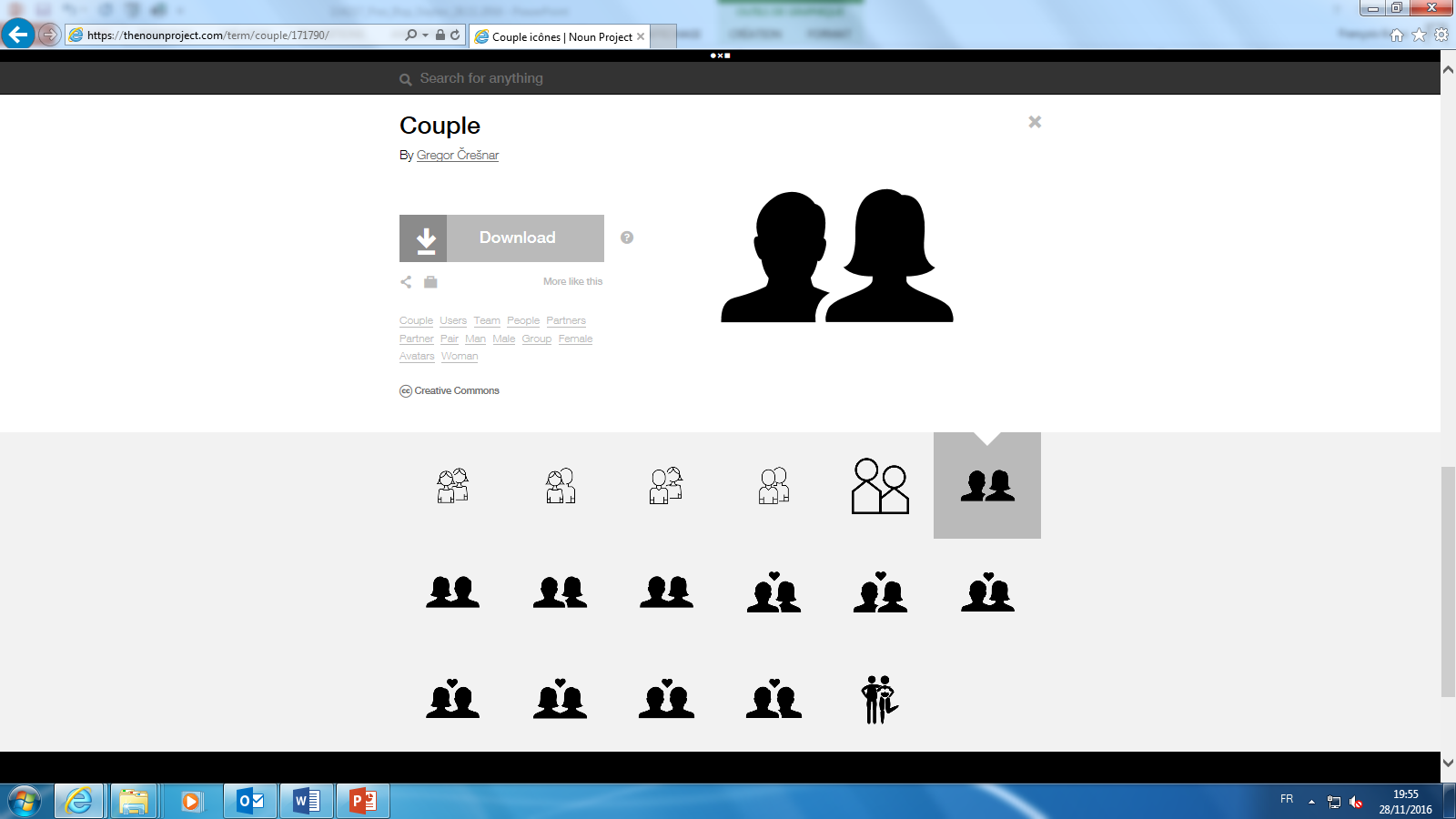 Catégorie socioprofessionnelle
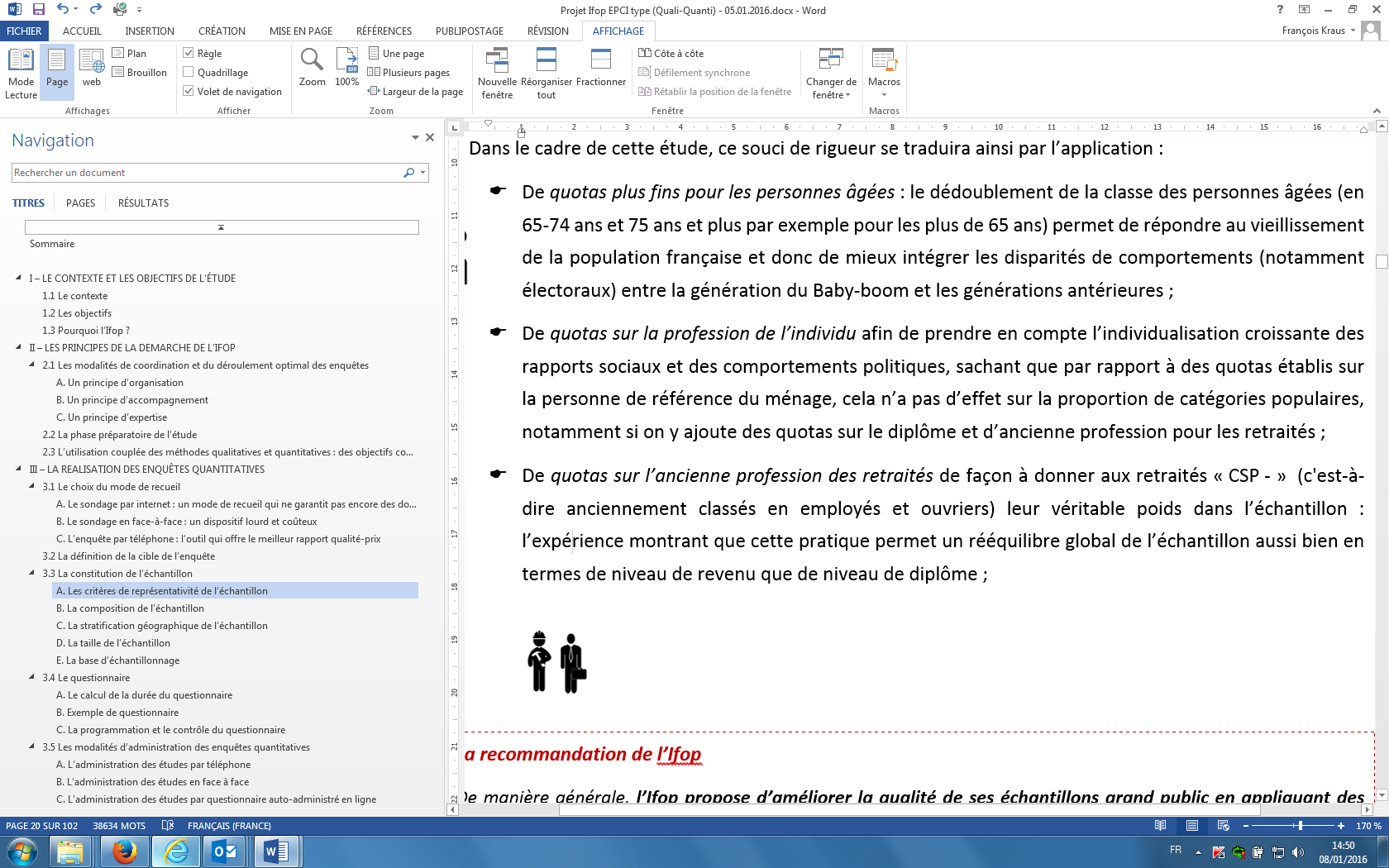 Nombre de rapports sexuels par semaine
Niveau de vie
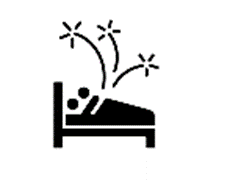 Satisfaction quant à sa vie sentimentale
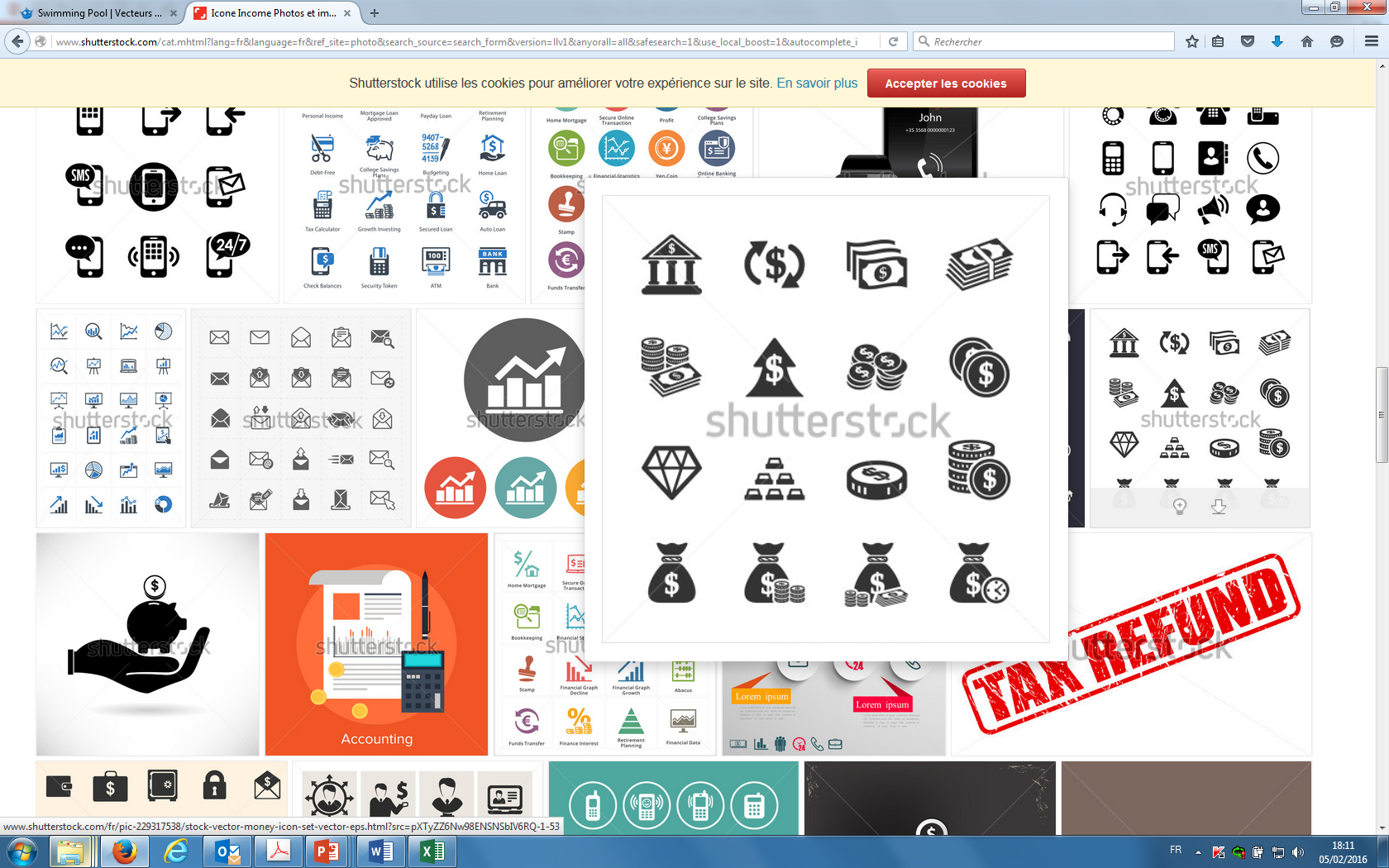 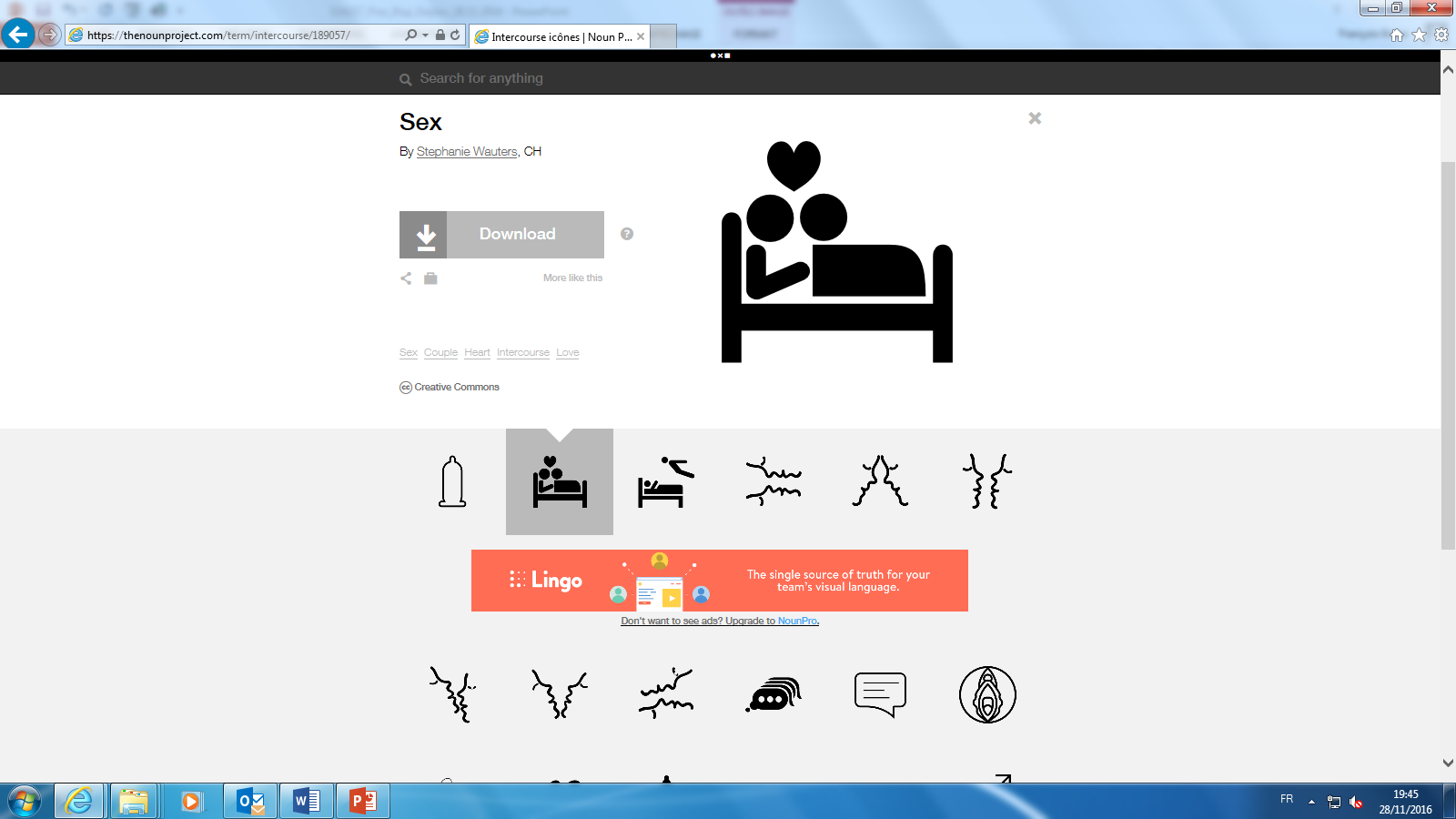 Religion
Satisfaction quant à sa vie sexuelle
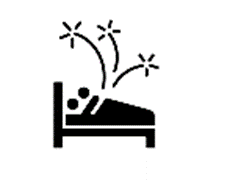 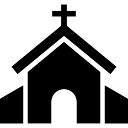 LA PERCEPTION DES AVANTAGES ET DES INCONVÉNIENTS DES SITES DE RENCONTRE (2/2)

- Réponses des personnes ayant déjà rencontré quelqu’un grâce à un site ou une appli -
Question : Voici un certain nombre d’opinions concernant les sites de rencontre. Pour chacune d’elles, vous me direz si vous êtes tout à fait, plutôt, plutôt pas ou pas du tout d’accord ?
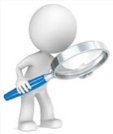 Base : personnes ayant déjà rencontré une personne grâce à un site ou une appli de rencontre, soit 15% de l’échantillon
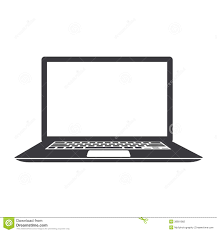 Réponses : « Total d’accord »
Réponses en fonction du sexe
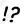 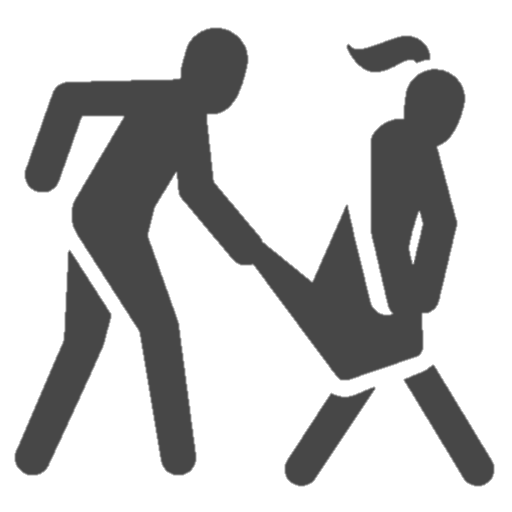 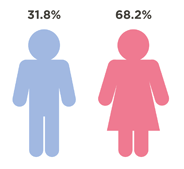 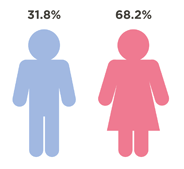 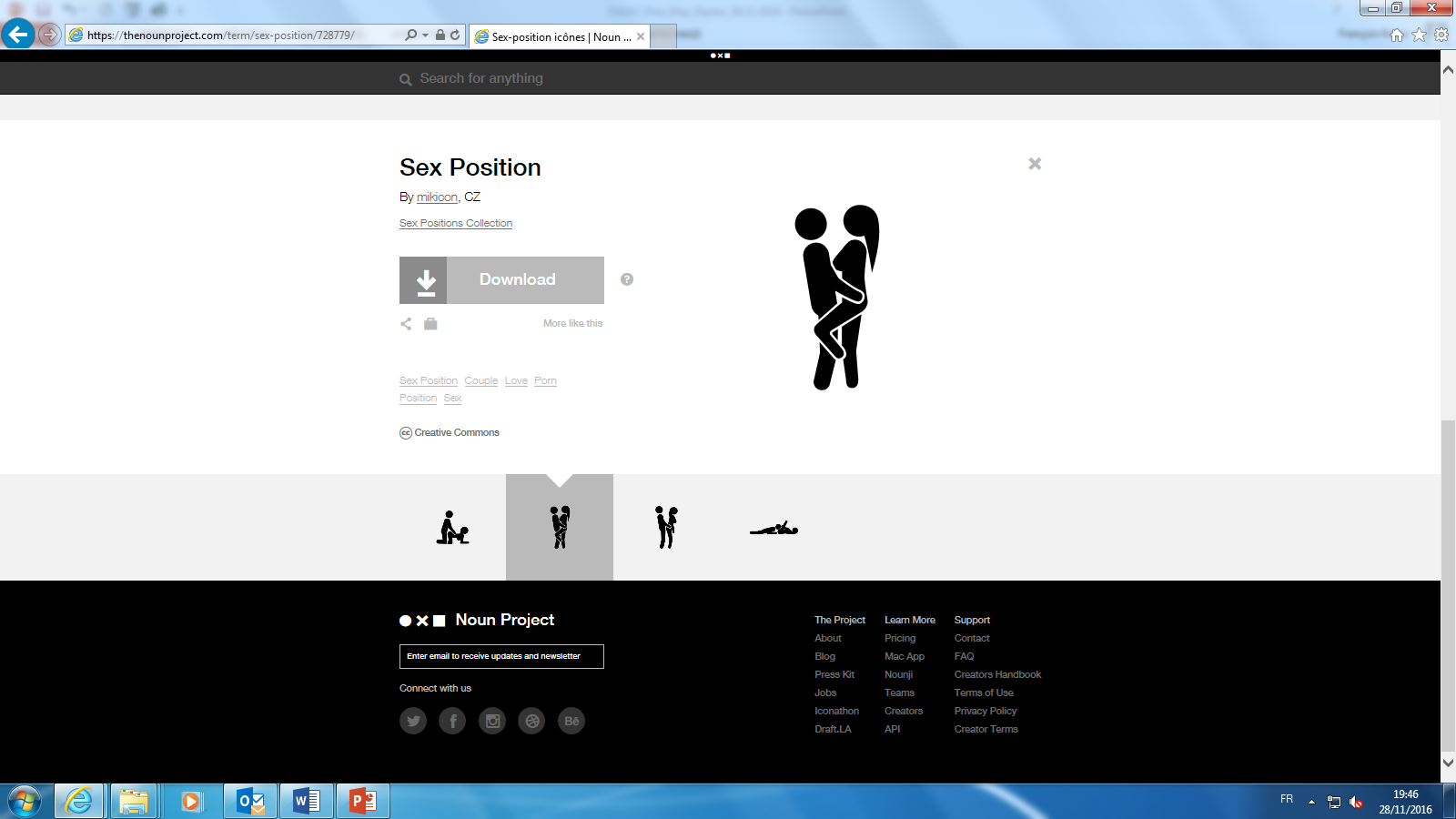 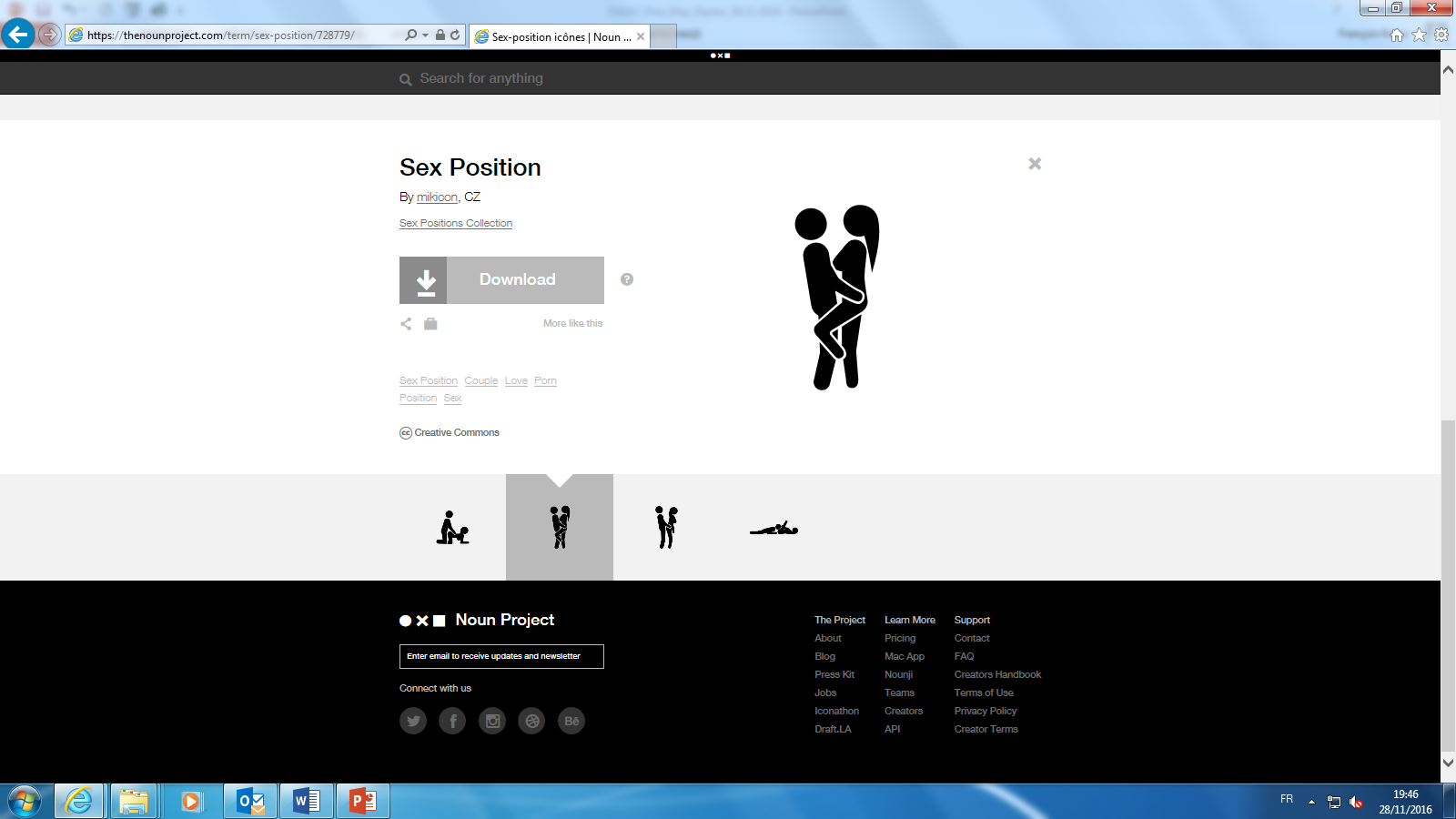 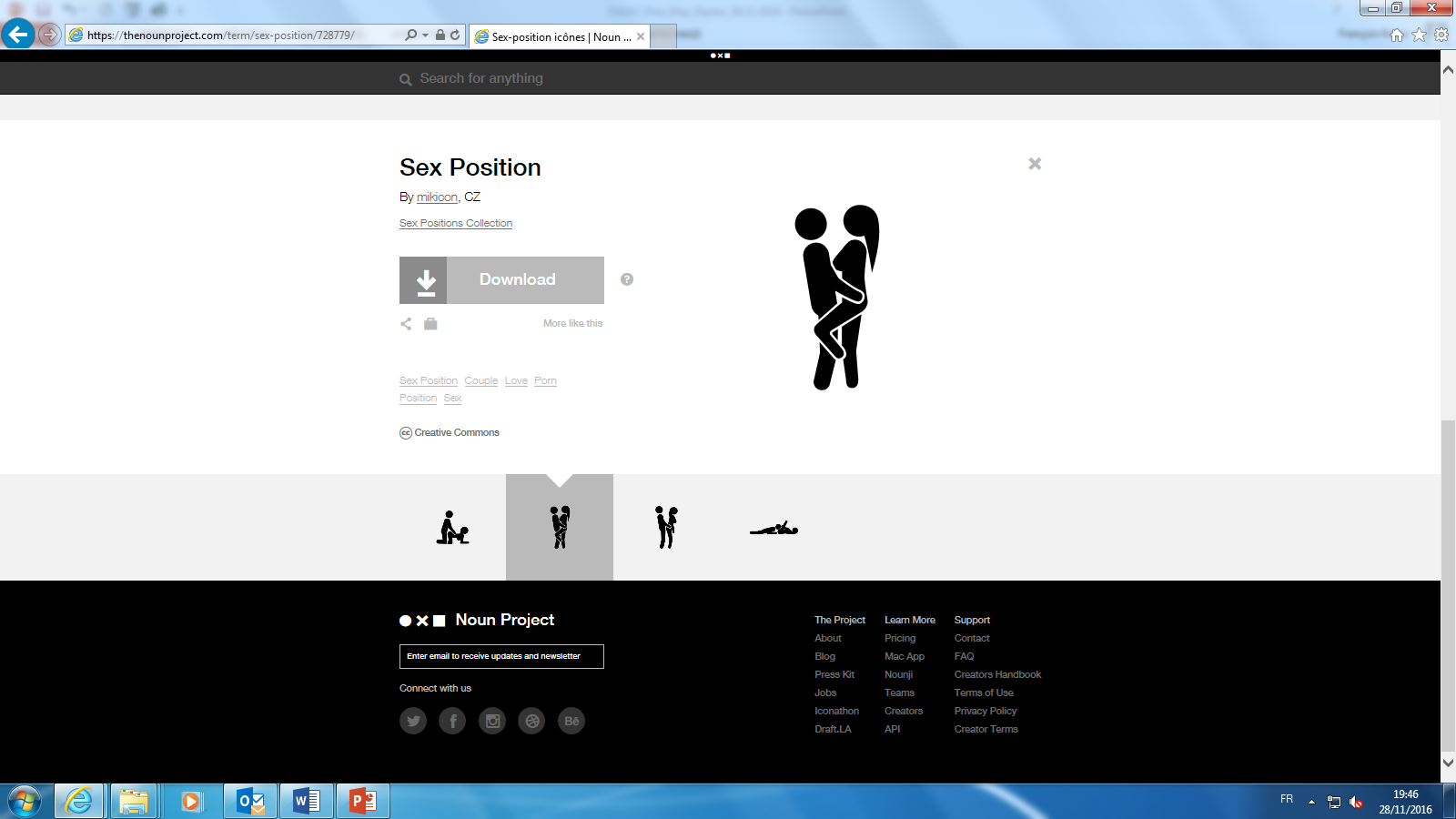 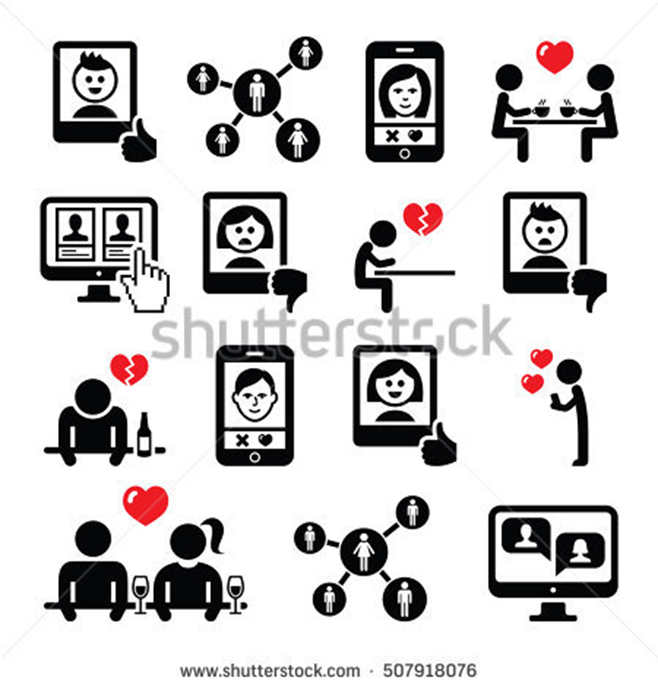 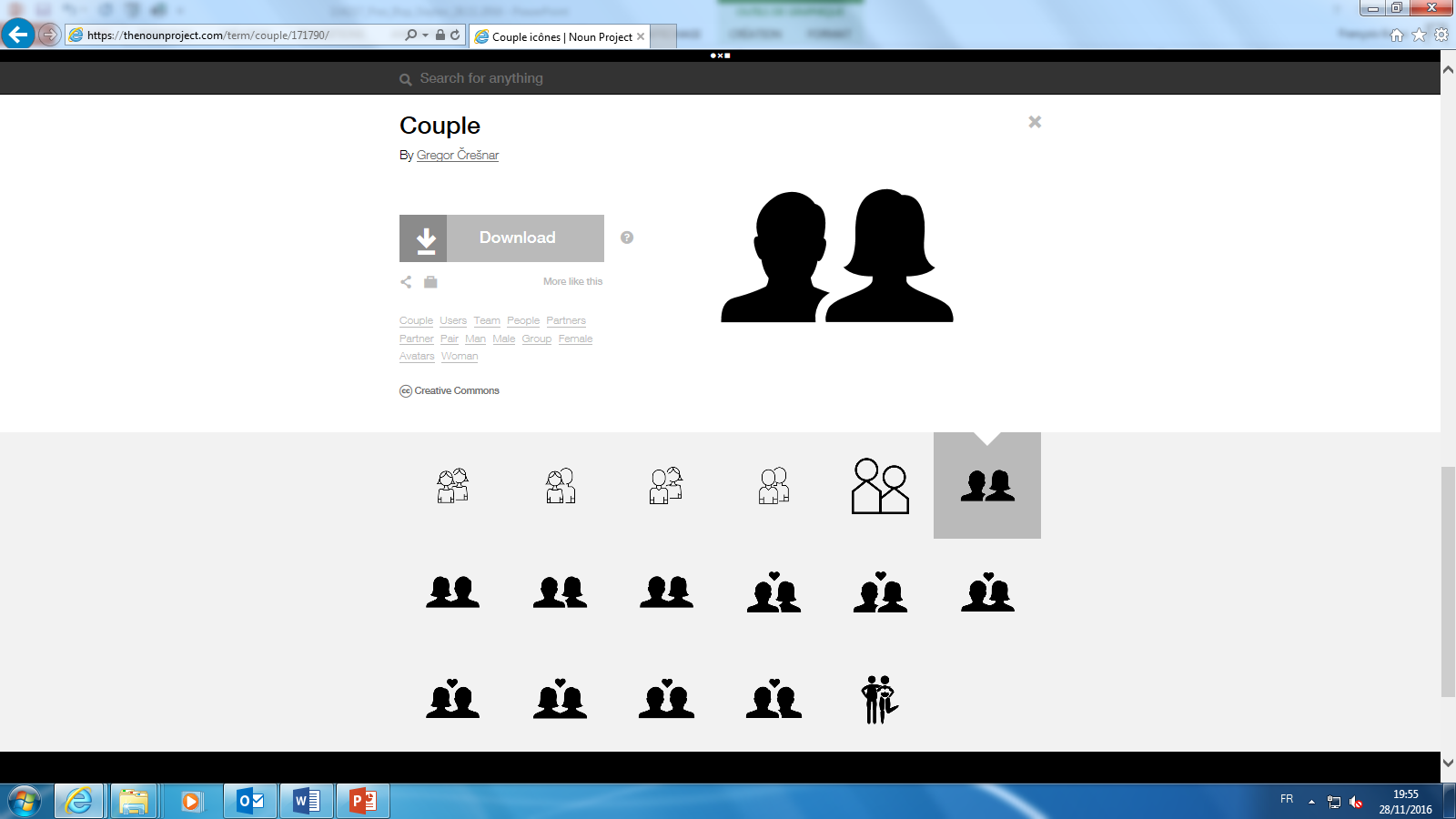 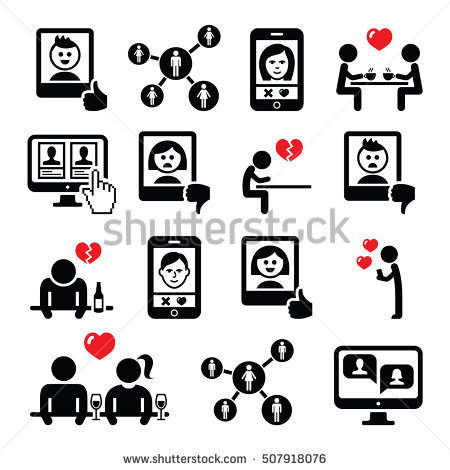 LE SENTIMENT D’ADDICTION AUX SITES DE RENCONTRE
Question : Au fond de vous-même, lorsque vous les utilisiez, avez-vous déjà eu l’impression d’être devenu « addict » / « dépendant » aux sites ou applis de rencontre ?
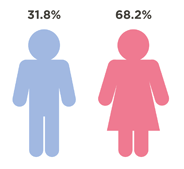 Base : personnes ayant déjà surfé sur des plateformes de rencontre, soit 26% de l’échantillon
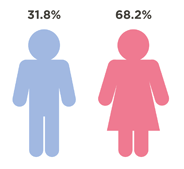 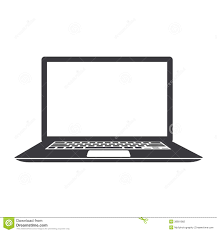 33%
22%
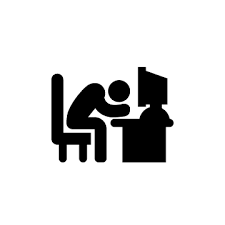 29% 
 des utilisateurs d’un site / appli ont déjà entendu ou ont déjà eu l’impression d’être devenu « addict » aux sites de rencontre
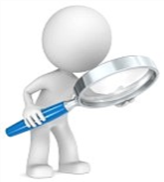 Zoom sur le profil des utilisateurs ayant déjà ressenti 
personnellement leur dépendance aux sites de rencontres
Note de lecture : 29% des hommes âgés de 25 à 34 ans ont déjà eu ce sentiment d’addiction

Pour rappel, la moyenne observée se situe à 19% chez les hommes et à 12% chez les femmes
Age
Statut marital
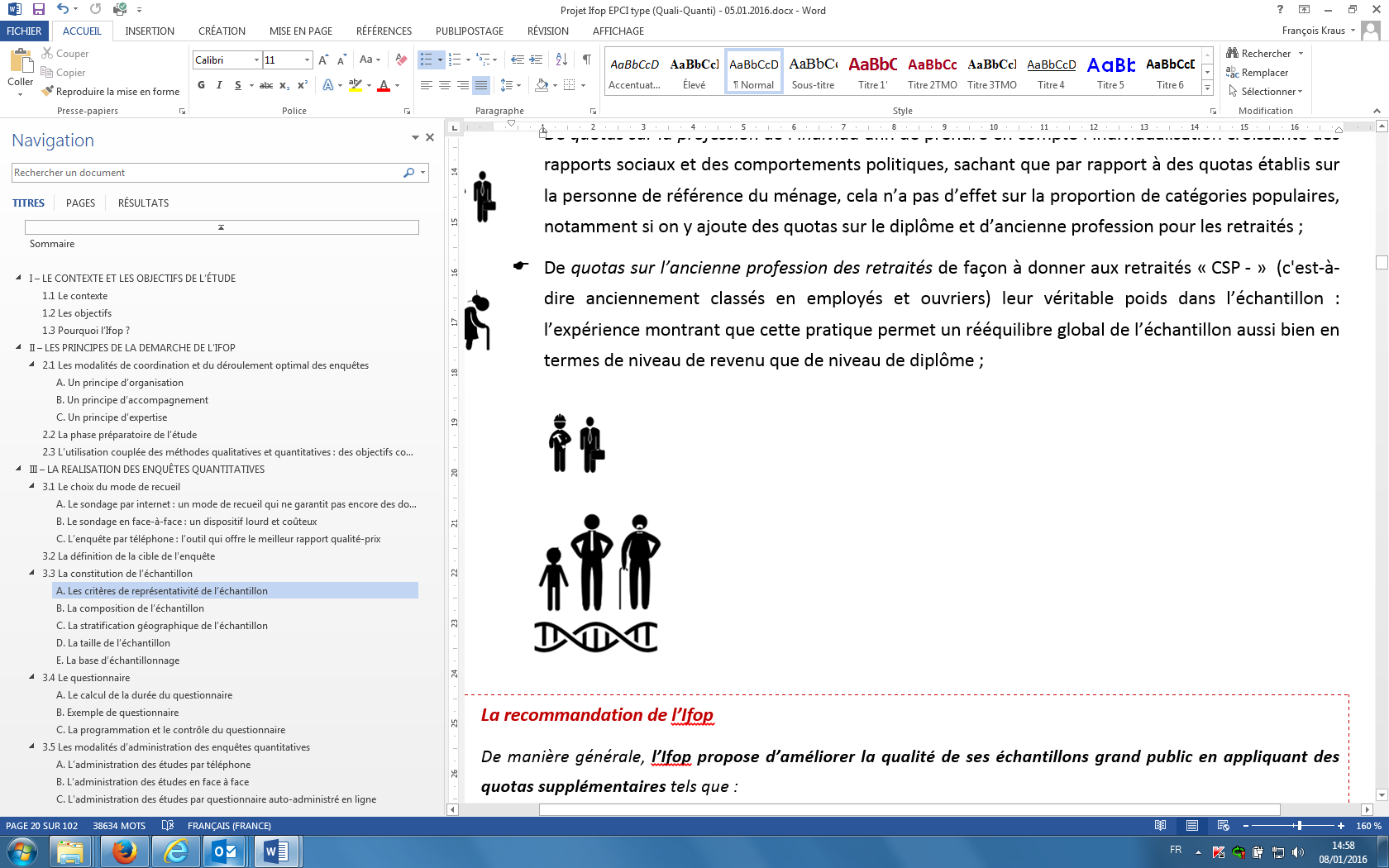 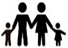 Orientation sexuelle
RÉPONSES DES HOMMES
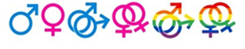 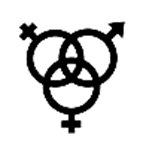 RÉPONSES DES FEMMES
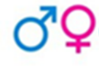 Niveau de diplôme
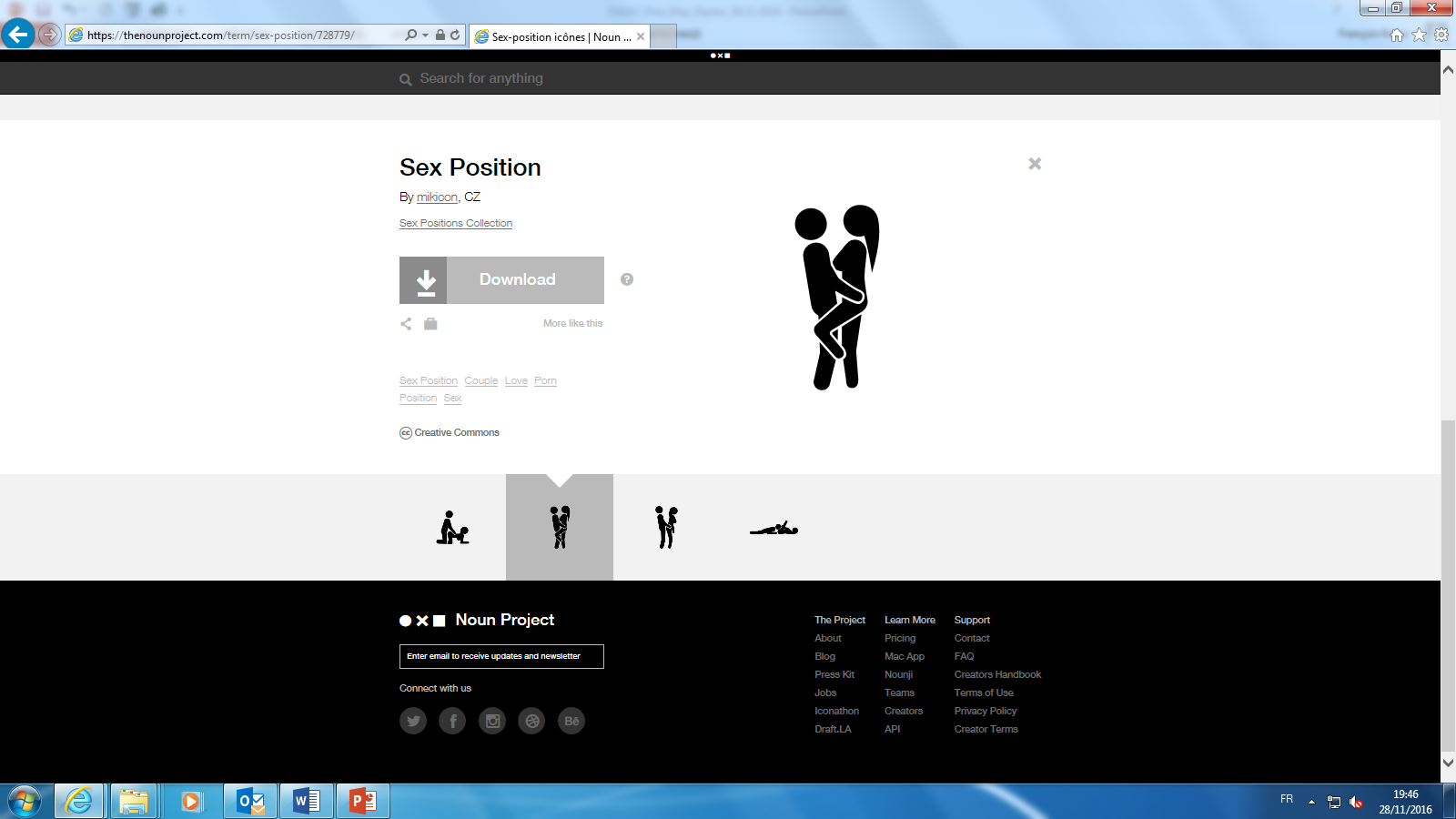 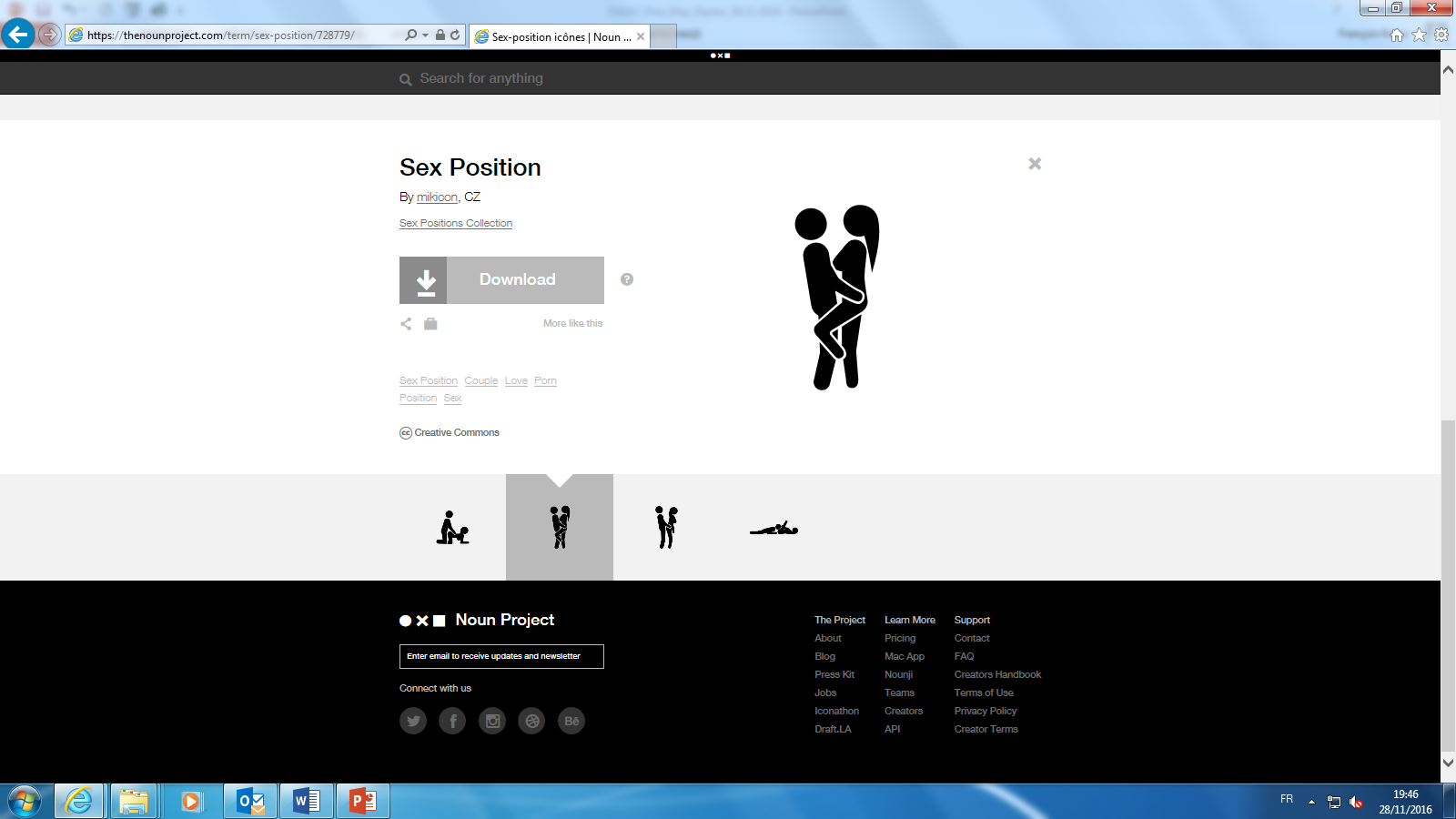 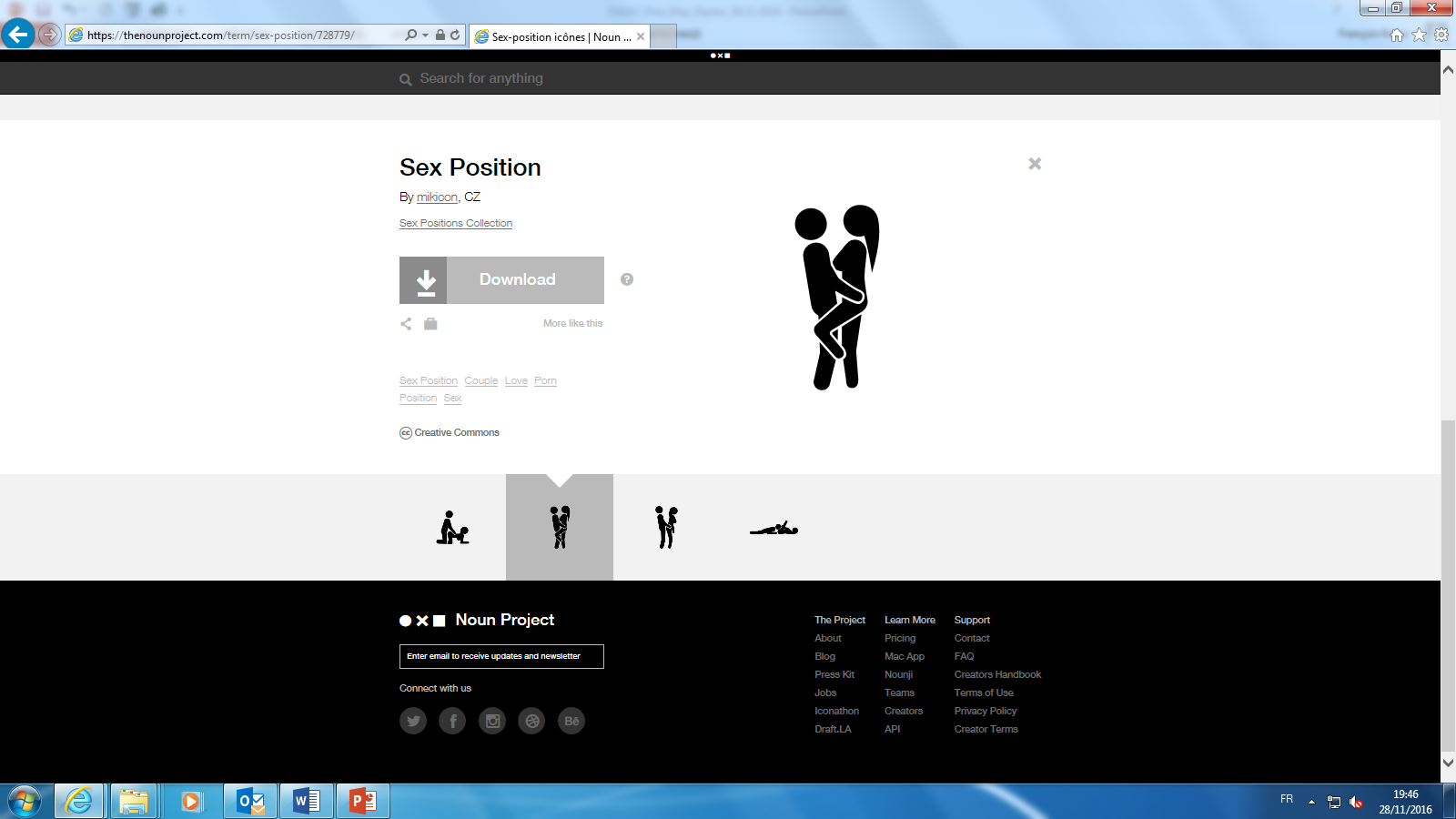 Nombre de partenaires sexuels au cours de sa vie
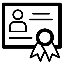 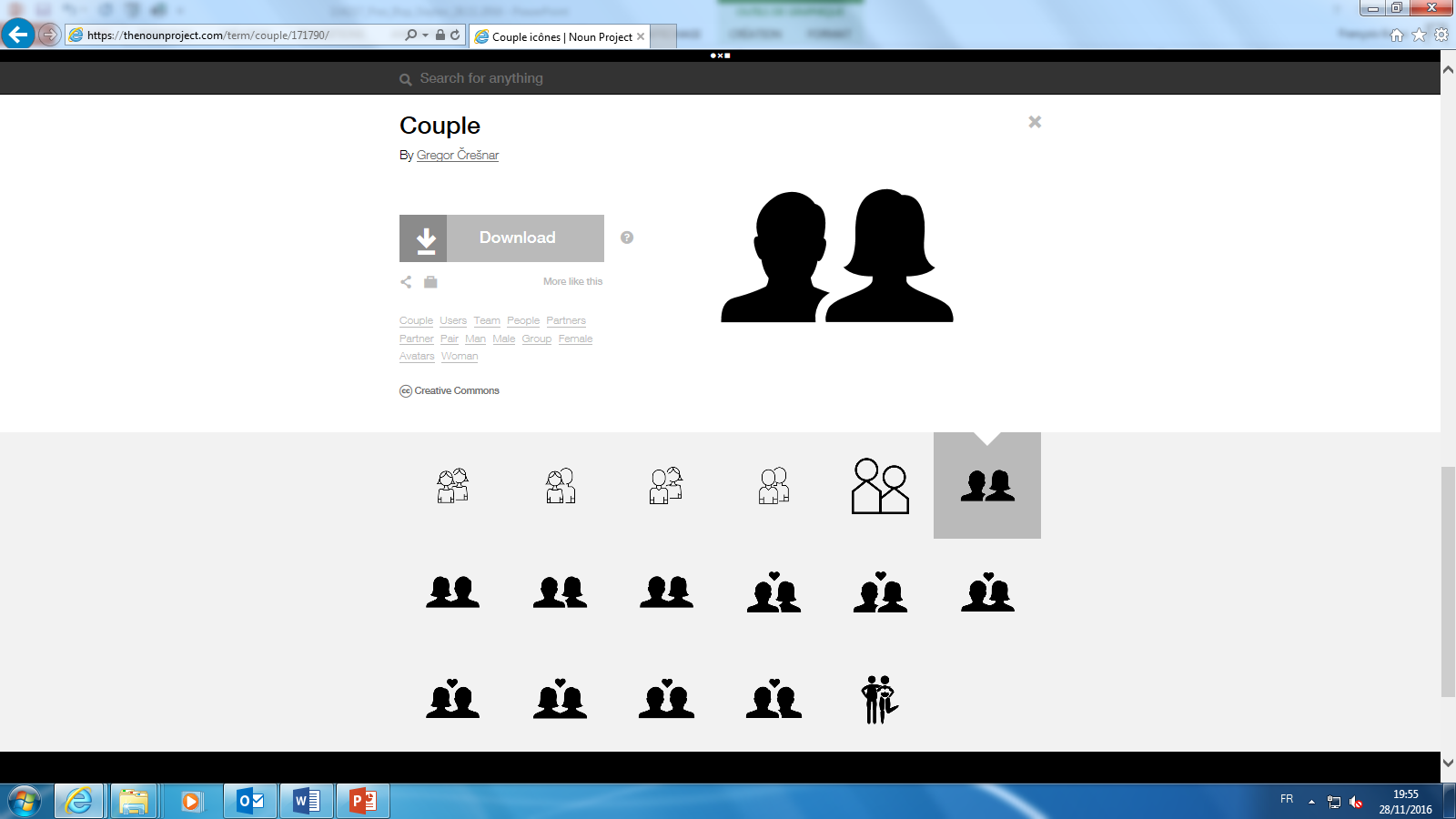 Catégorie socioprofessionnelle
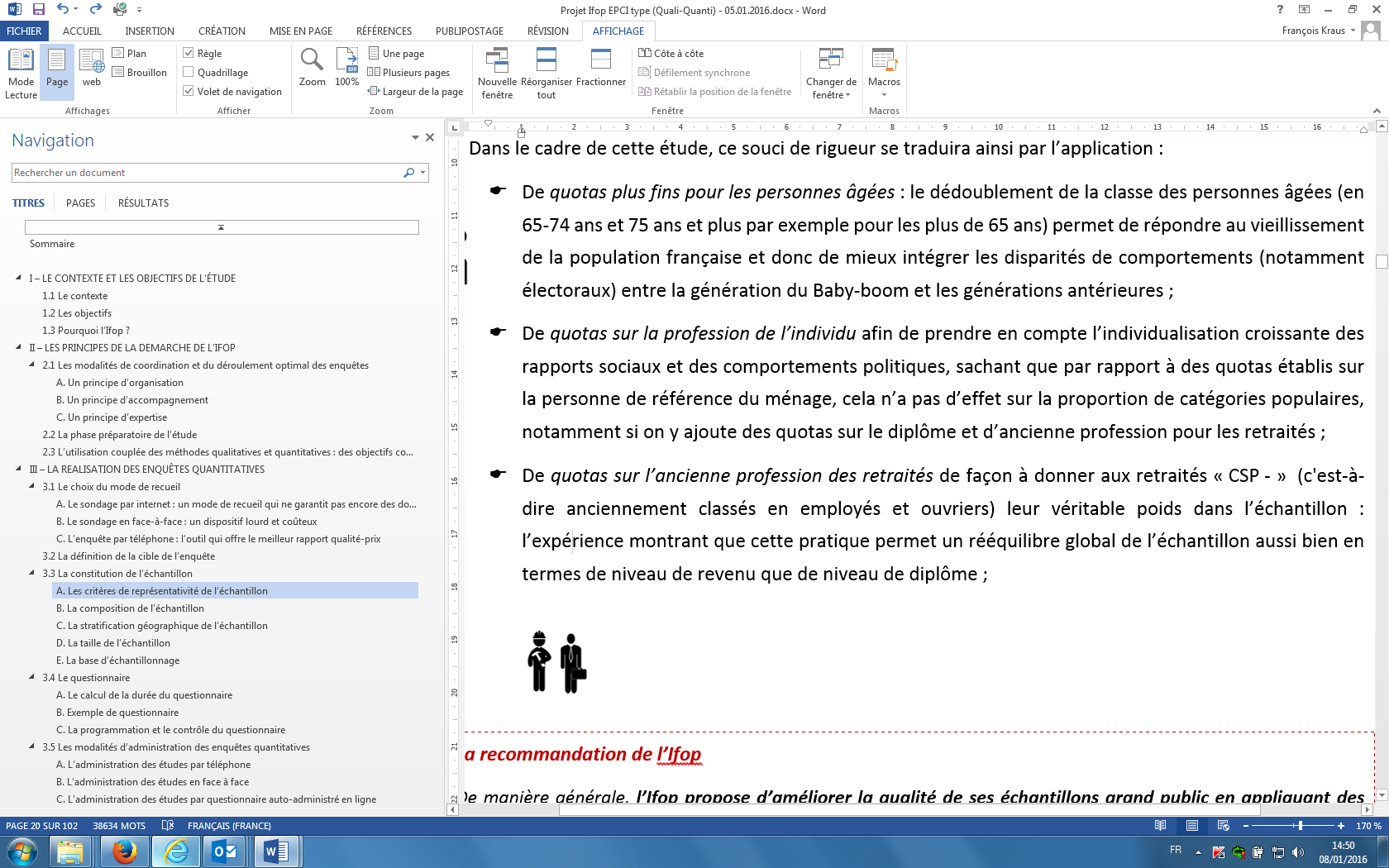 Nombre de rapports sexuels par semaine
Niveau de vie
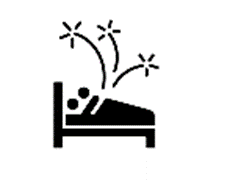 Satisfaction quant à sa vie sentimentale
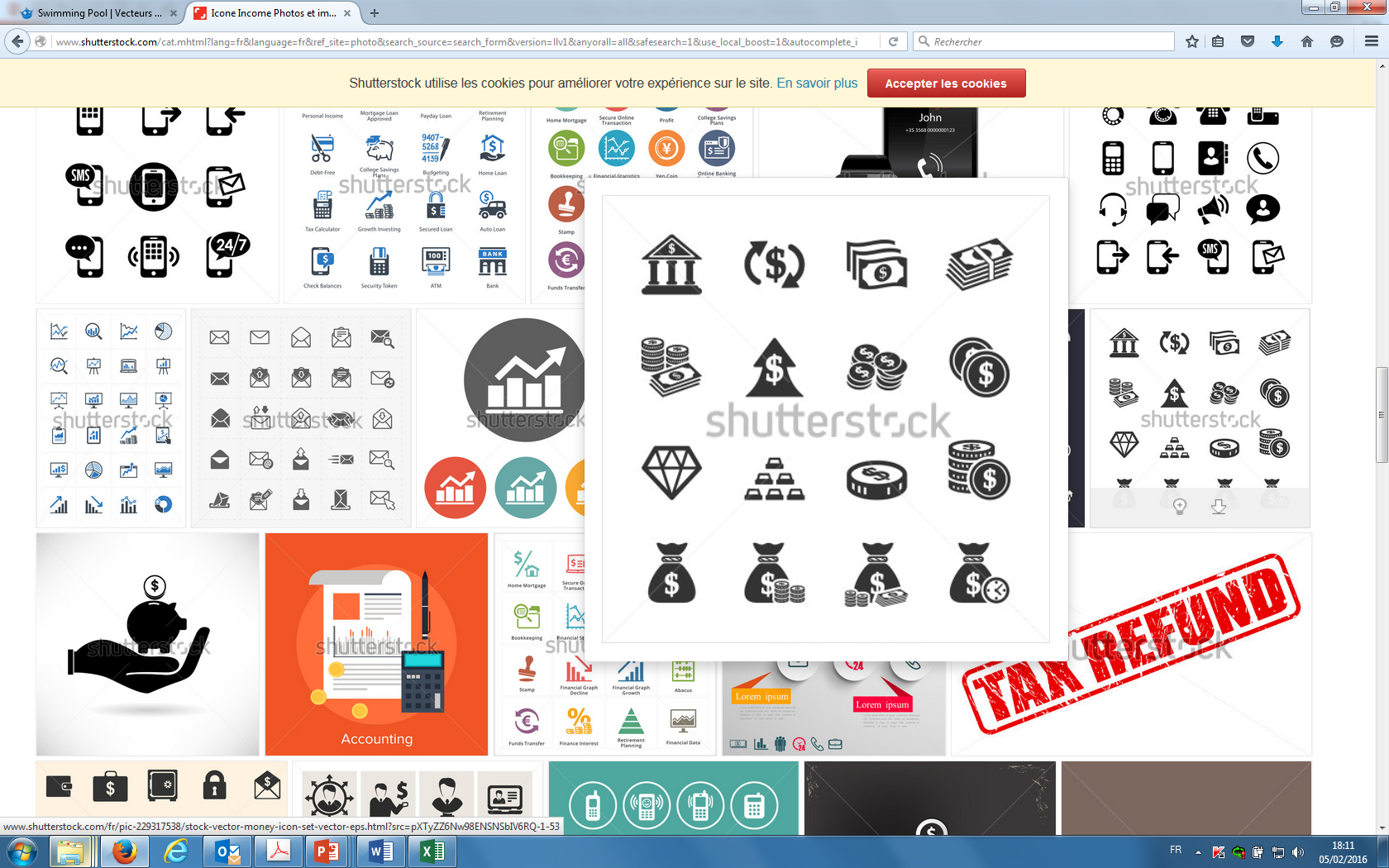 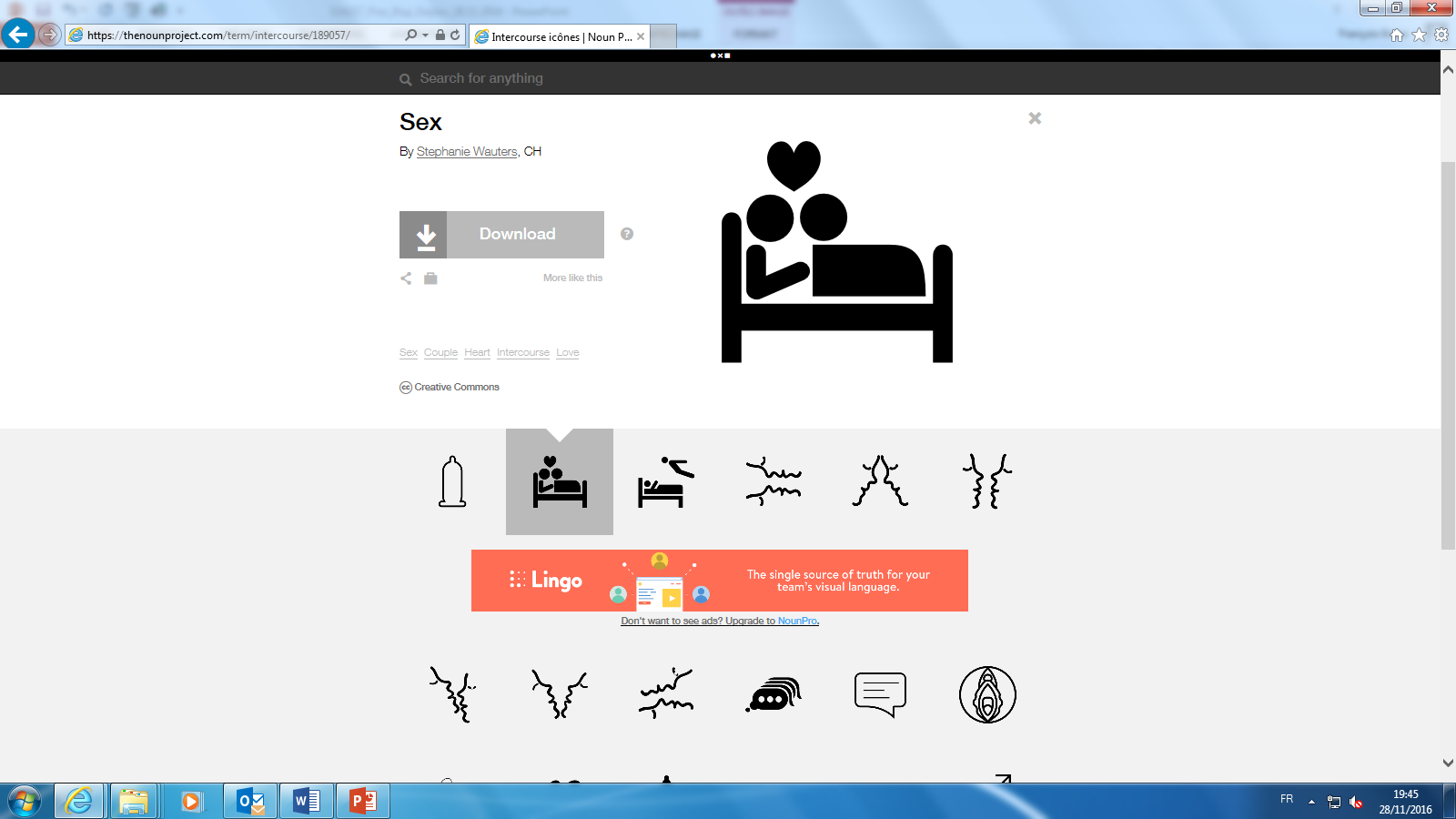 Religion
Satisfaction quant à sa vie sexuelle
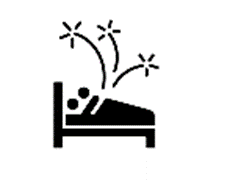 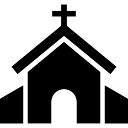